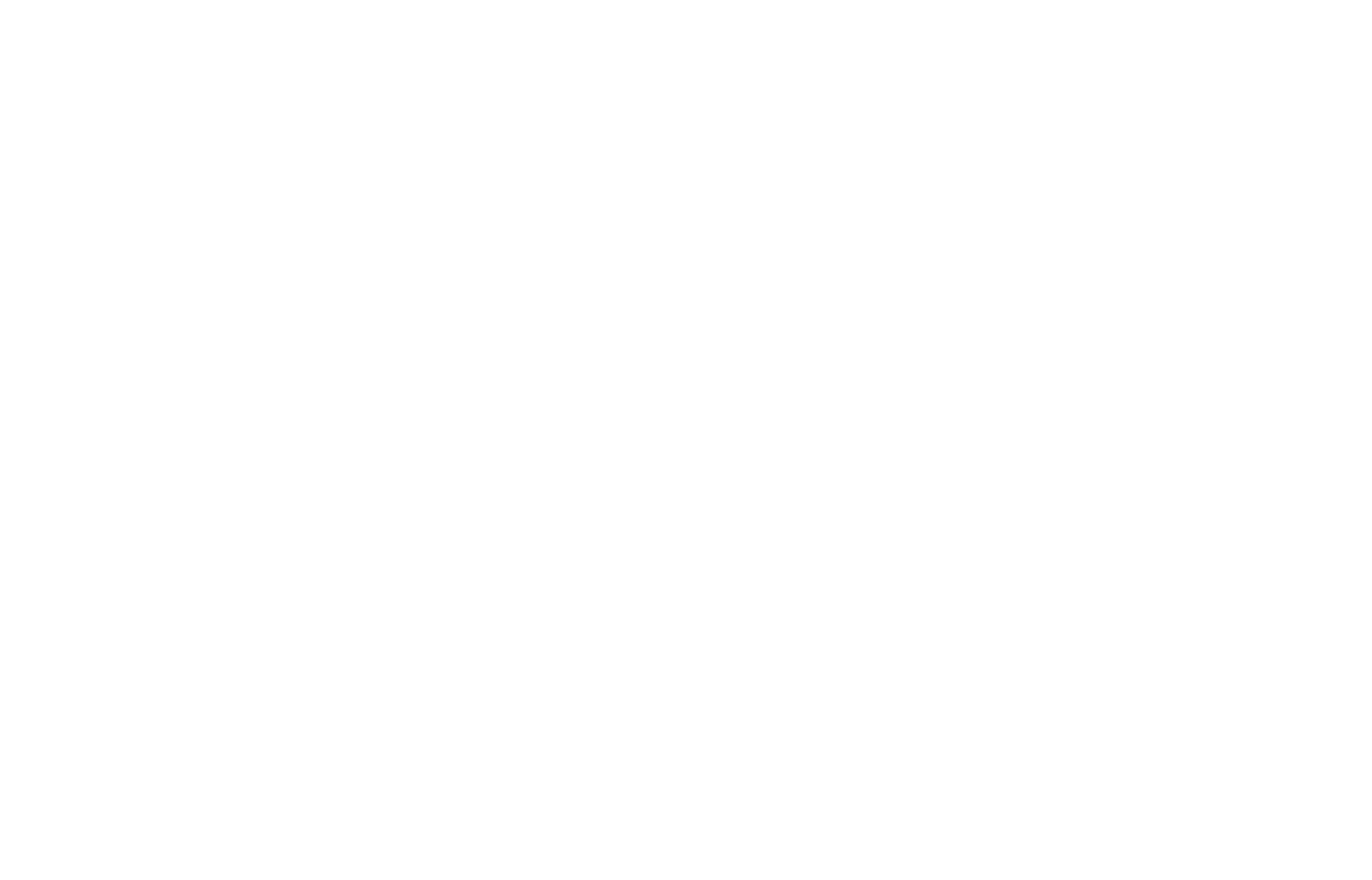 Plough NE661PN
97 Chains
03/05/2023 - 24/04/2024
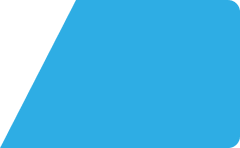 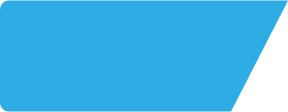 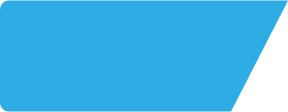 Plough NE661PN
Site Intel
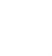 Site Summary
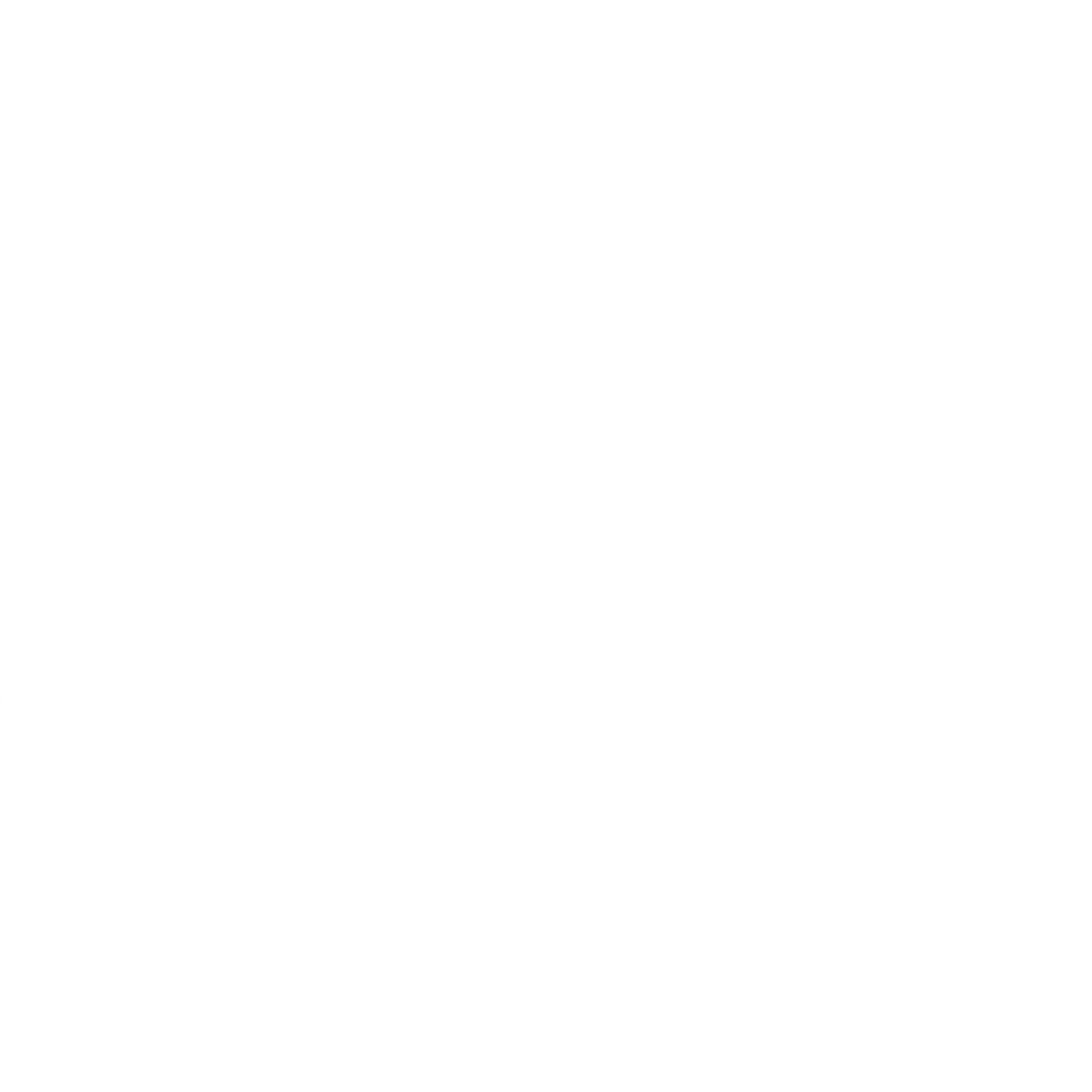 Work Area
Region
TV Region
Urbanicity
Plough NE661PN
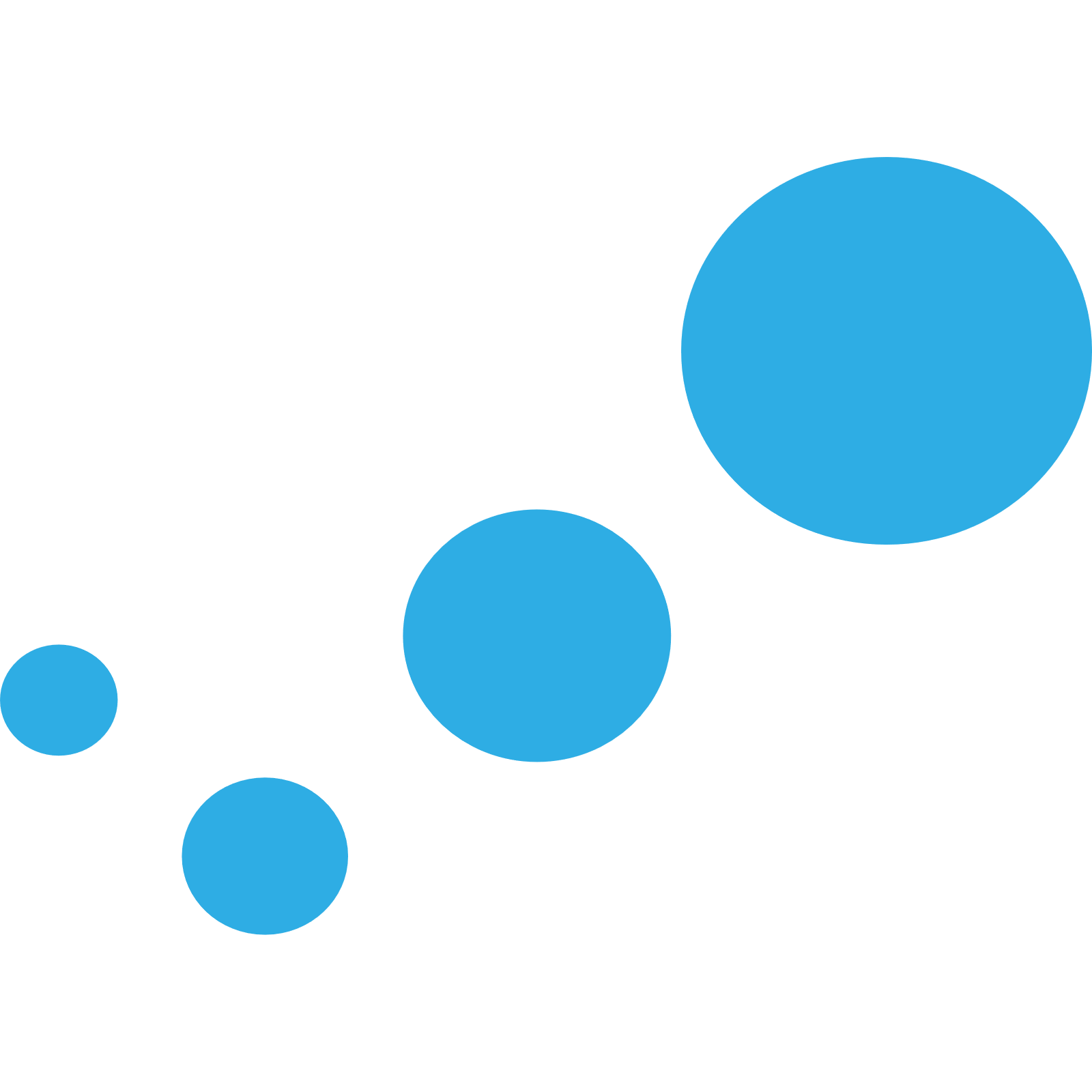 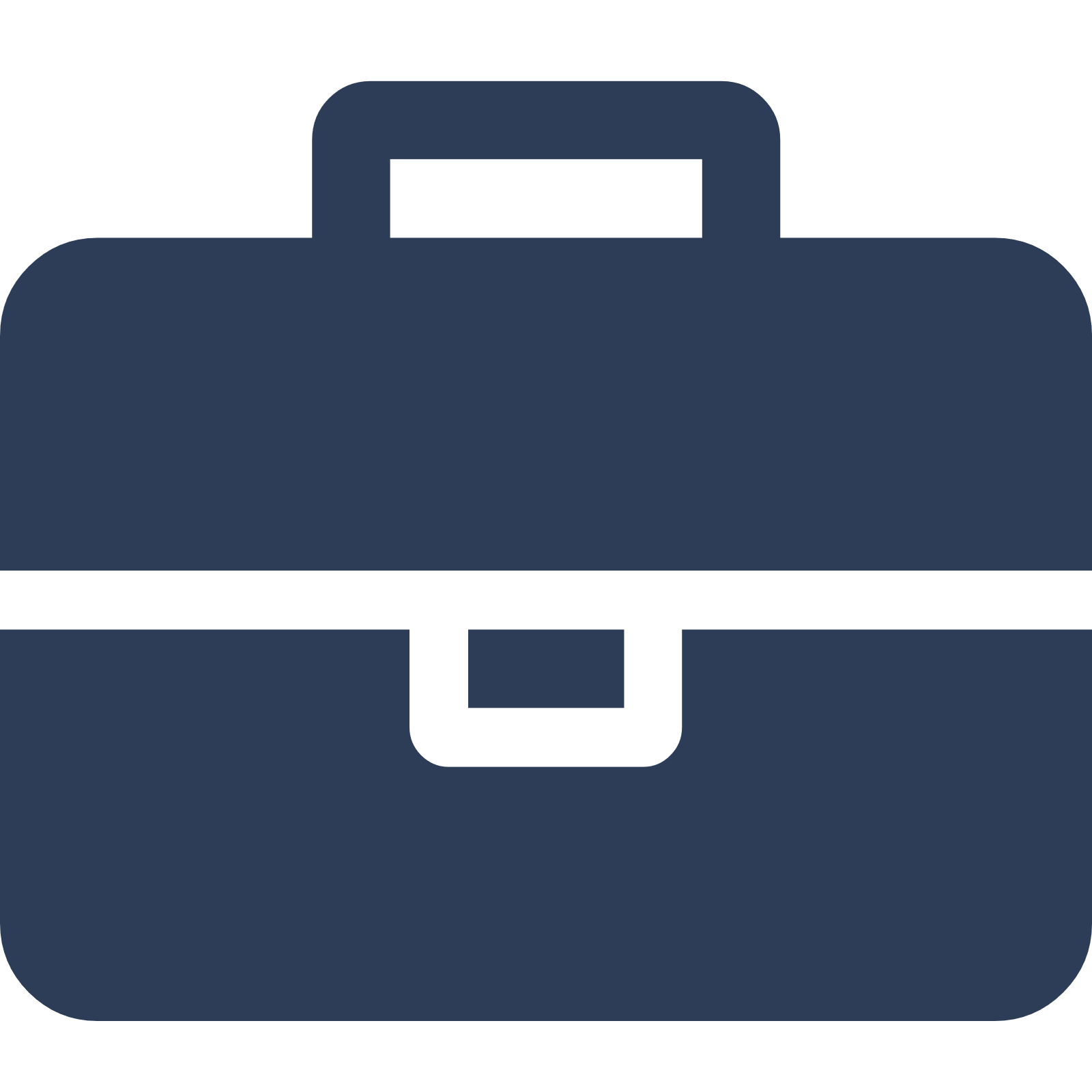 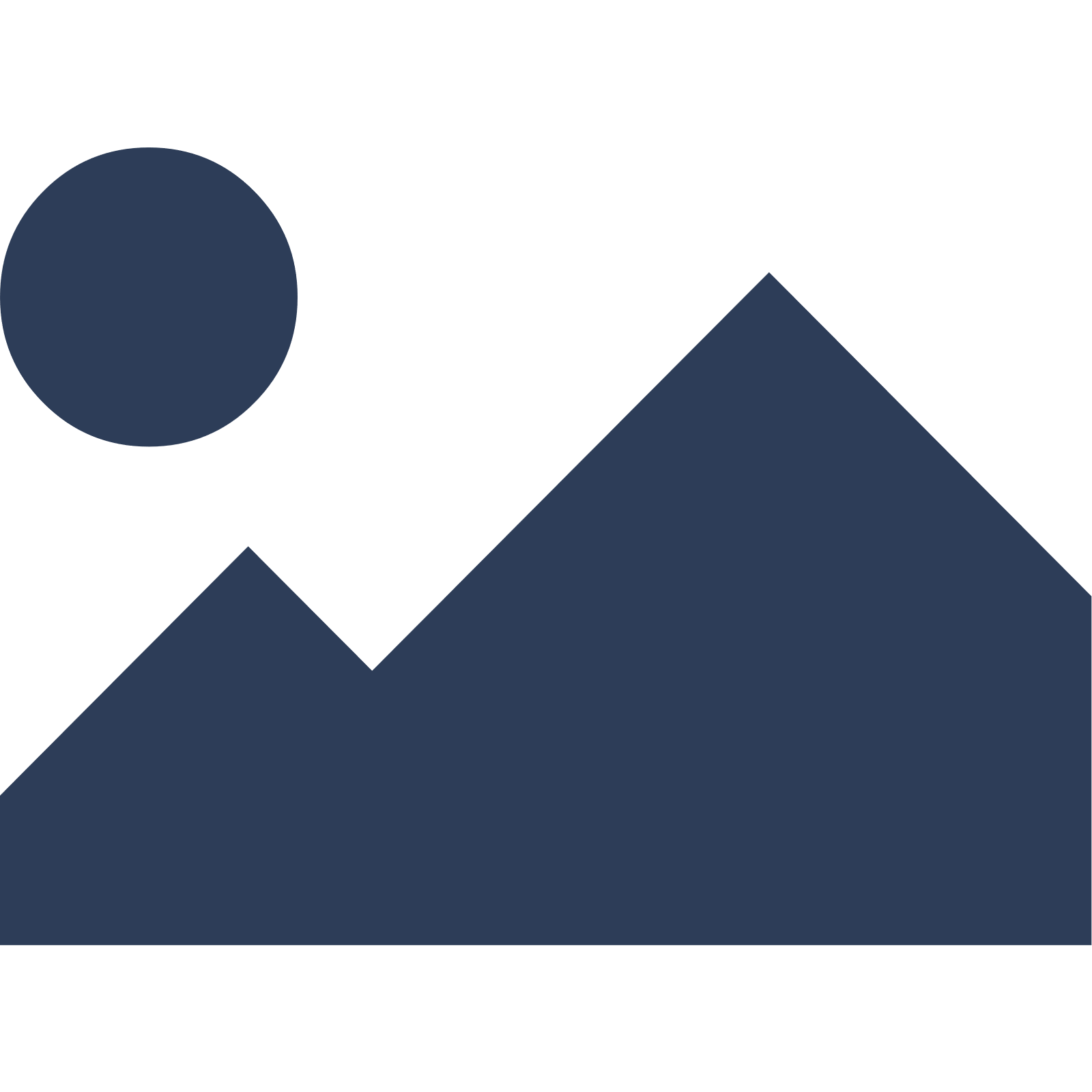 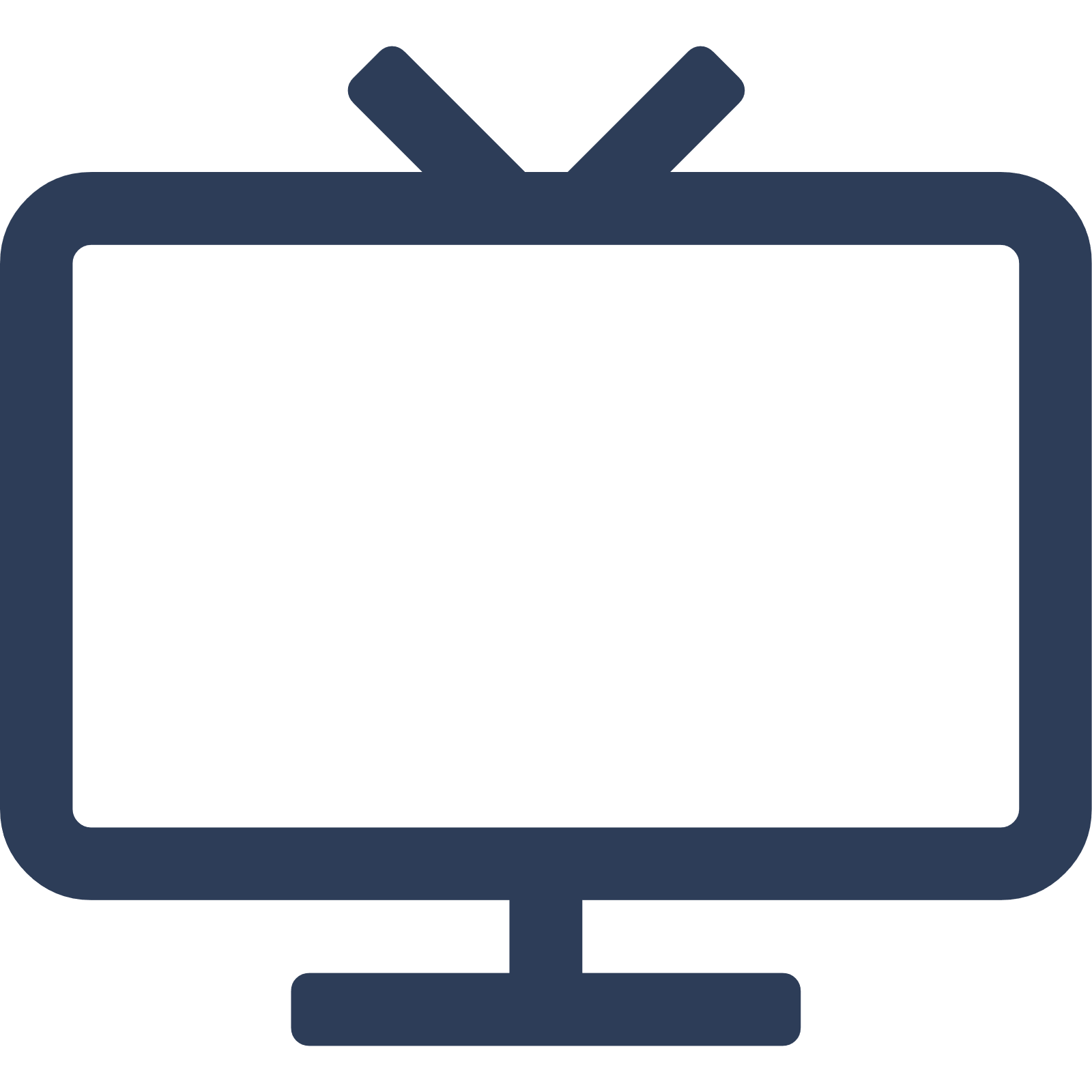 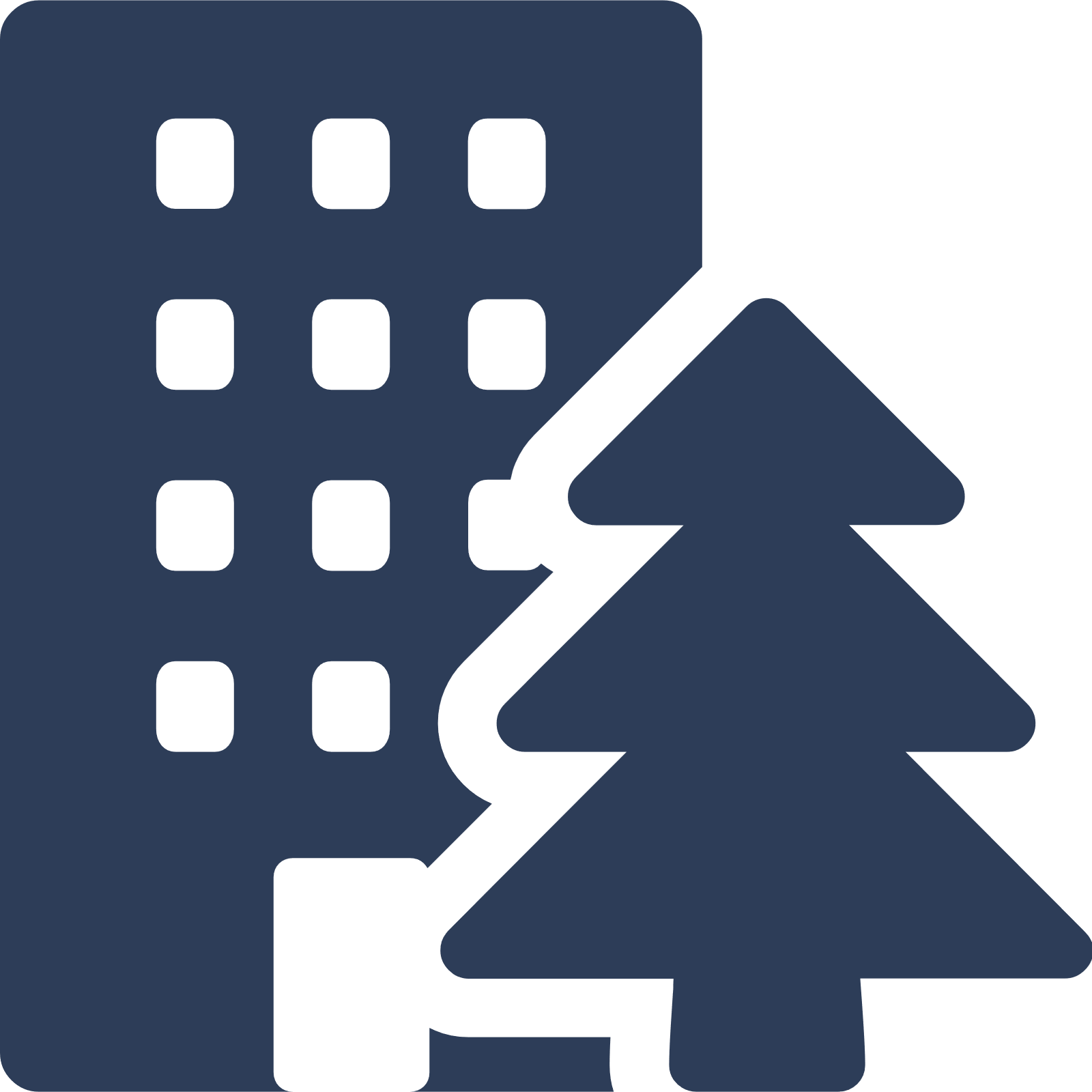 Blyth and Ashington
North East
Tyne Tees
Rural town and fringe in a sparse setting
Punch - Our Local +
NE661PN
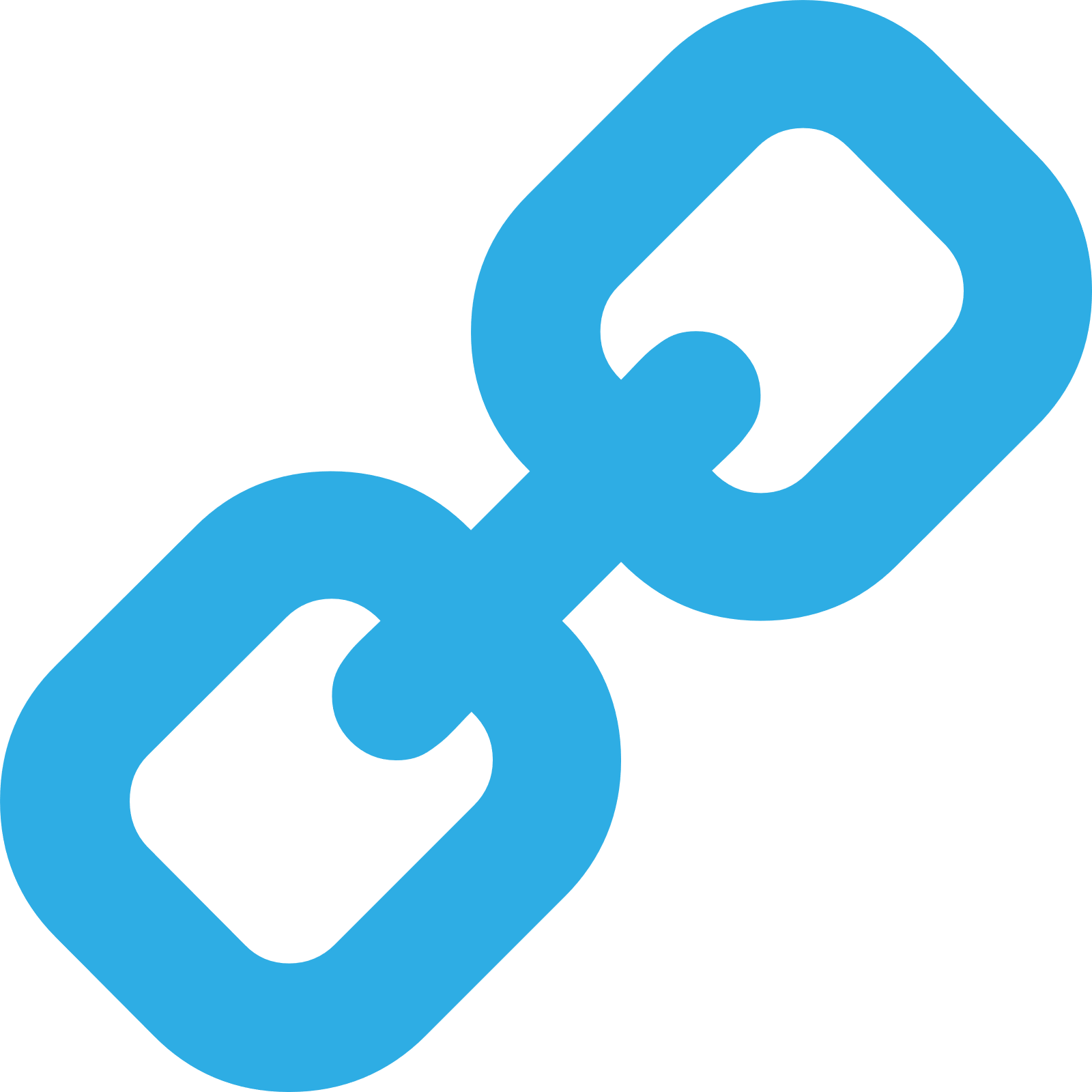 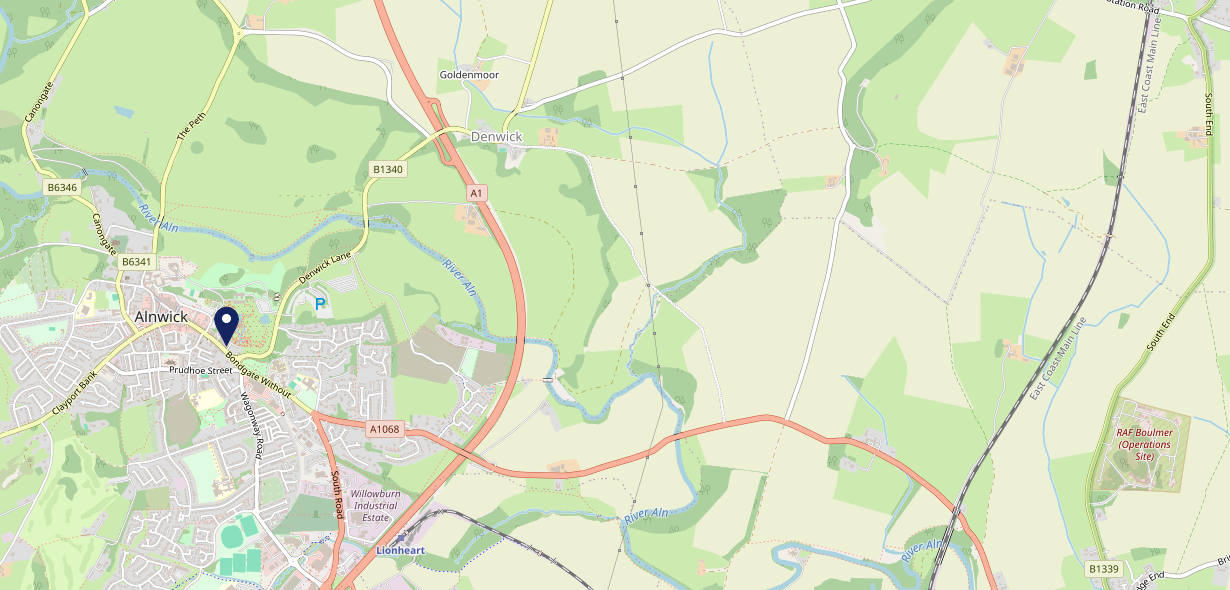 Top Competitors
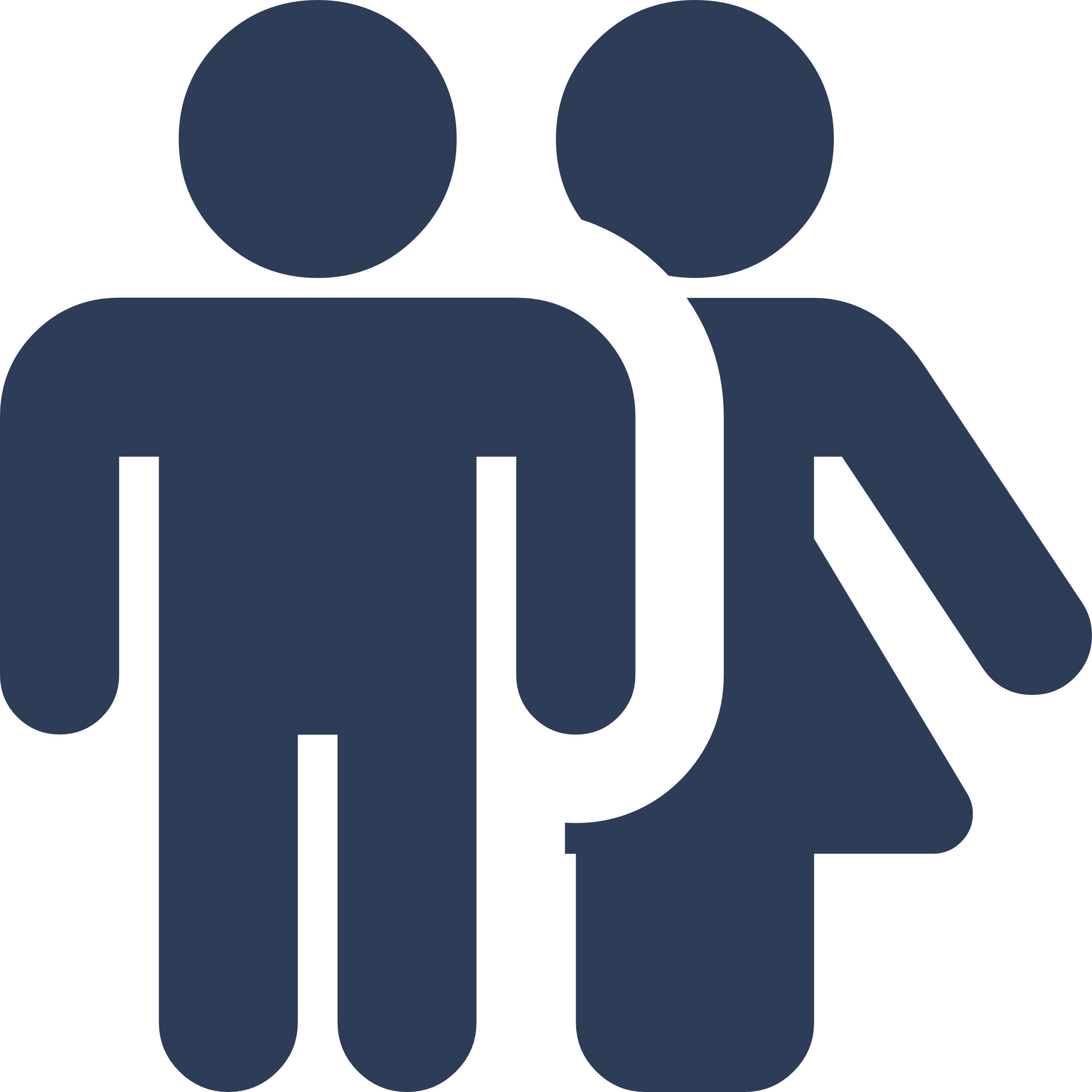 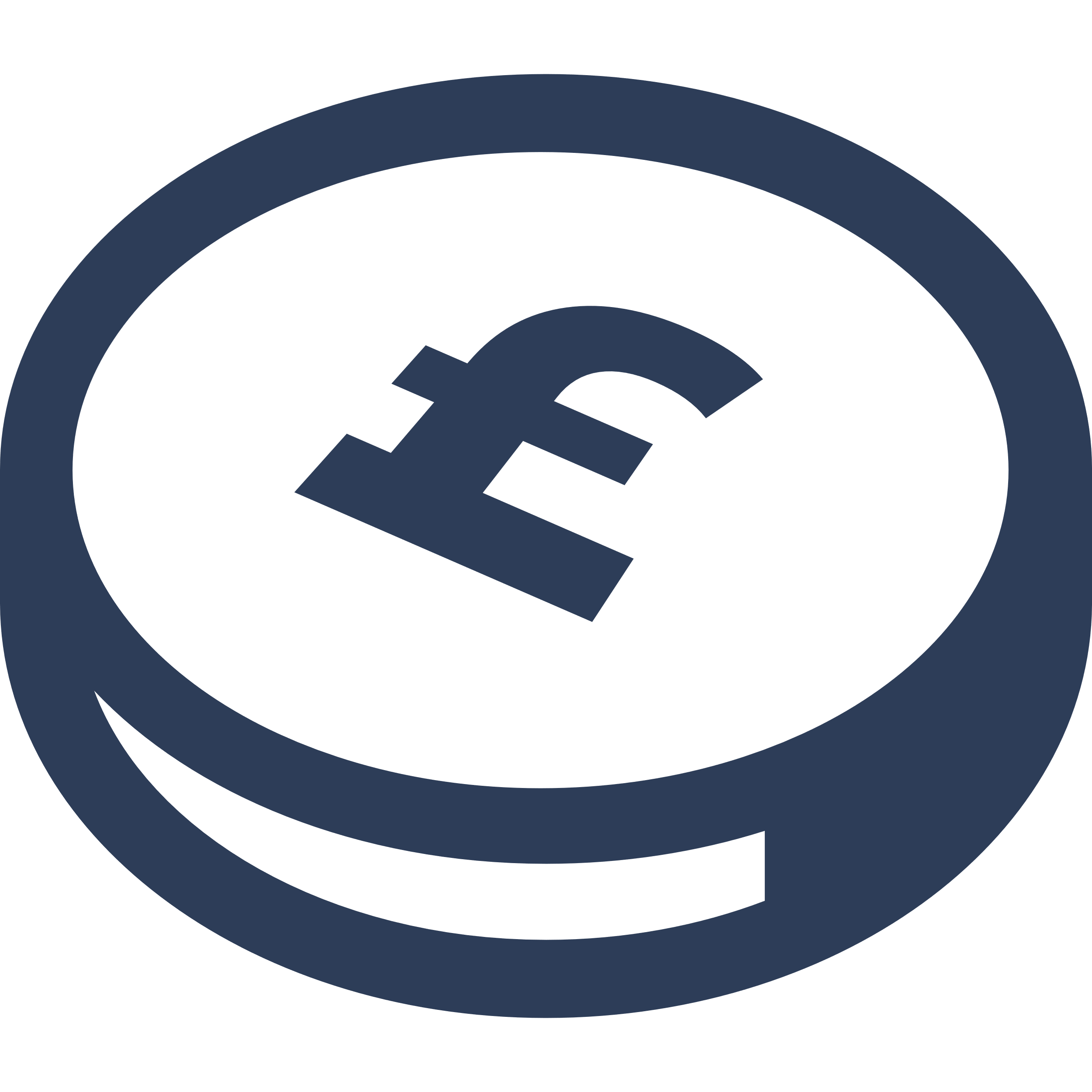 ATV
Gender
#1
Dirty Bottles
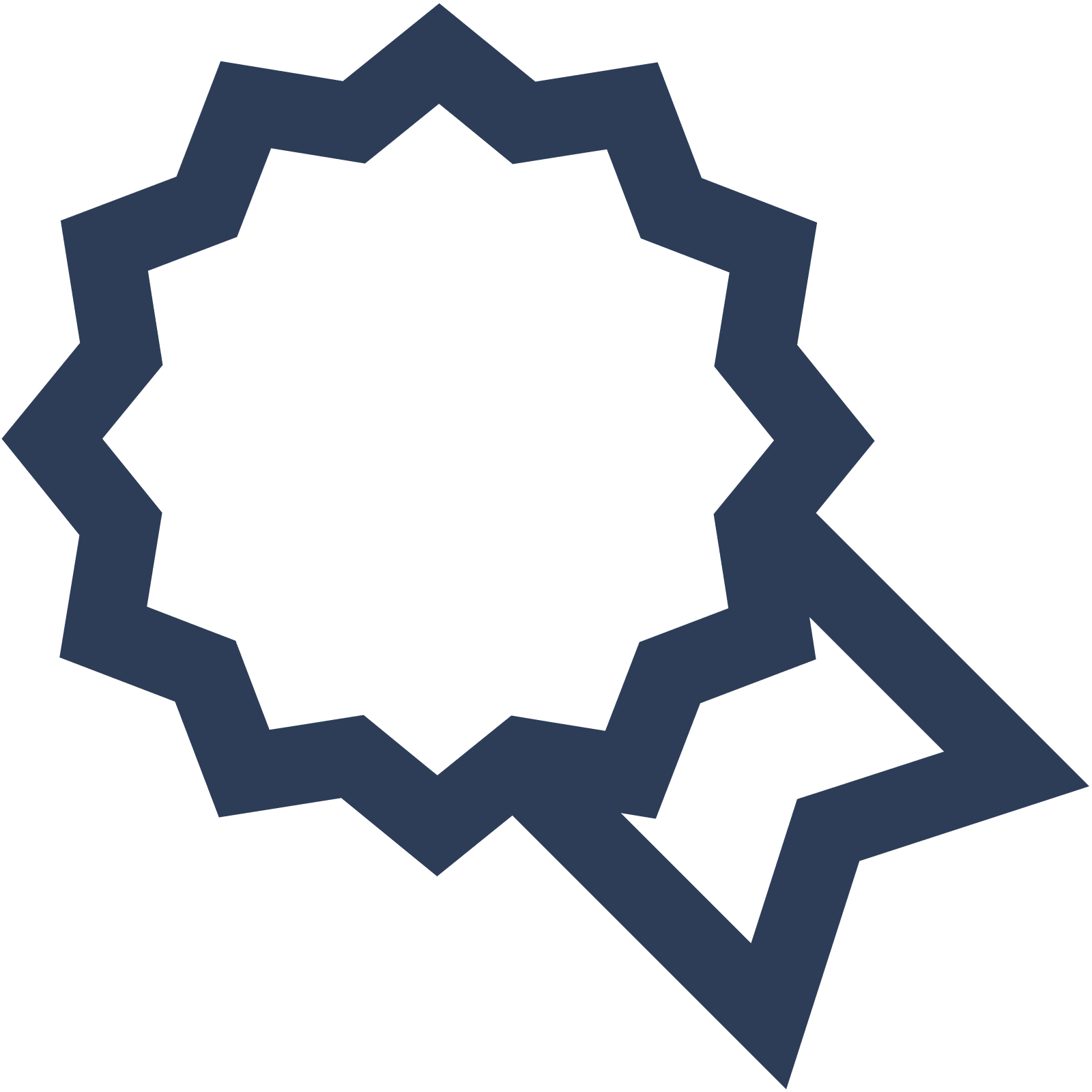 £27.85
60.90%
NE661JG
Male
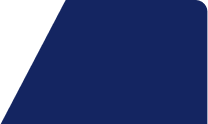 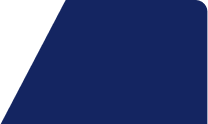 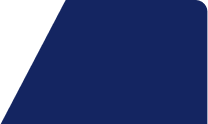 Pub Restaurant
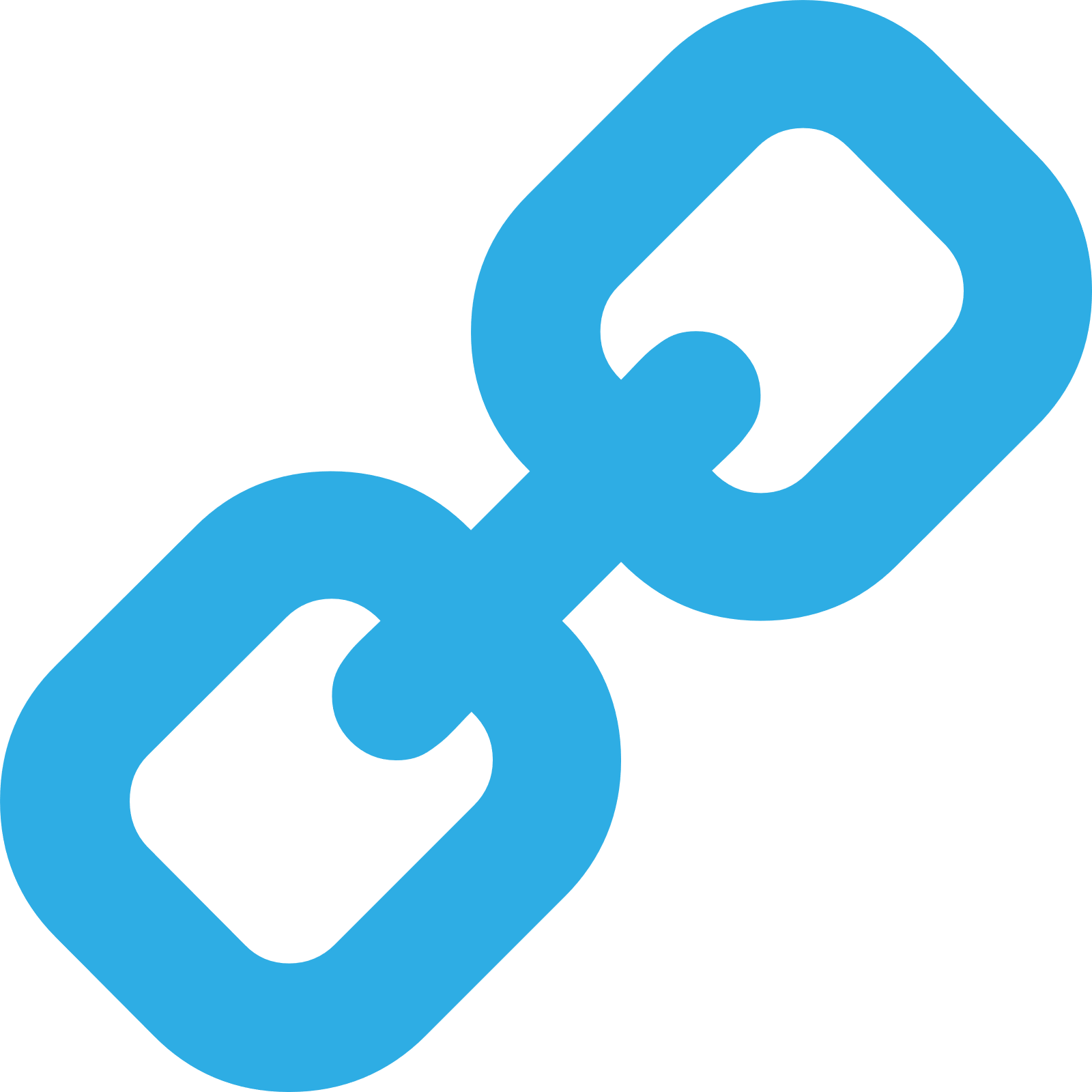 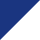 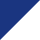 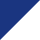 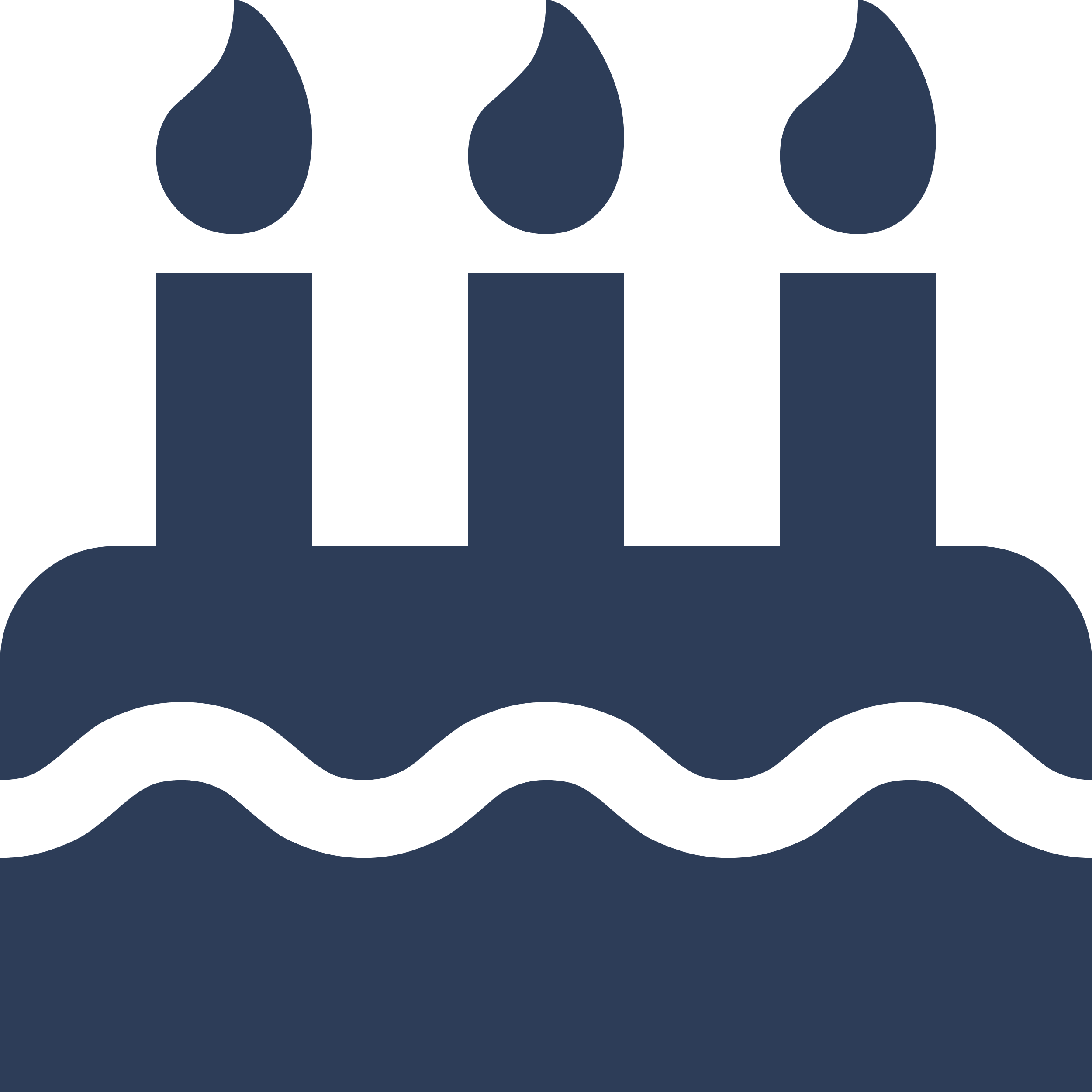 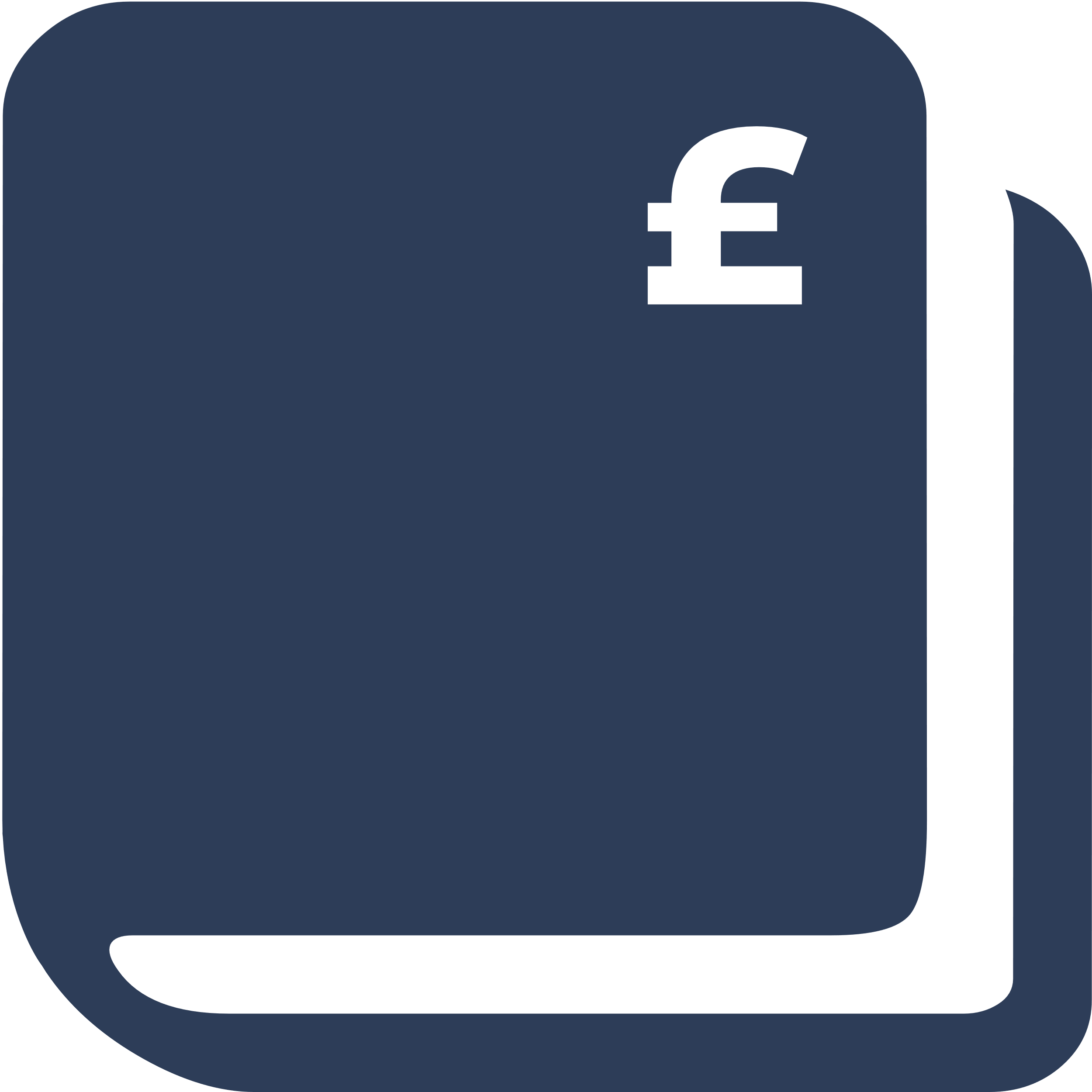 Segmentation
Affluence
#2
Oaks (Alnwick)
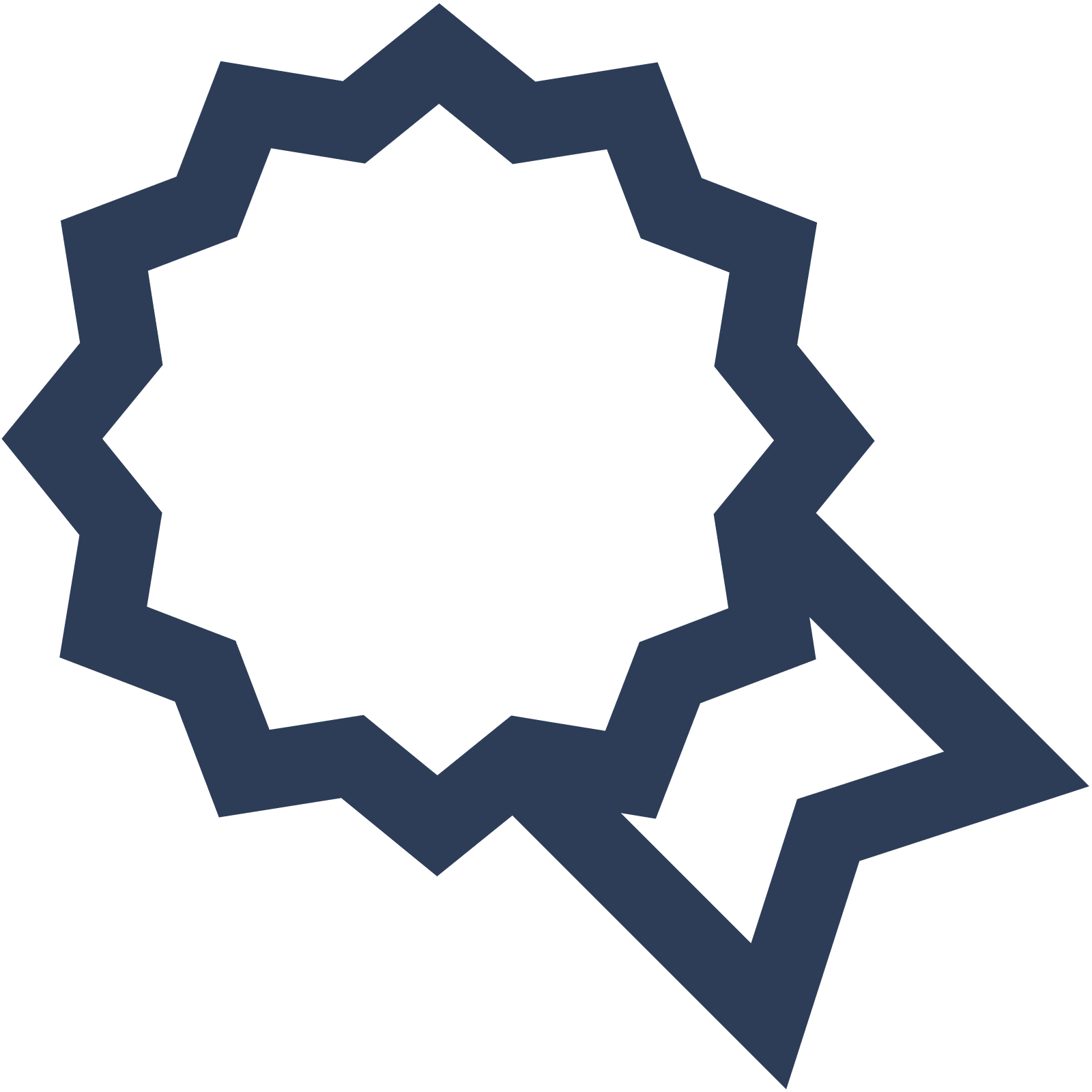 16.84%
53.80%
NE662PN
White Collar Neighbourhoods
Middle Income
Admiral Taverns Ltd
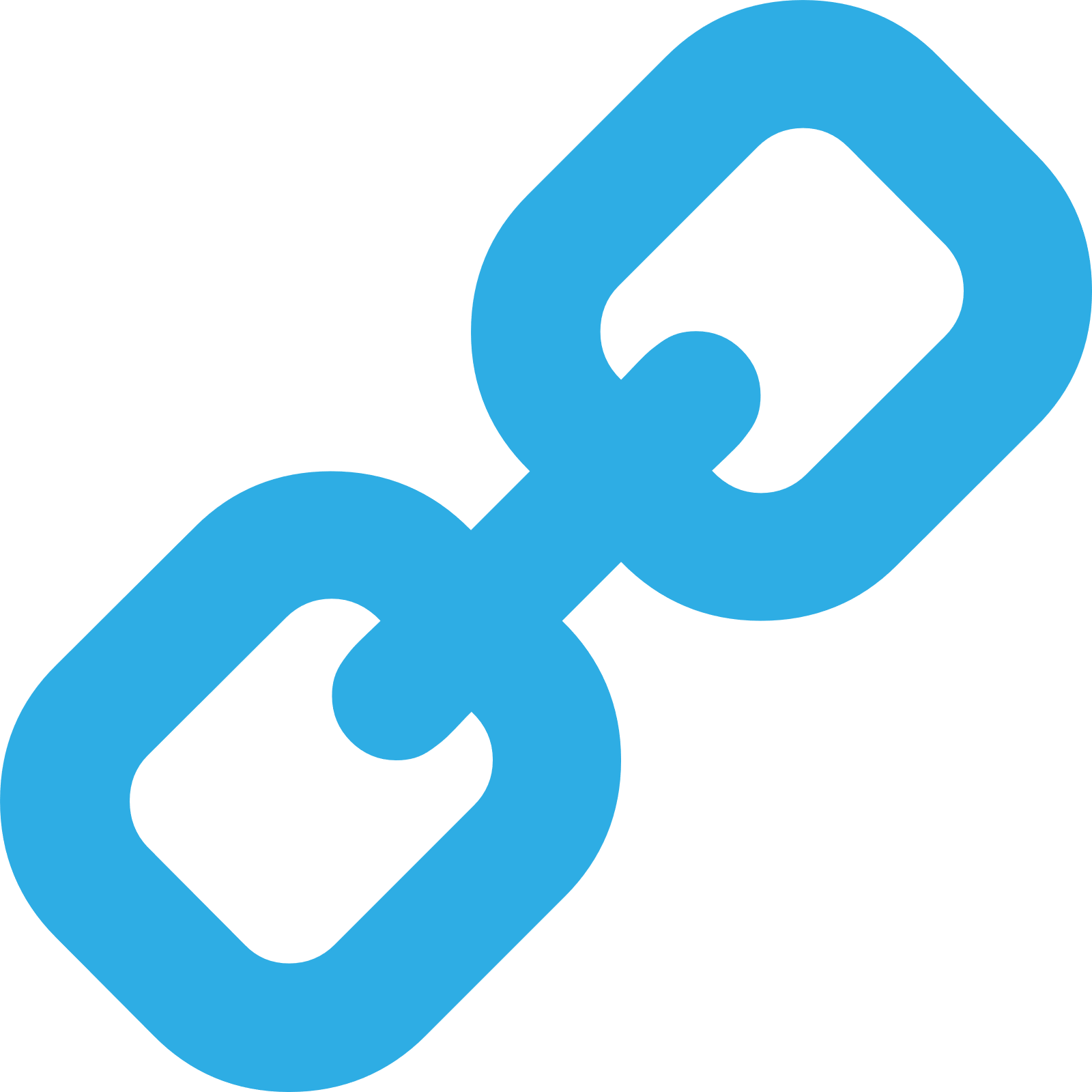 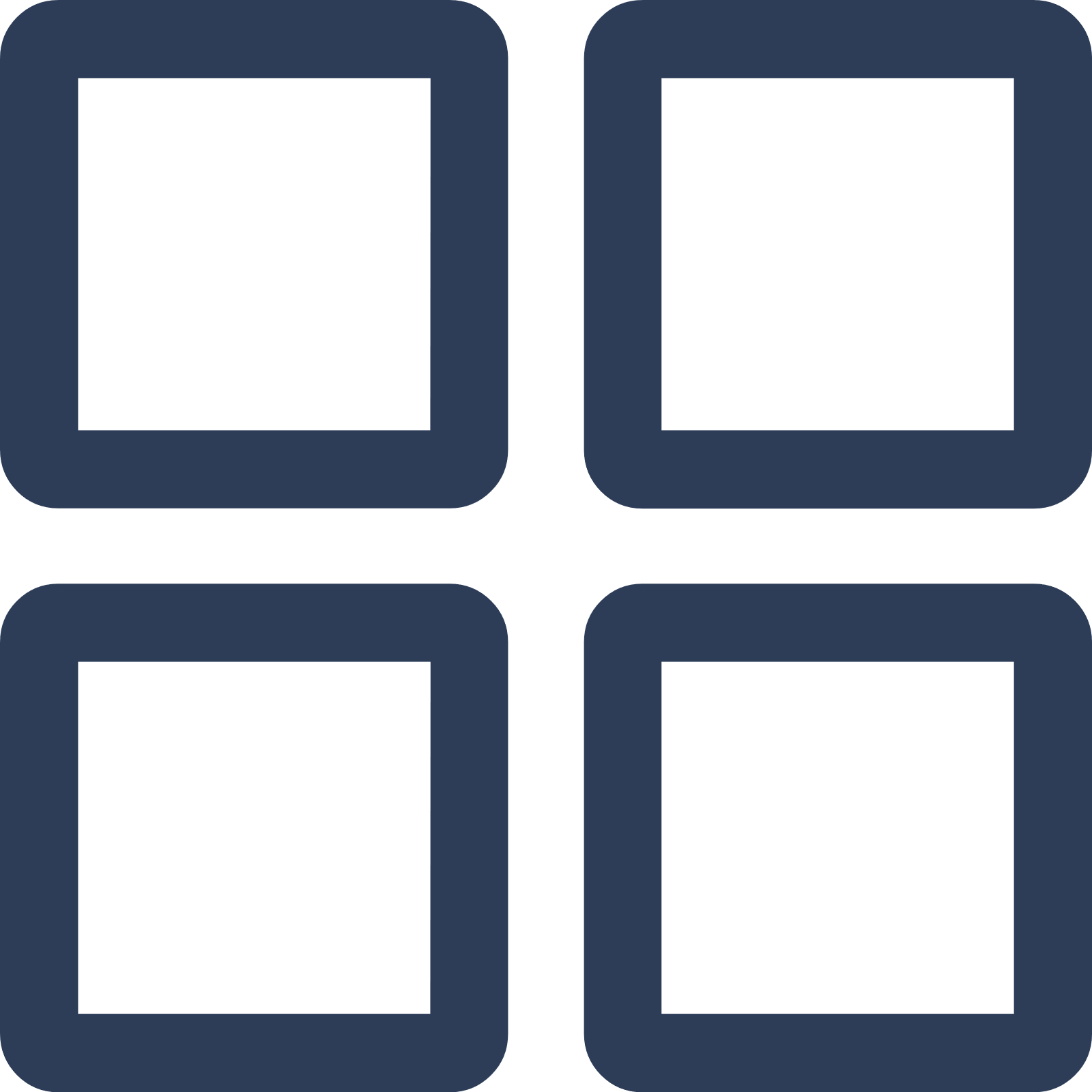 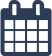 #3
Visit Day
Queens Head Alnwick
Age Group
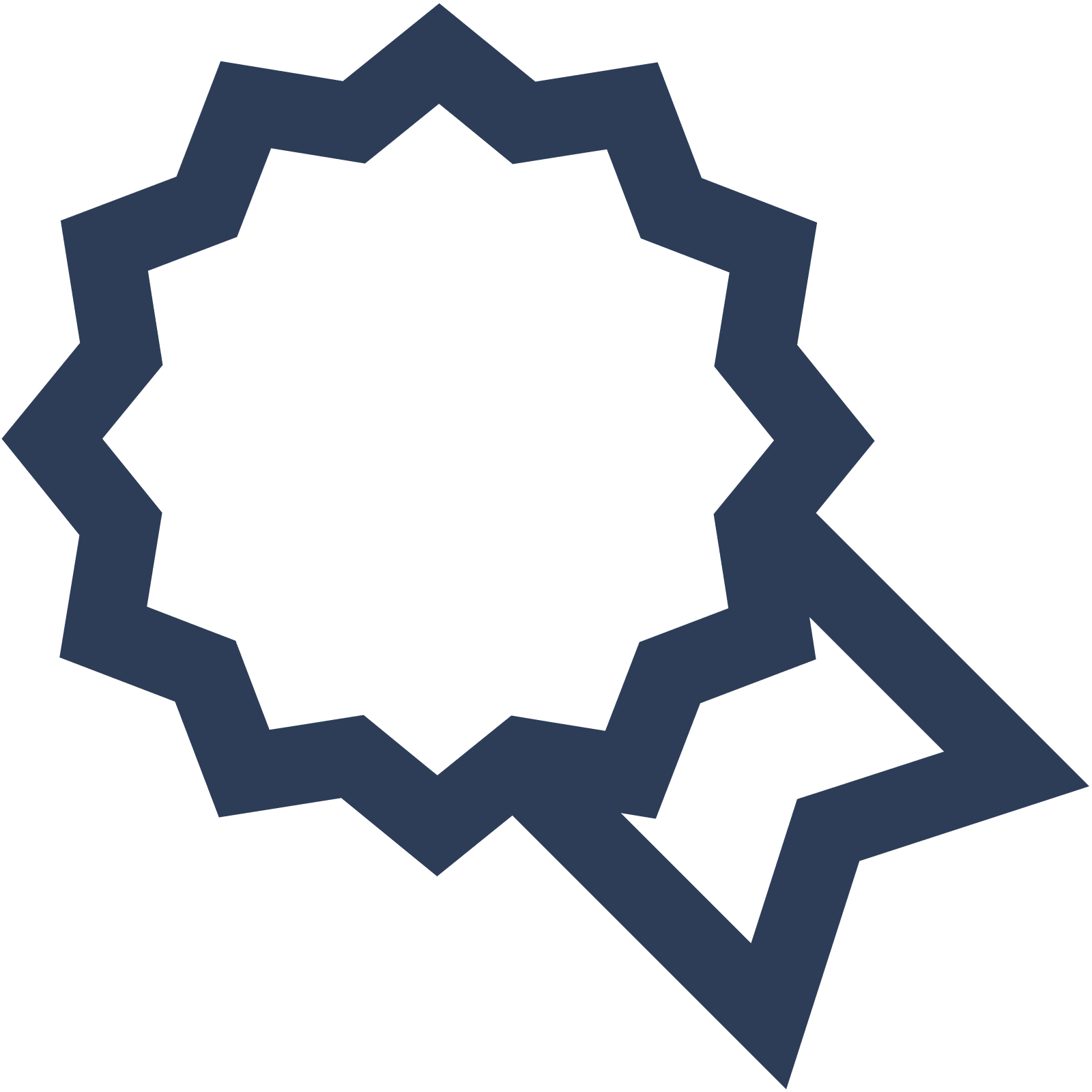 NE661SS
21.54%
22.55%
Craft Union
Sat
65 to 74
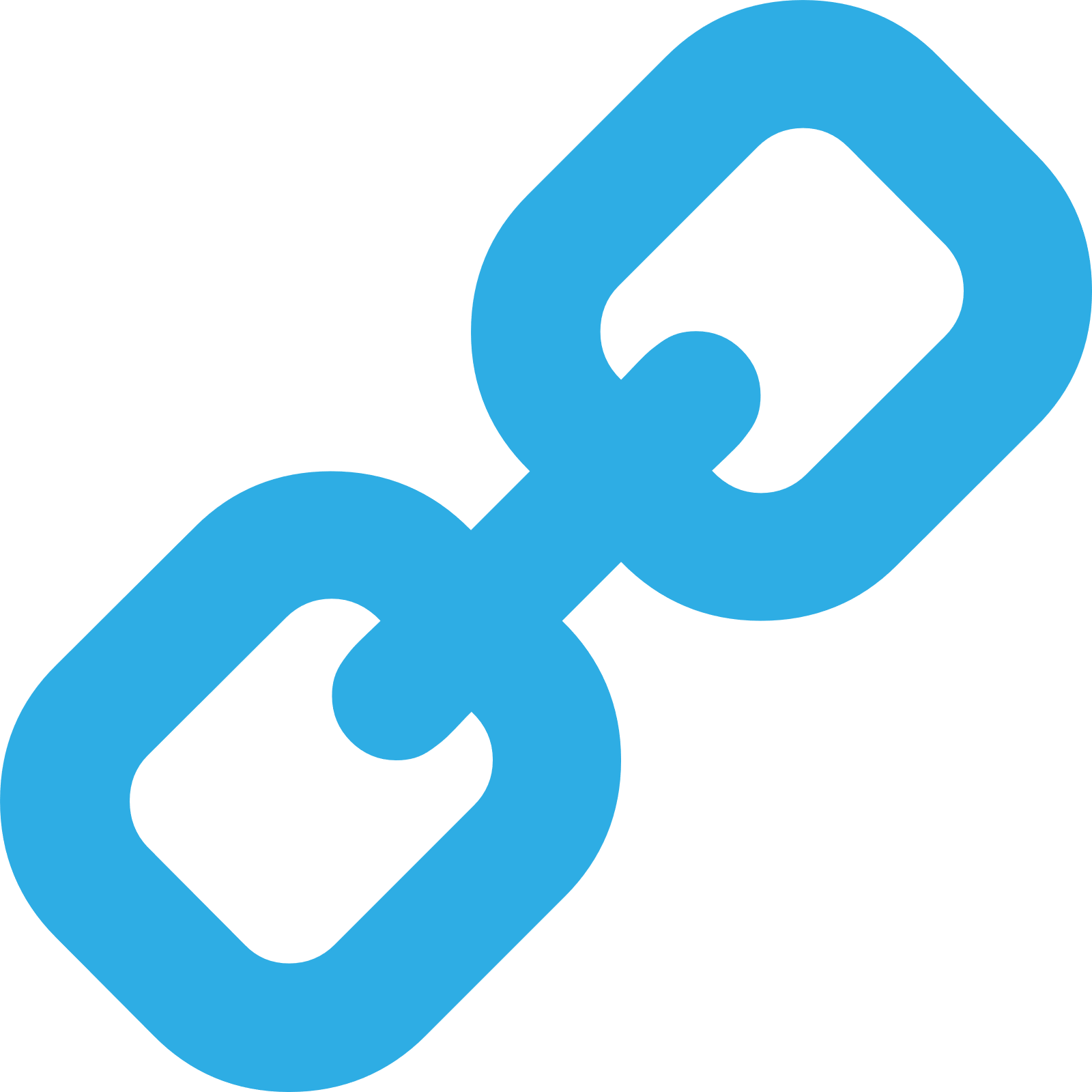 Nearest Station
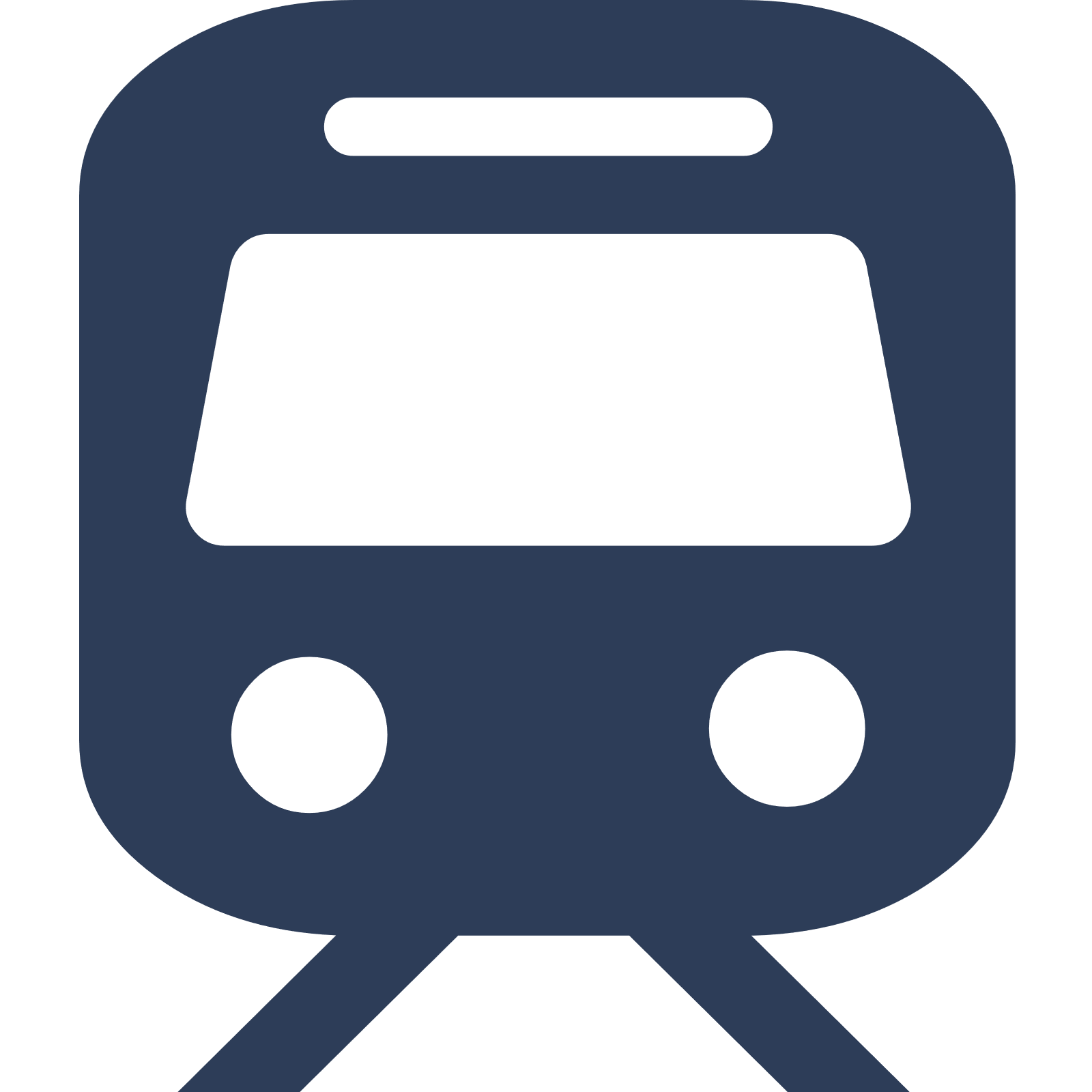 Alnmouth(4.64 miles)
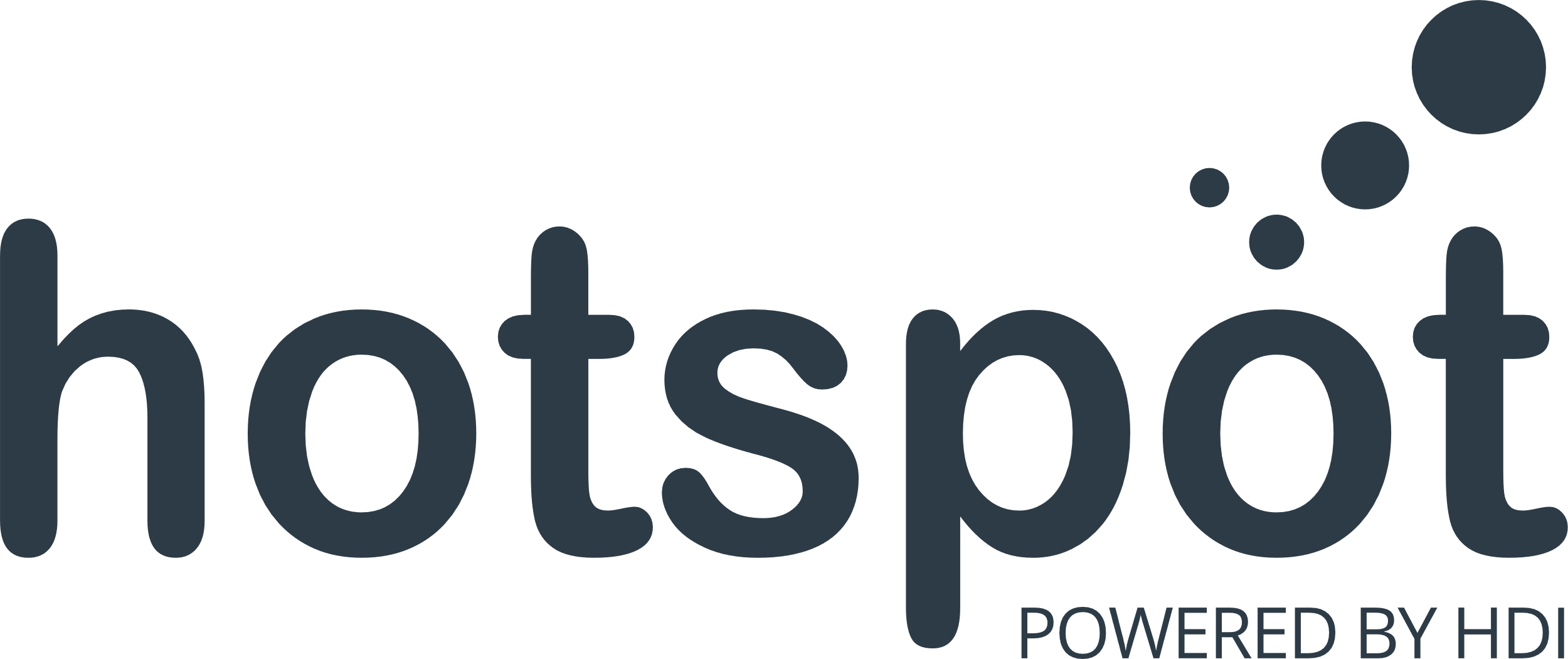 888 Site Customers
23 Competitors
11612 Competitor Customers
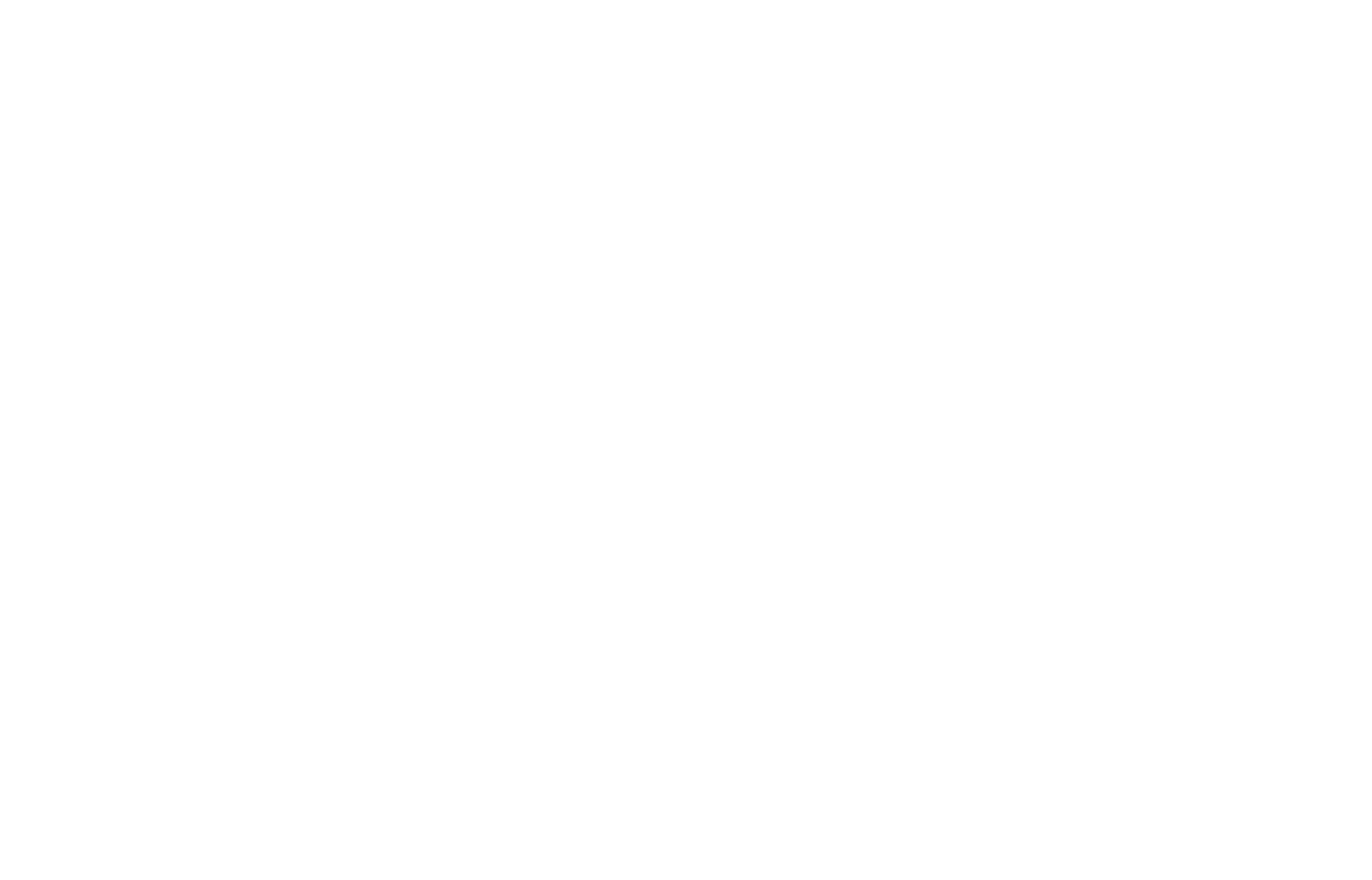 Plough NE661PN
97 Chains
03/05/2023 - 24/04/2024
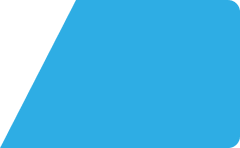 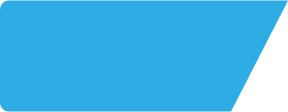 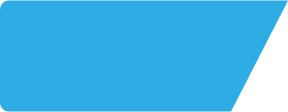 Plough NE661PN
Site Intel
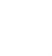 Spend by Weekpart
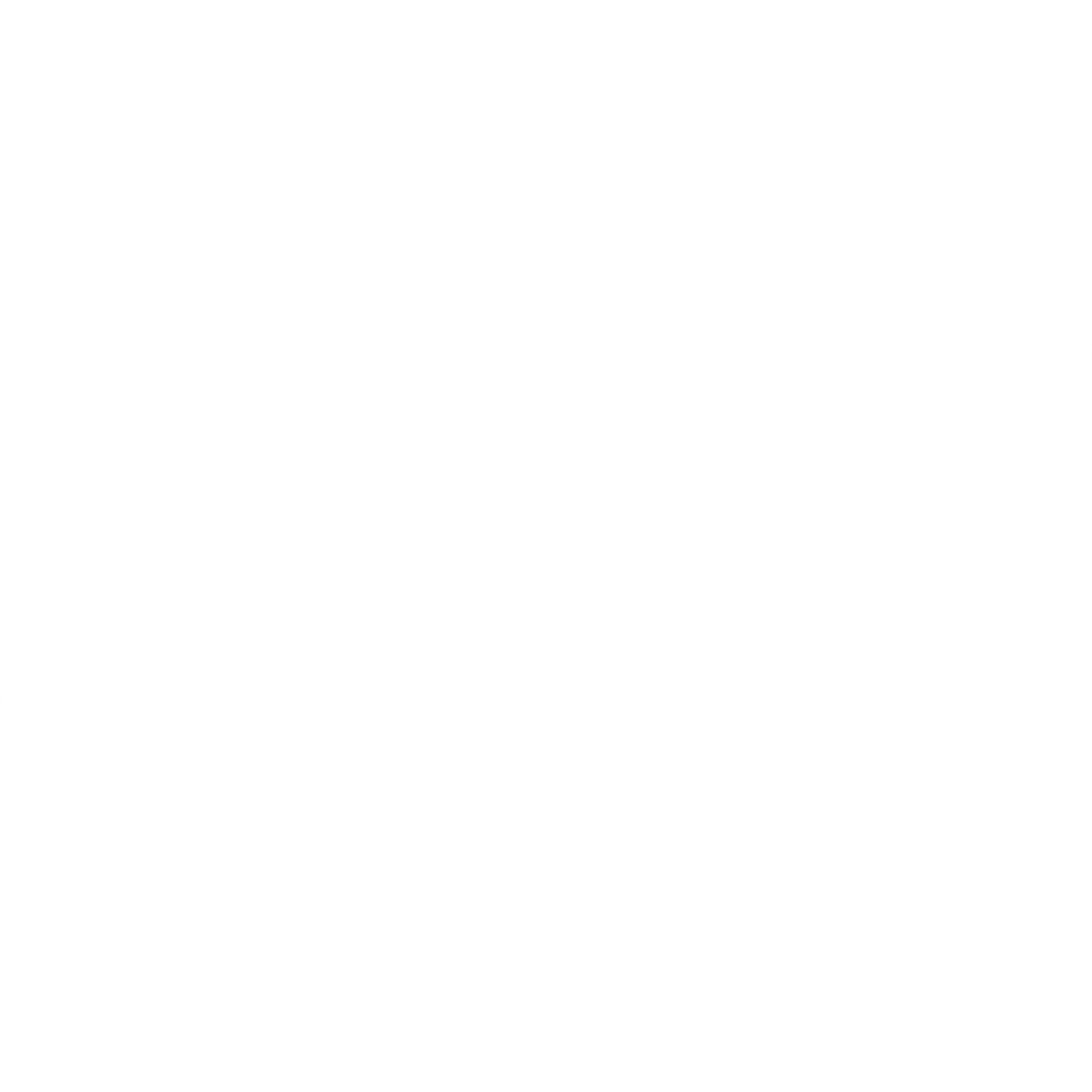 How is customer spend distributed throughout the week for Plough NE661PN versus its competitors?
% of spend for Plough NE661PN and 97 Chains in 3 Miles from 03/05/2023 - 24/04/2024 split by Day of Week
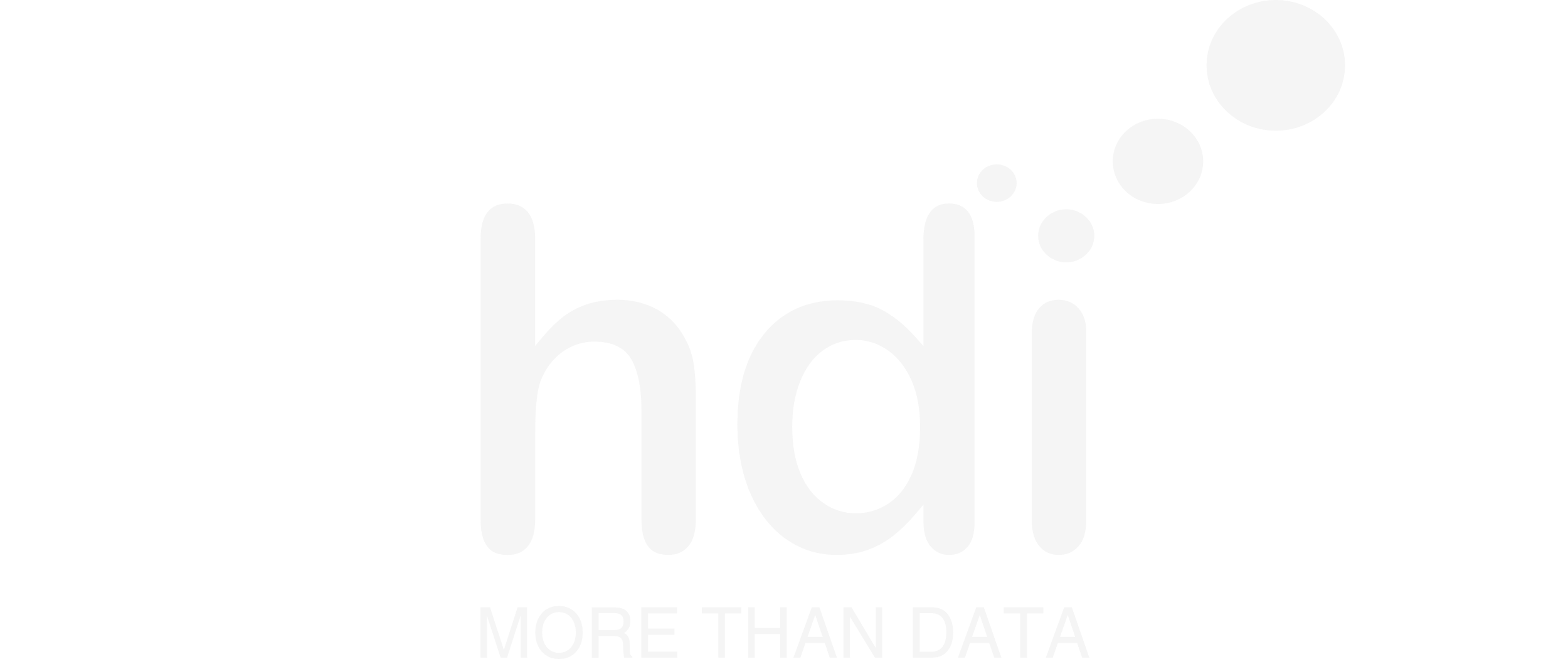 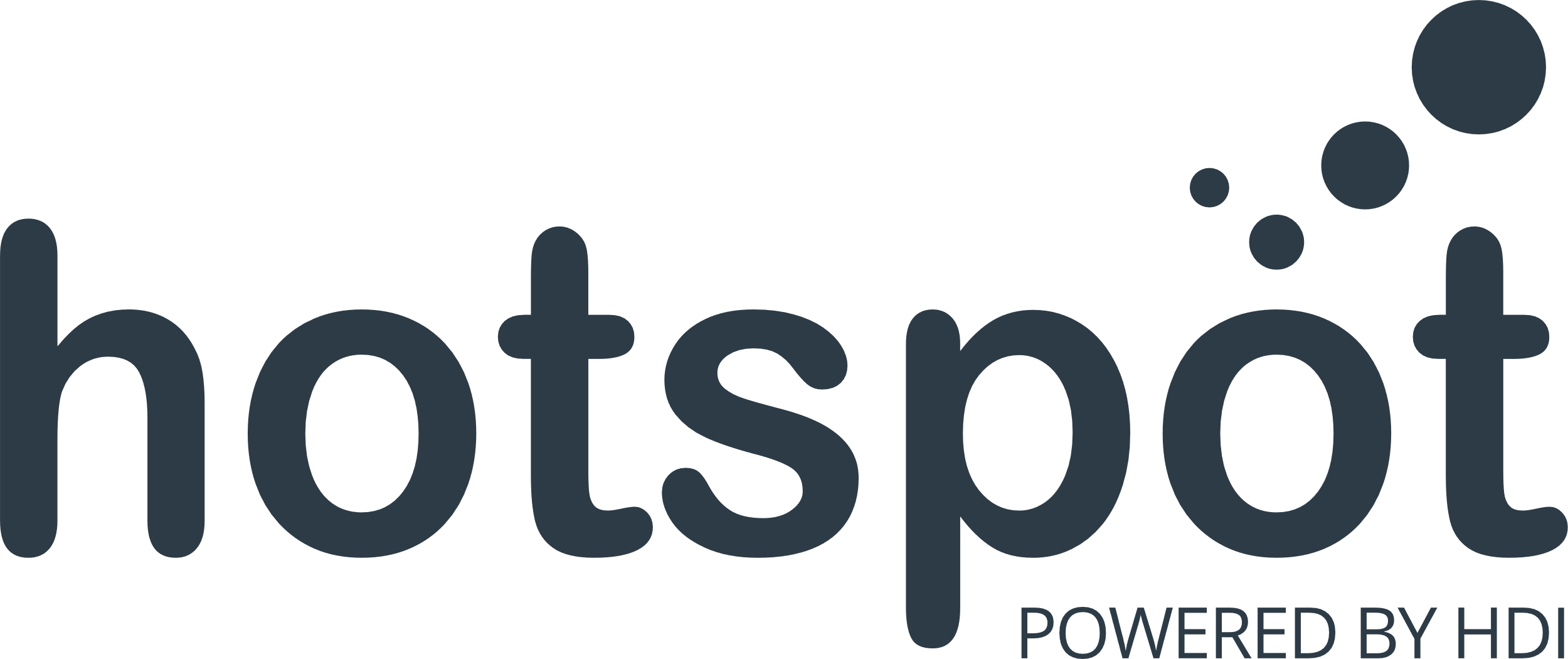 888 Site Customers
23 Competitors
11612 Competitor Customers
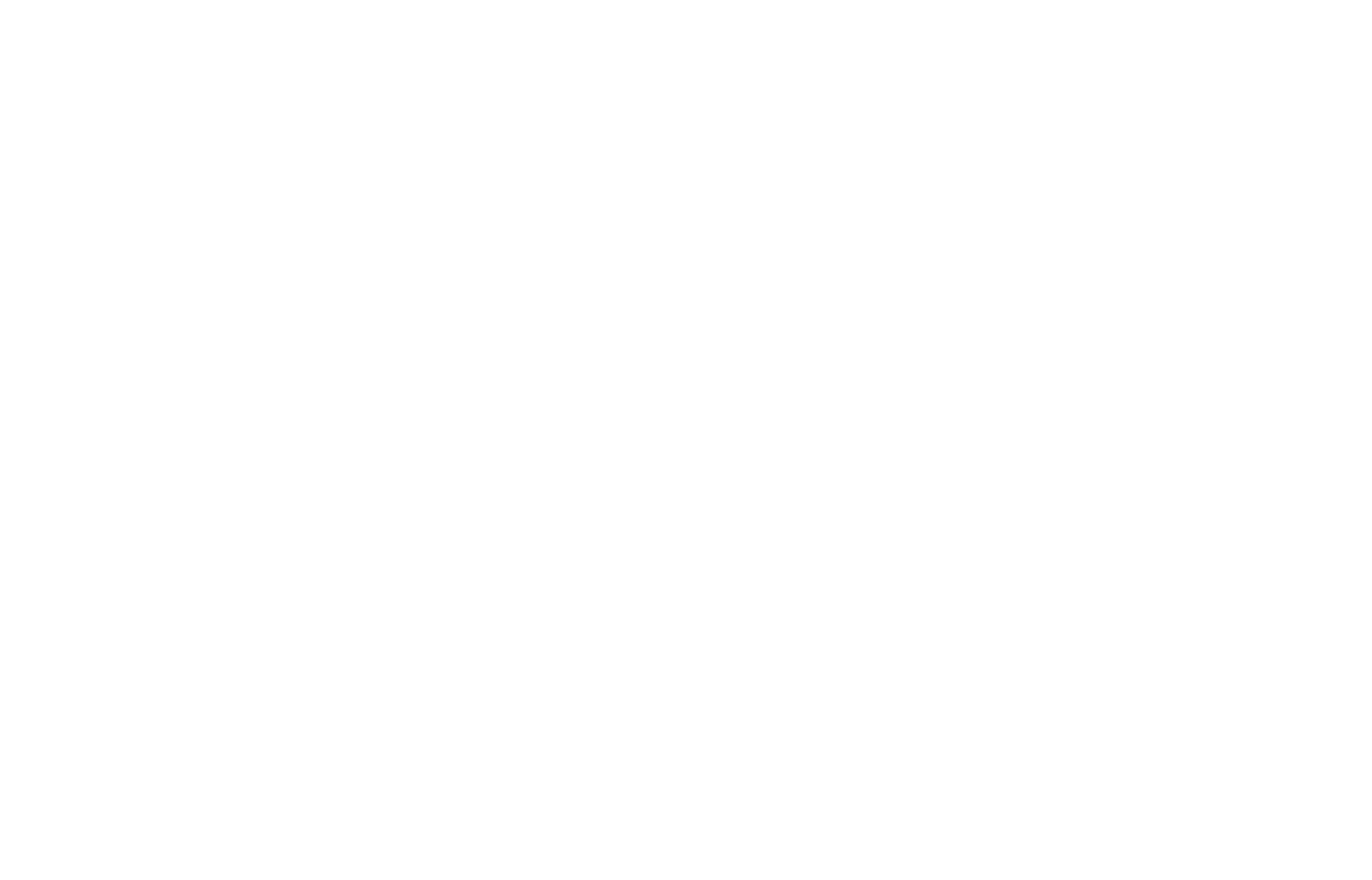 Plough NE661PN
97 Chains
03/05/2023 - 24/04/2024
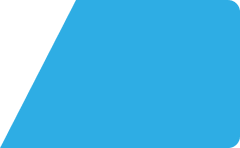 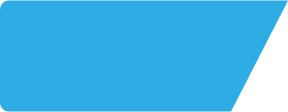 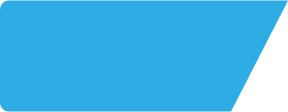 Plough NE661PN
Site Intel
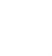 Visit Frequency
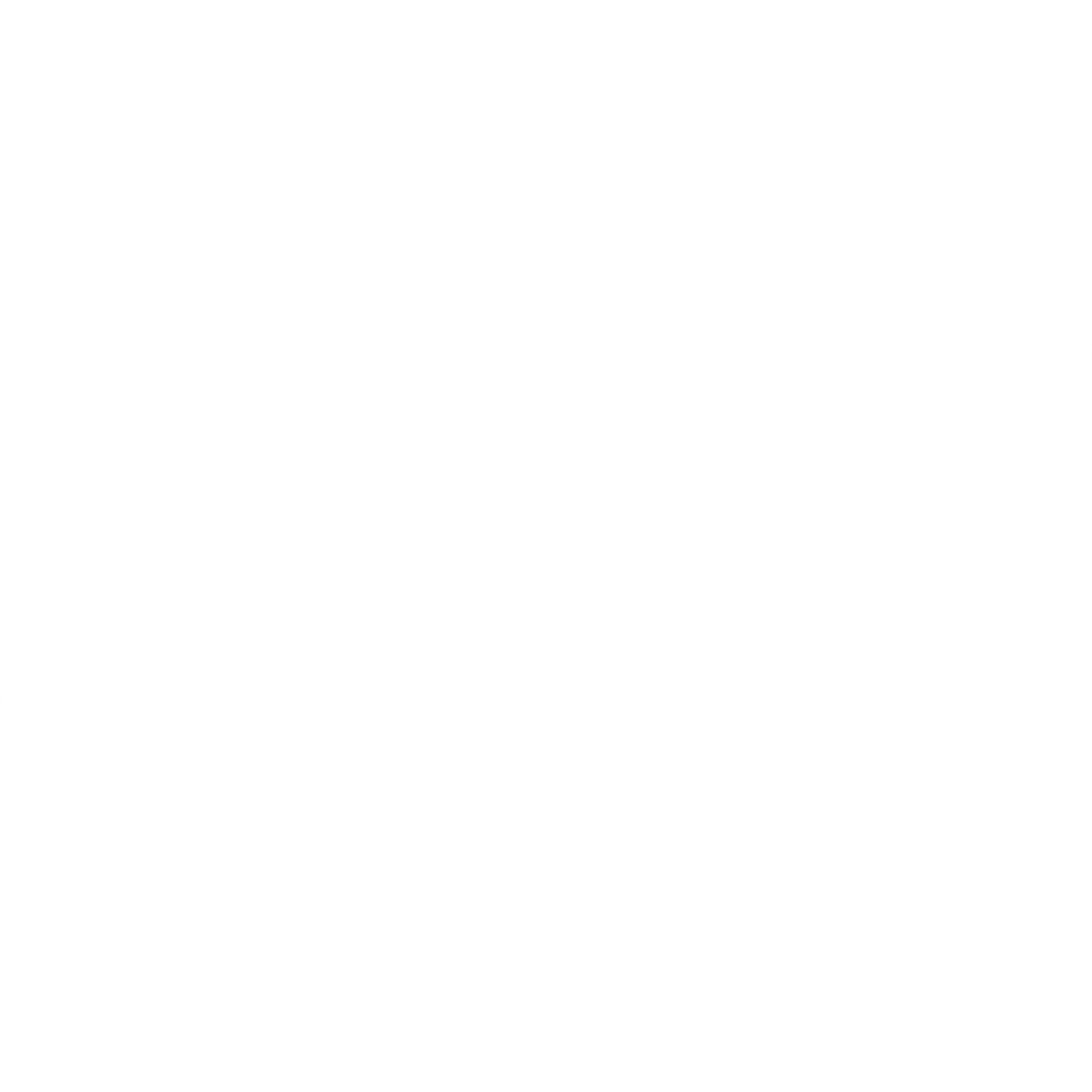 How frequently per year do customers visit Plough NE661PN versus its competitors?
% of customer numbers for Plough NE661PN and 97 Chains in 3 Miles from 03/05/2023 - 24/04/2024 and the number of visits made Per Annum
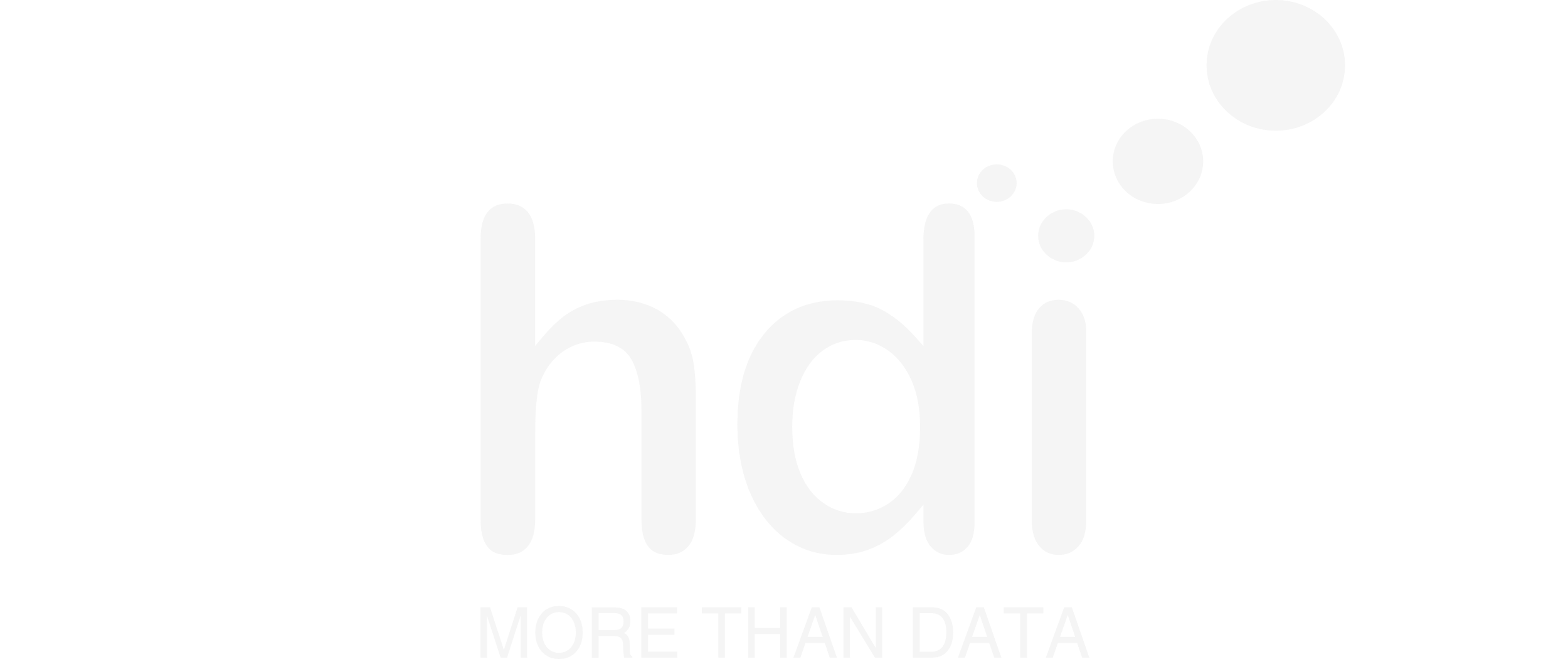 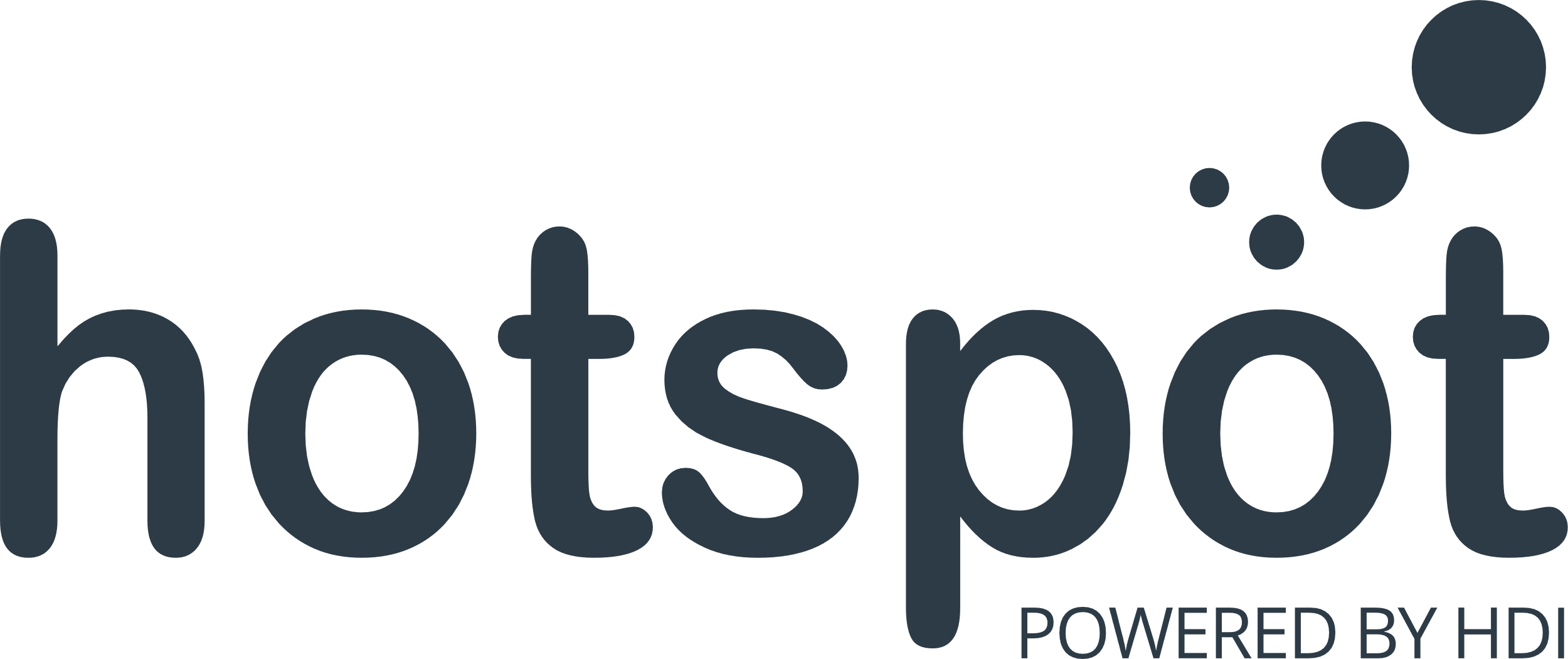 888 Site Customers
23 Competitors
11612 Competitor Customers
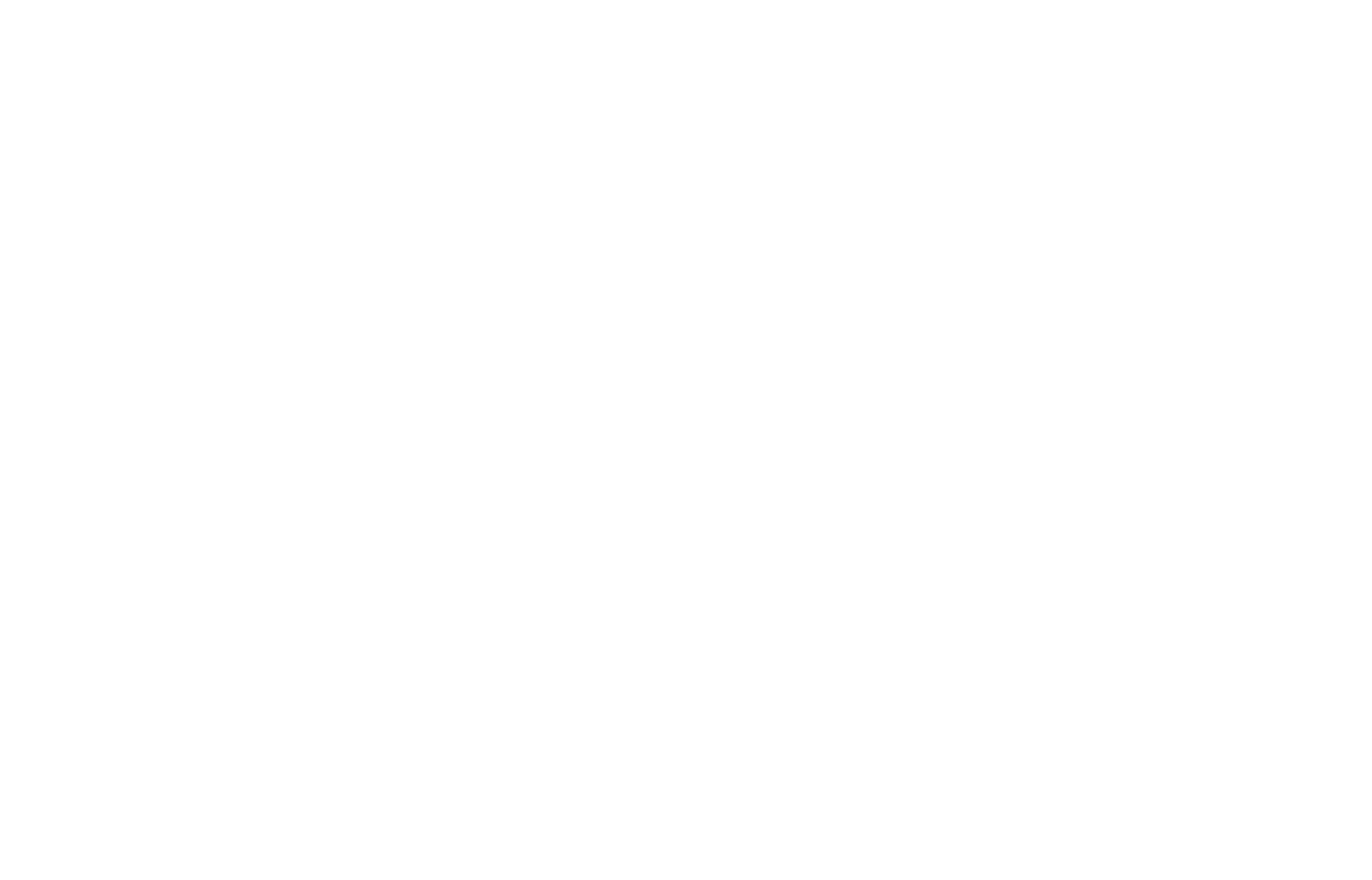 Plough NE661PN
97 Chains
03/05/2023 - 24/04/2024
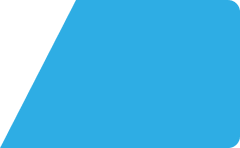 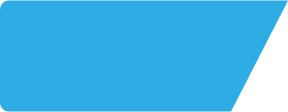 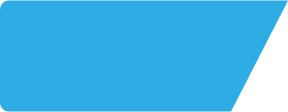 Plough NE661PN
Site Intel
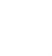 ATV Change
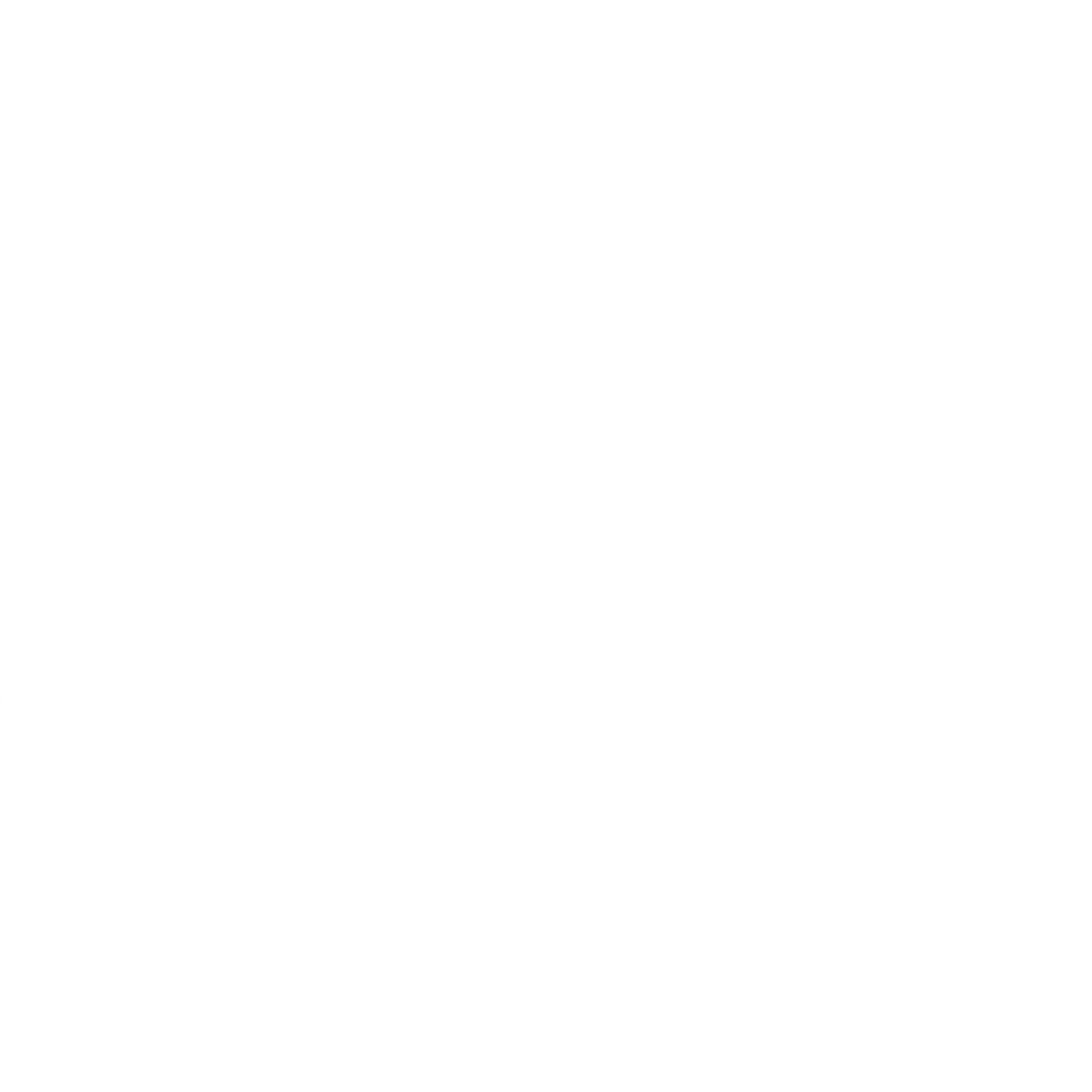 How has ATV changed between two date ranges?
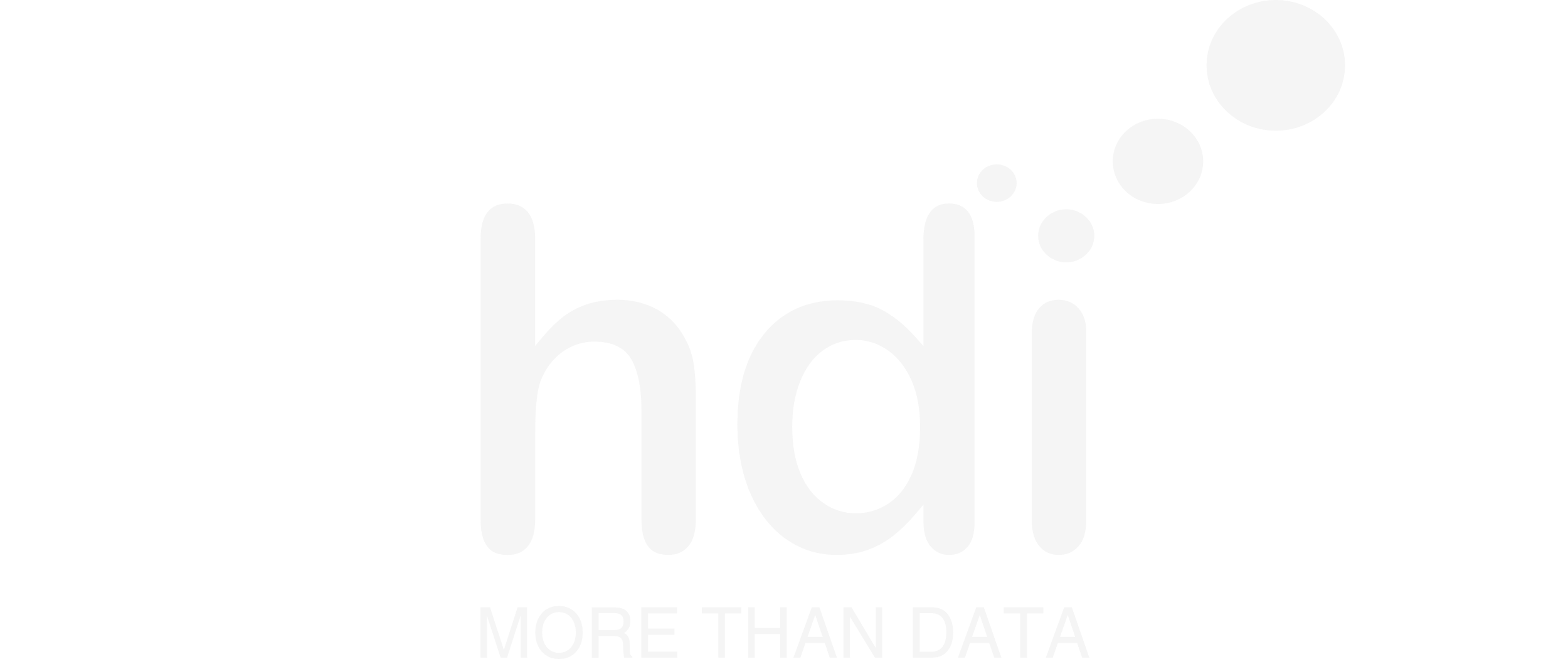 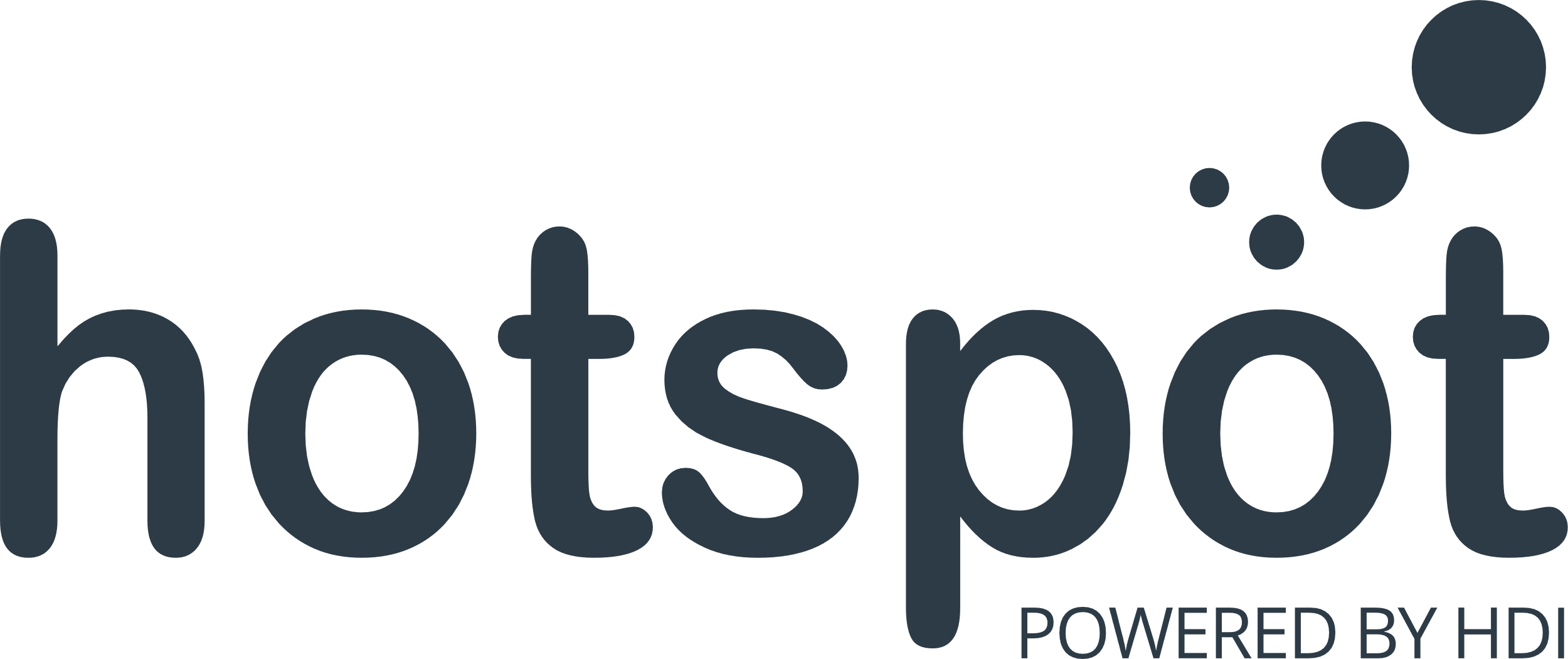 888 Site Customers
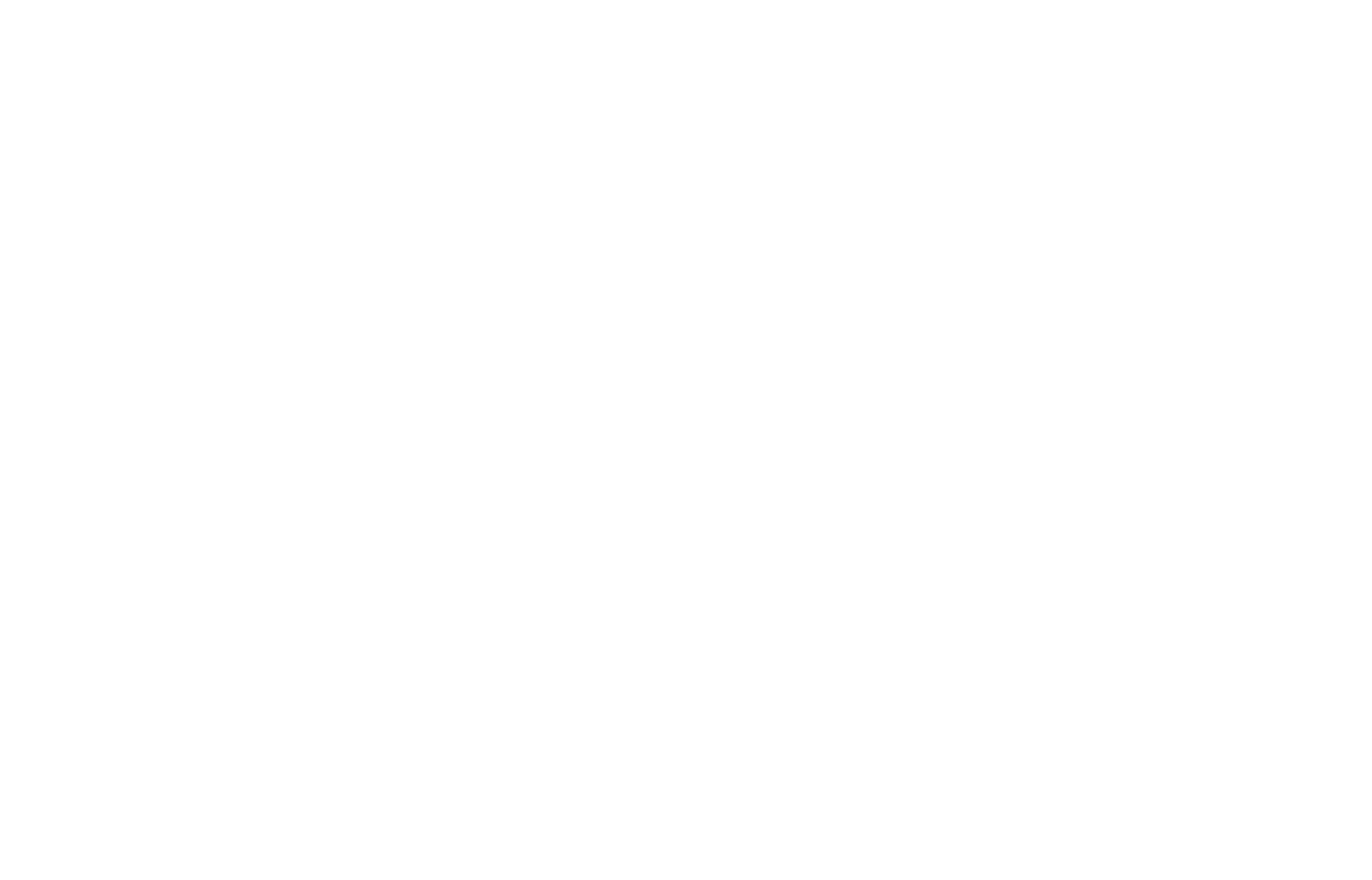 Plough NE661PN
97 Chains
03/05/2023 - 24/04/2024
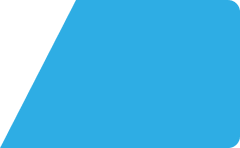 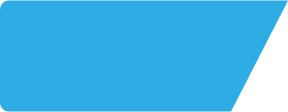 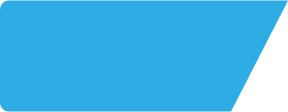 Plough NE661PN
Site Intel
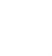 Market Share Change
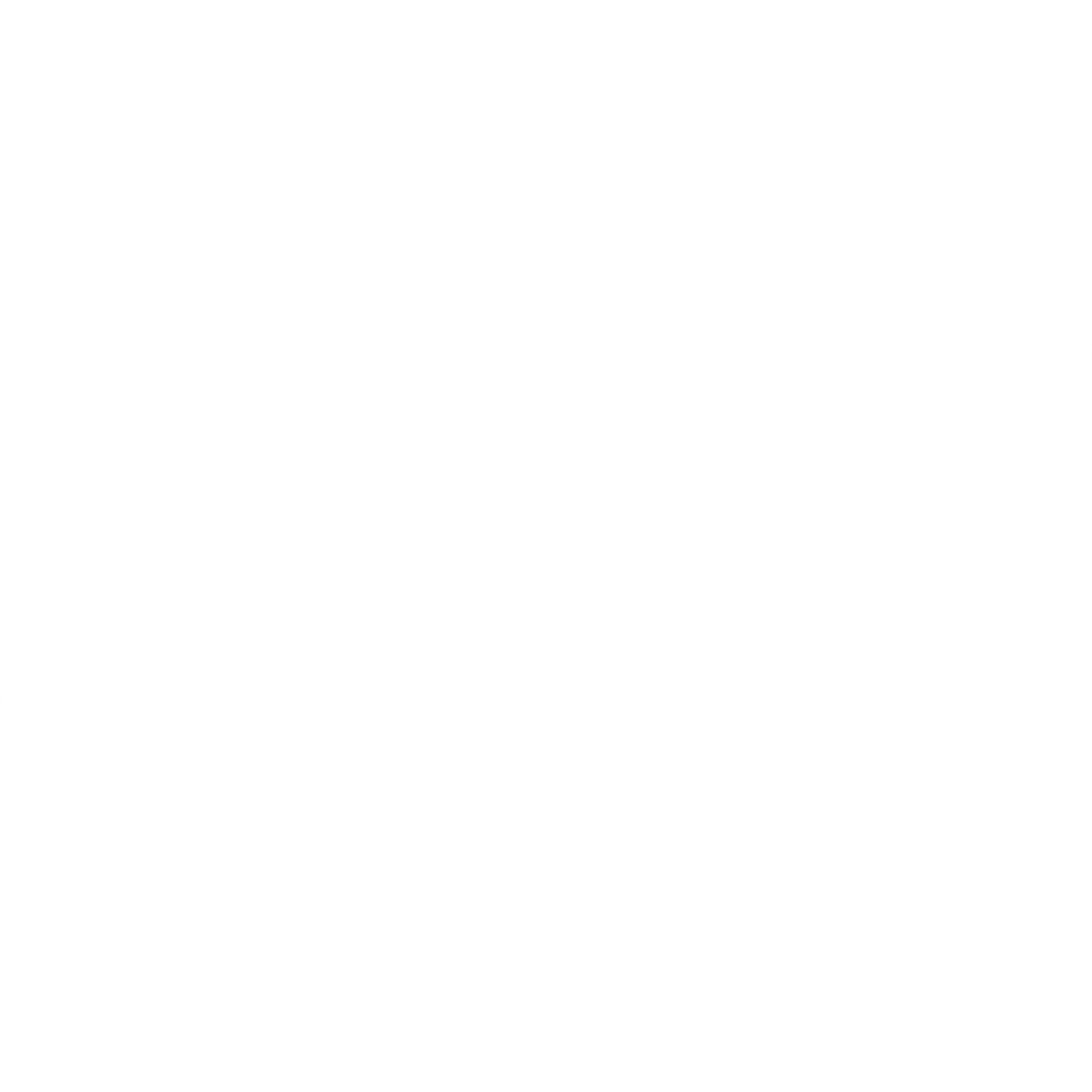 How has market share changed between two date ranges?
% of market share spend for Plough NE661PN and 97 Chains in 3 Miles from 03/05/2023 - 24/04/2024
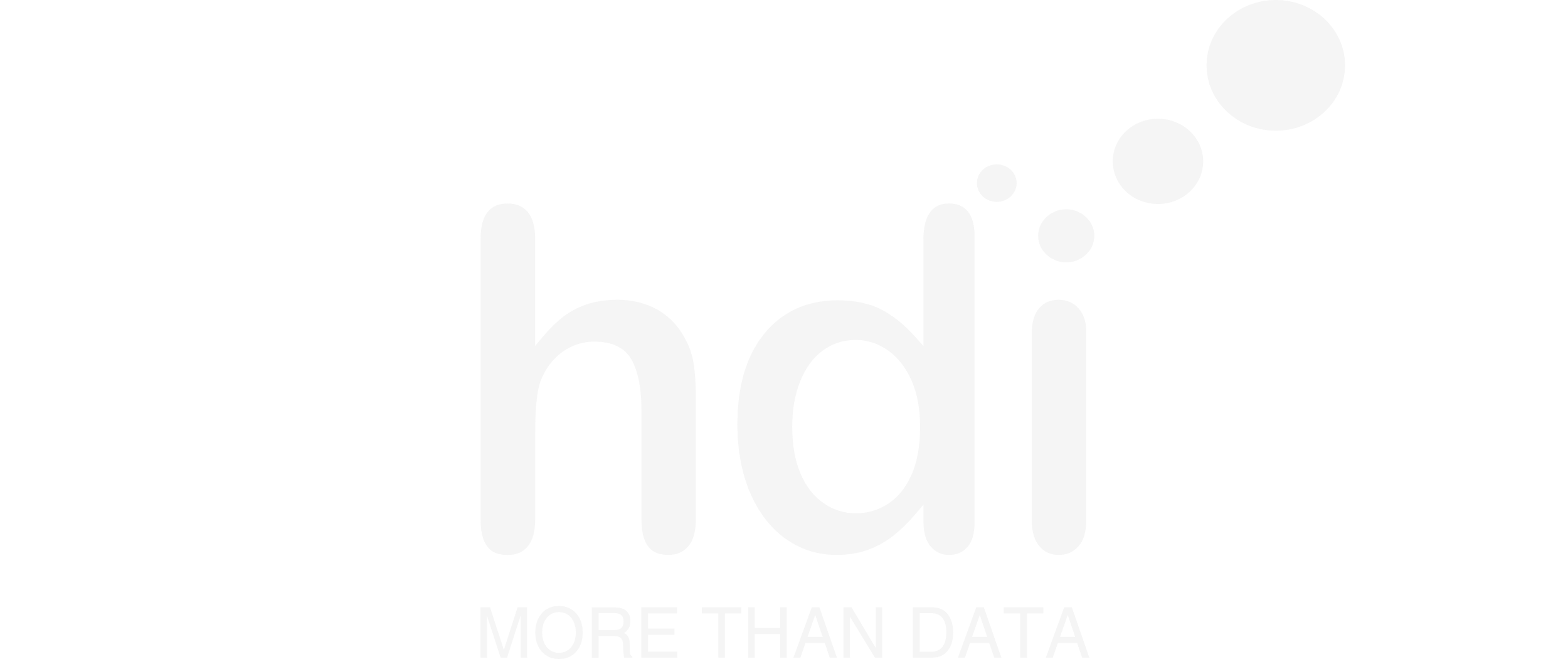 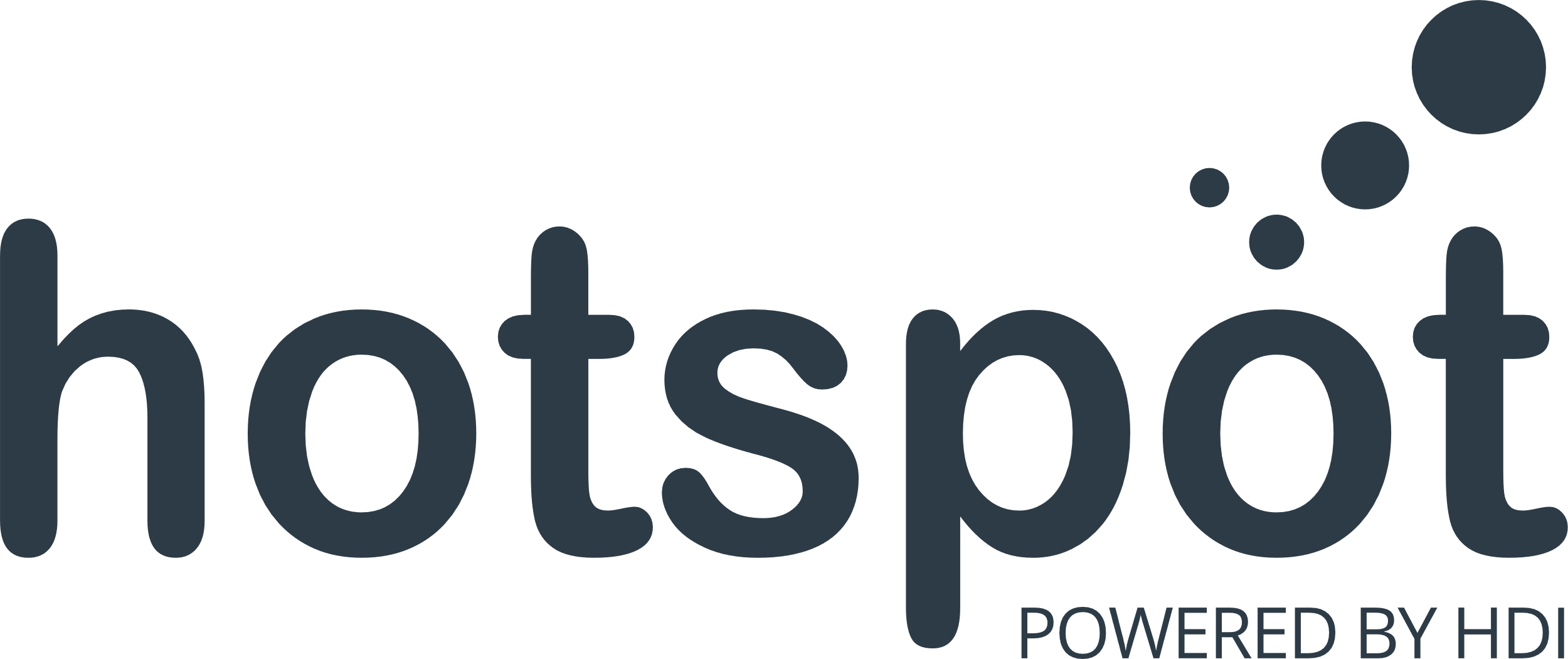 888 Site Customers
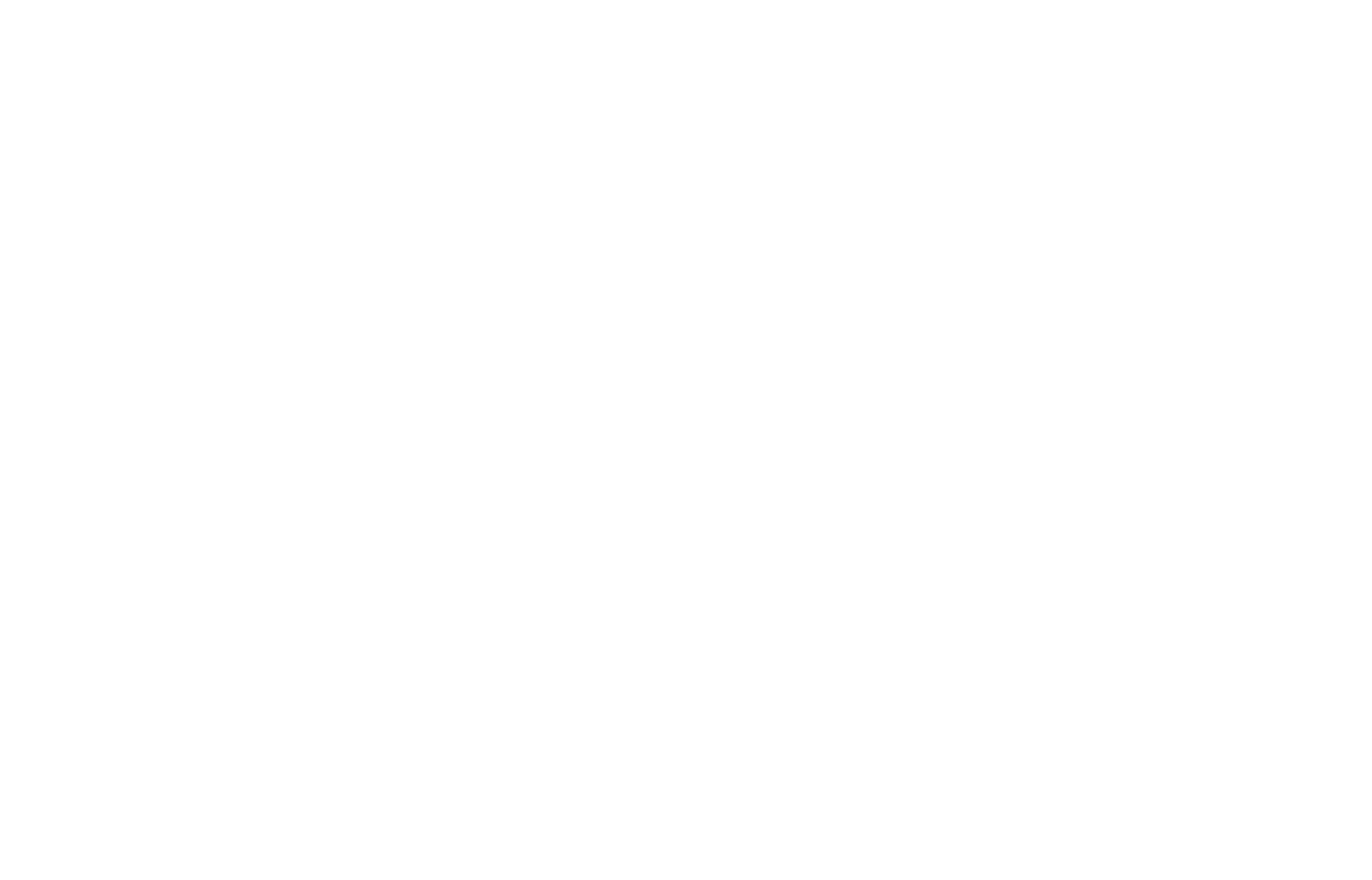 Plough NE661PN
97 Chains
03/05/2023 - 24/04/2024
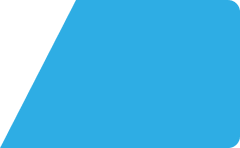 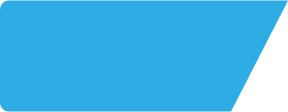 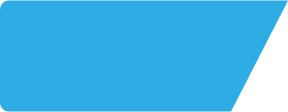 Plough NE661PN
Site Intel
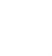 Age
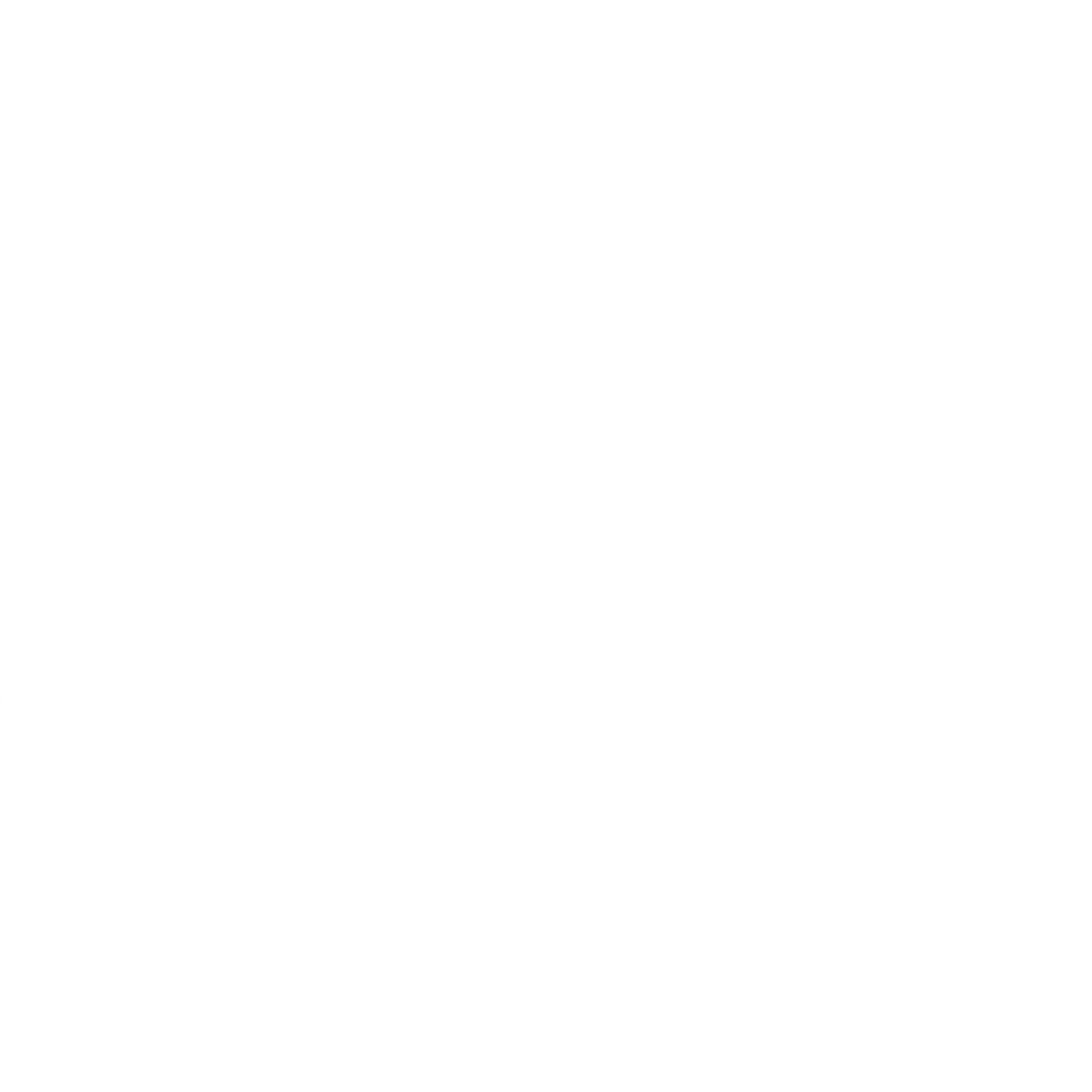 How does the age profile of customers who visit Plough NE661PN compare versus its competitors?
% of spend for Plough NE661PN and 97 Chains in 3 Miles from 03/05/2023 - 24/04/2024 split by Age Range
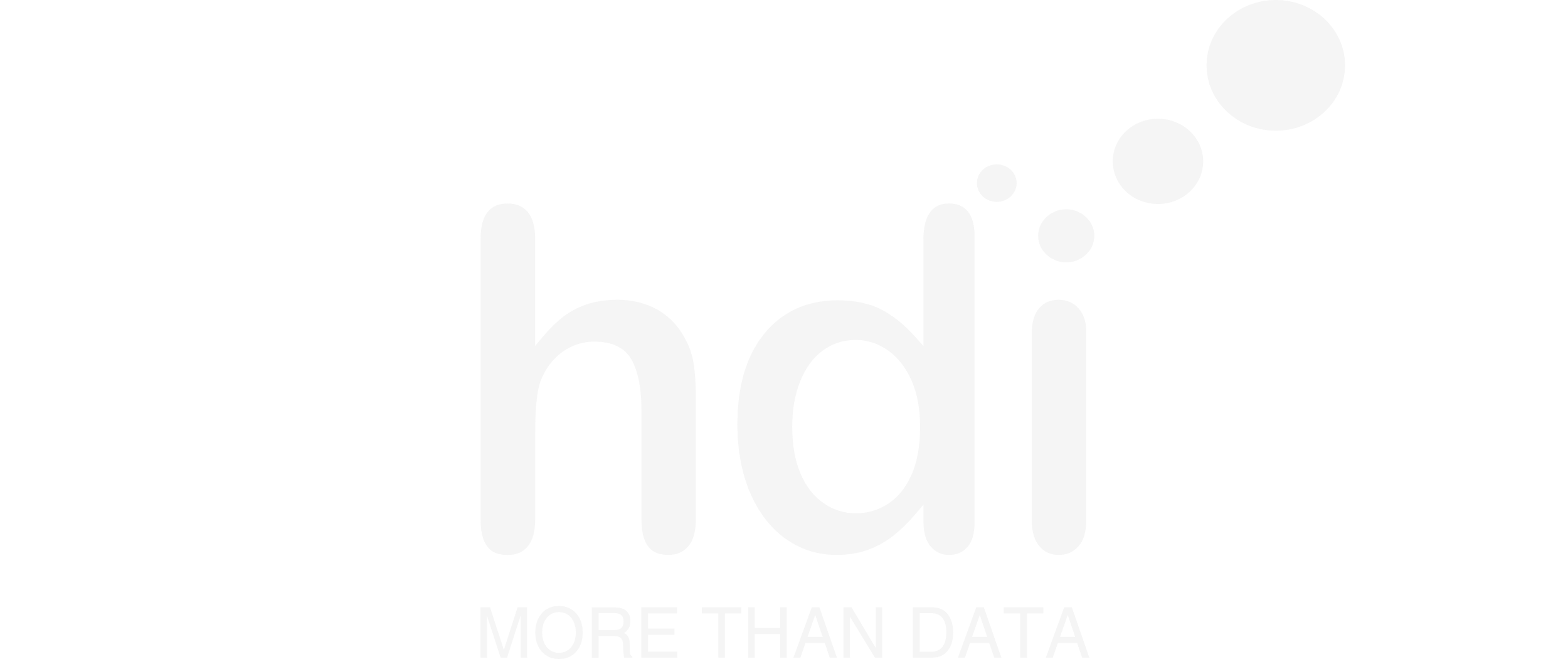 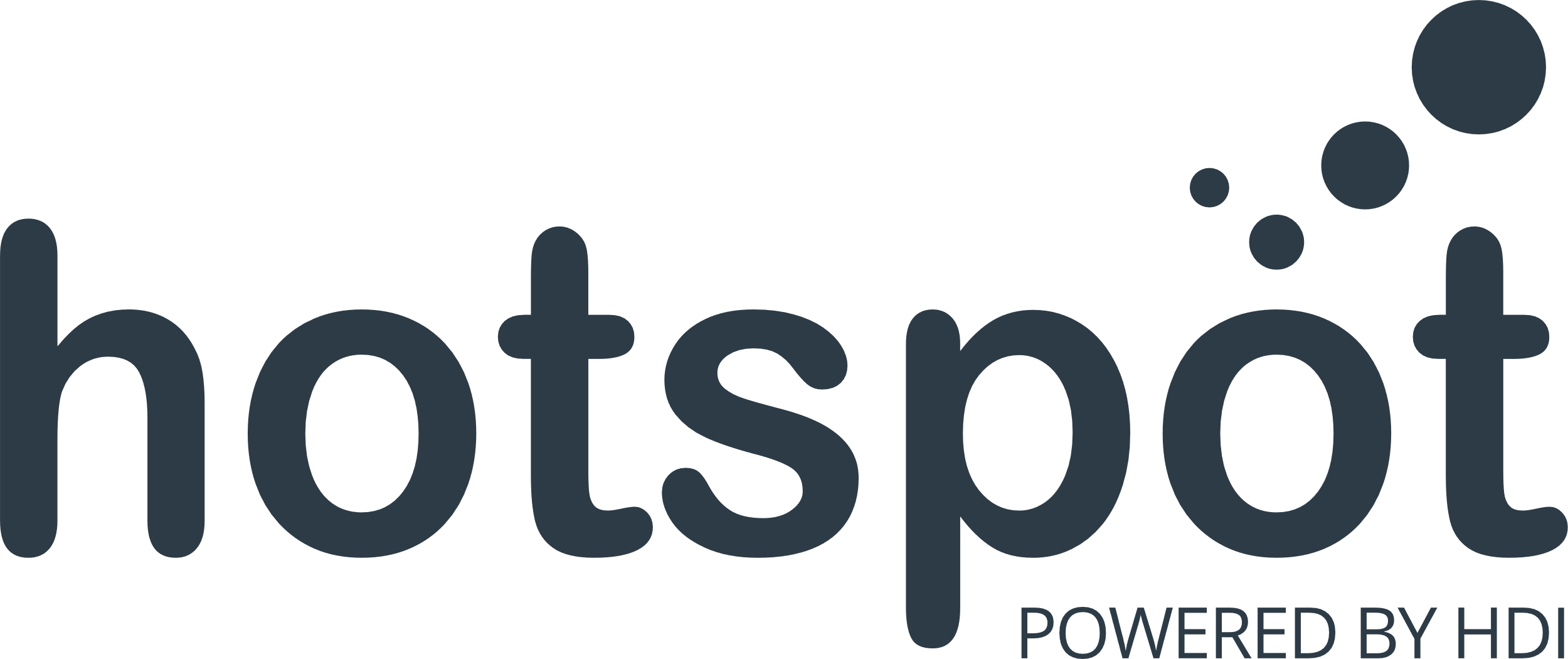 498 Site Customers
23 Competitors
6124 Competitor Customers
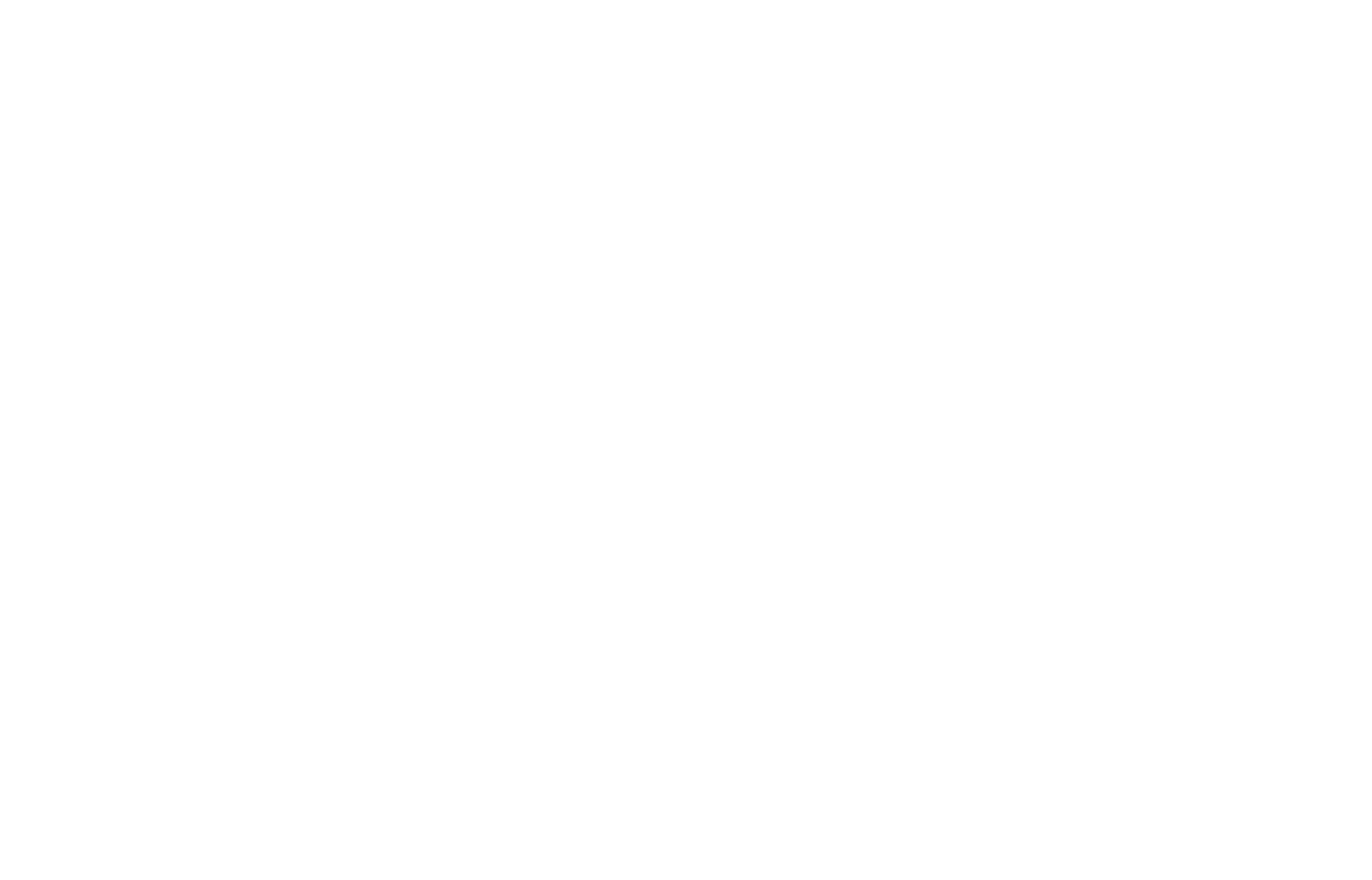 Plough NE661PN
97 Chains
03/05/2023 - 24/04/2024
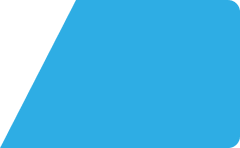 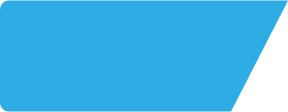 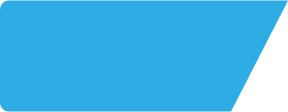 Plough NE661PN
Site Intel
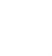 Affluence
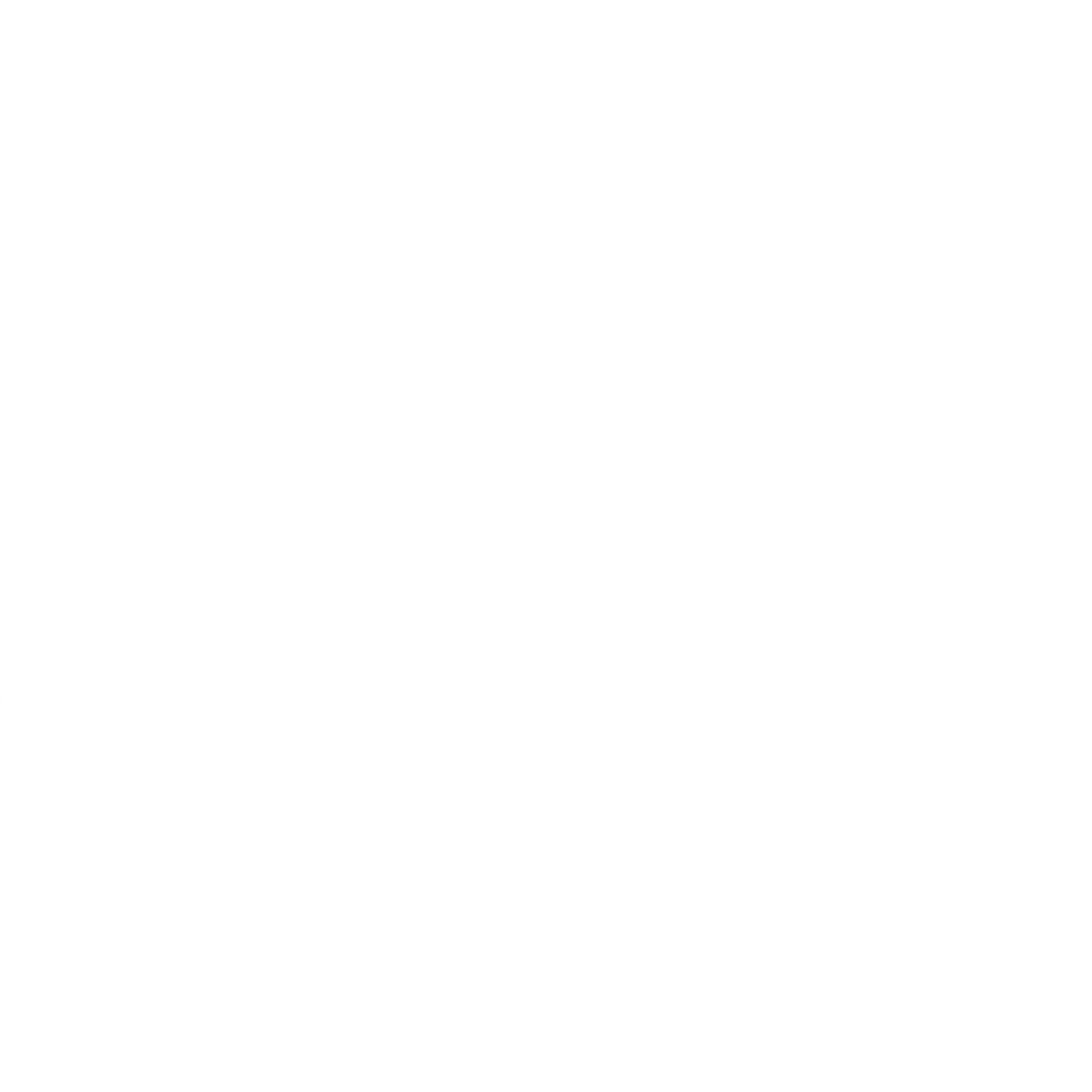 How does the affluence of customers who visit Plough NE661PN compare versus its competitors?
% of spend for Plough NE661PN and 97 Chains in 3 Miles from 03/05/2023 - 24/04/2024 split by Affluence
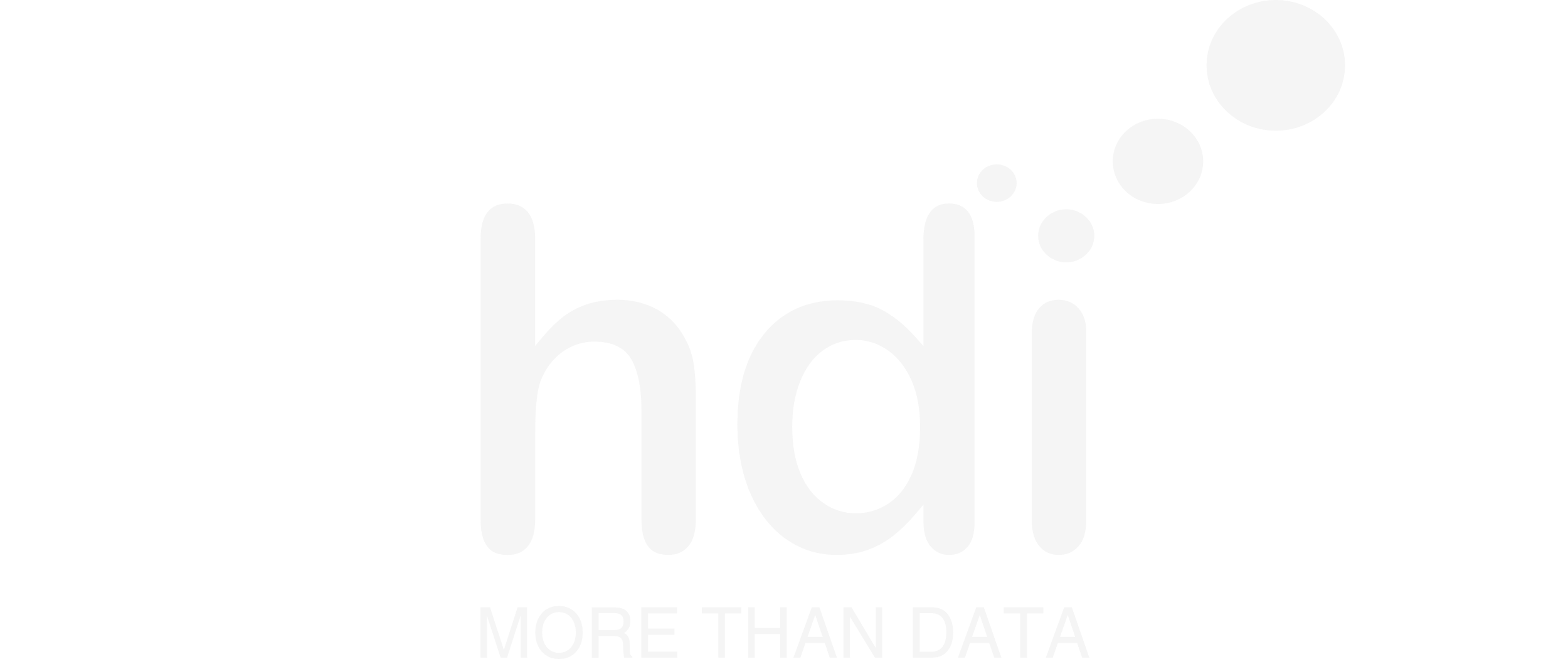 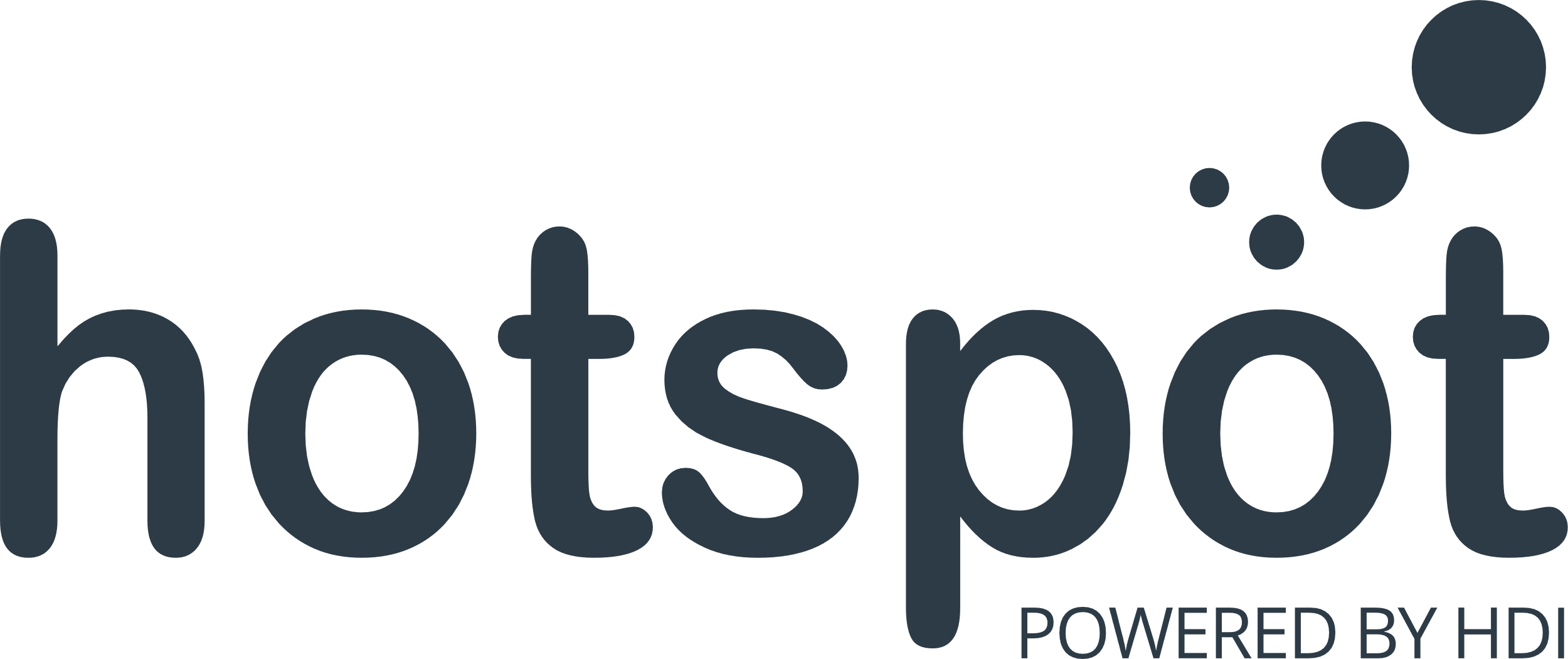 501 Site Customers
23 Competitors
6151 Competitor Customers
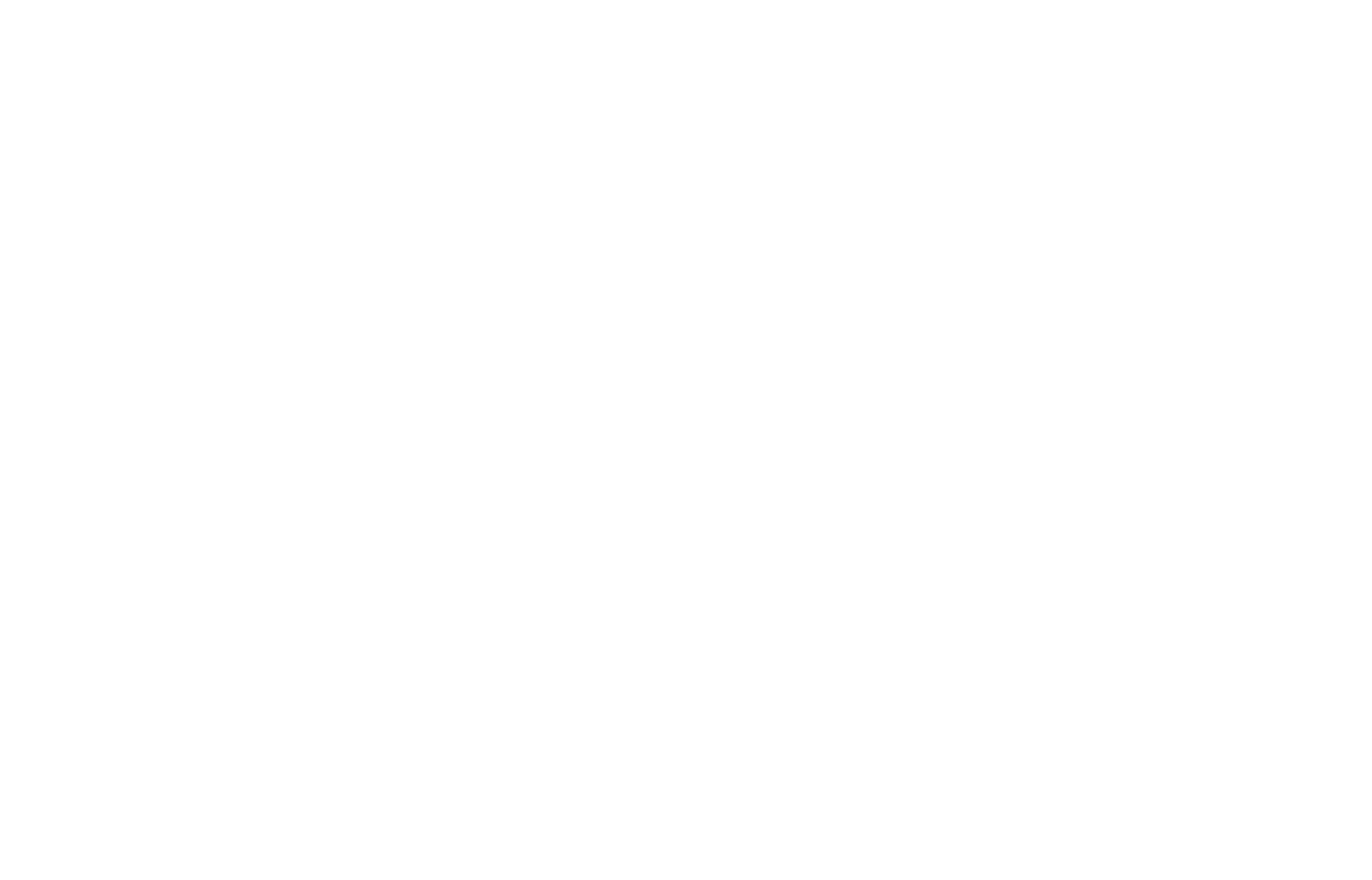 Plough NE661PN
97 Chains
03/05/2023 - 24/04/2024
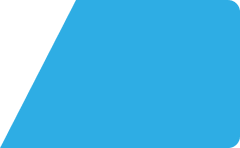 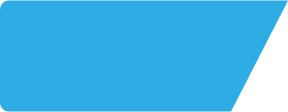 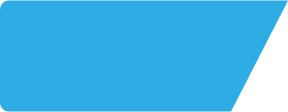 Plough NE661PN
Site Intel
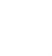 Gender
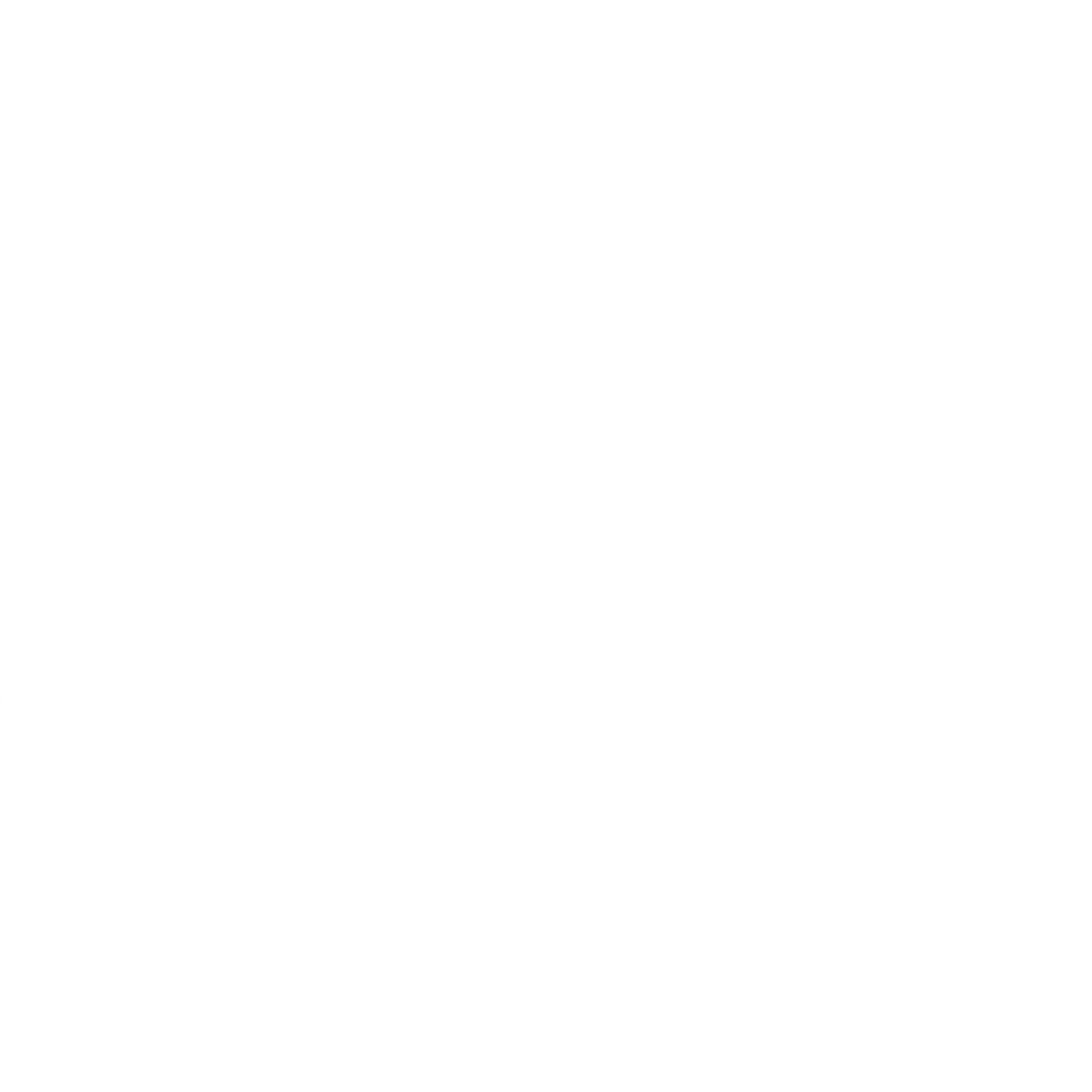 How does the gender profile of customers who visit Plough NE661PN compare versus its competitors?
% of spend for Plough NE661PN and 97 Chains in 3 Miles from 03/05/2023 - 24/04/2024 split by Gender
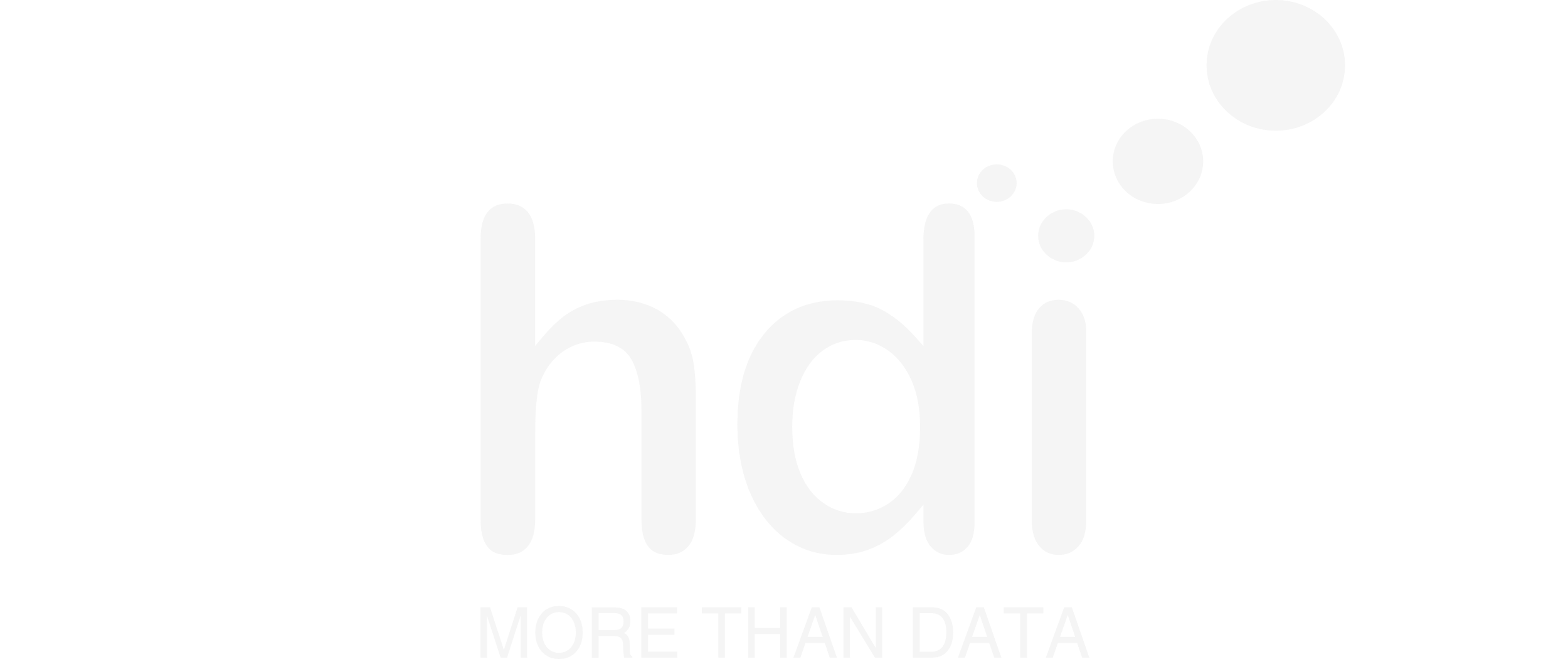 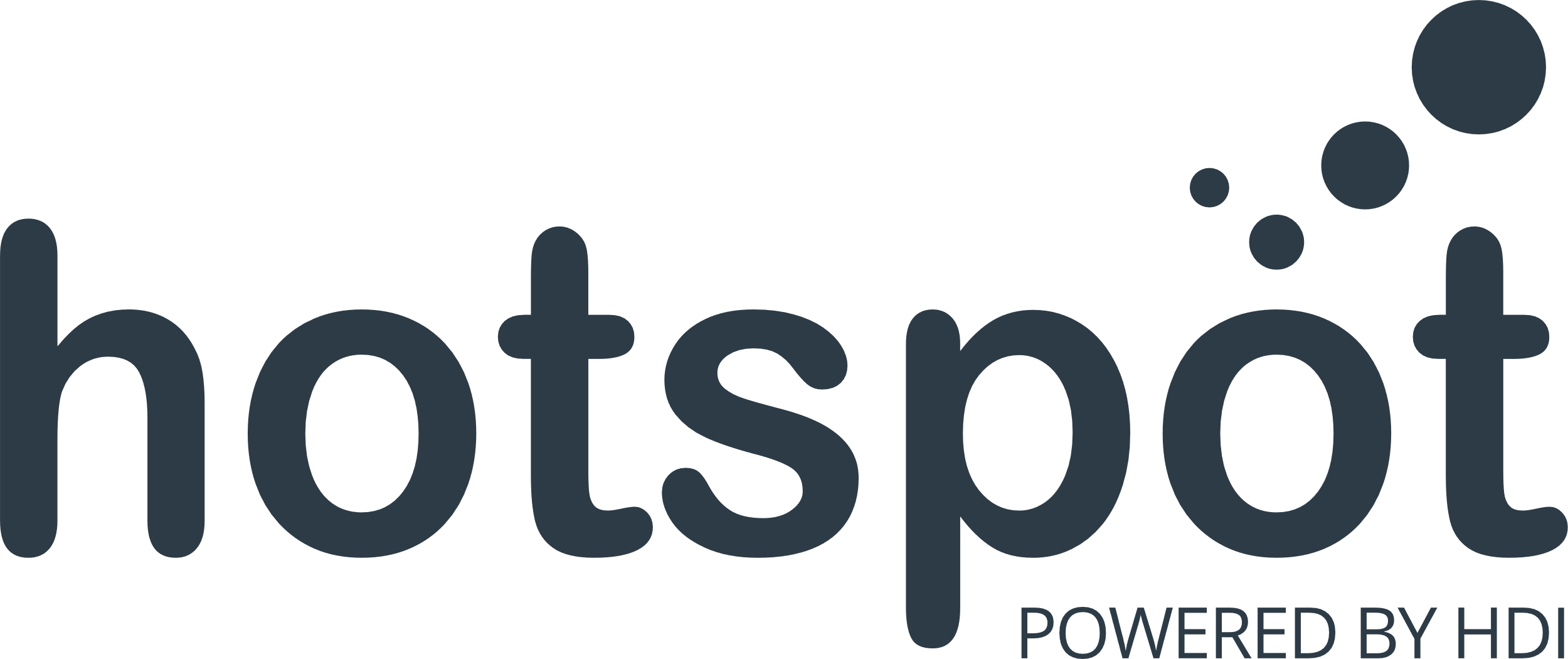 501 Site Customers
23 Competitors
6151 Competitor Customers
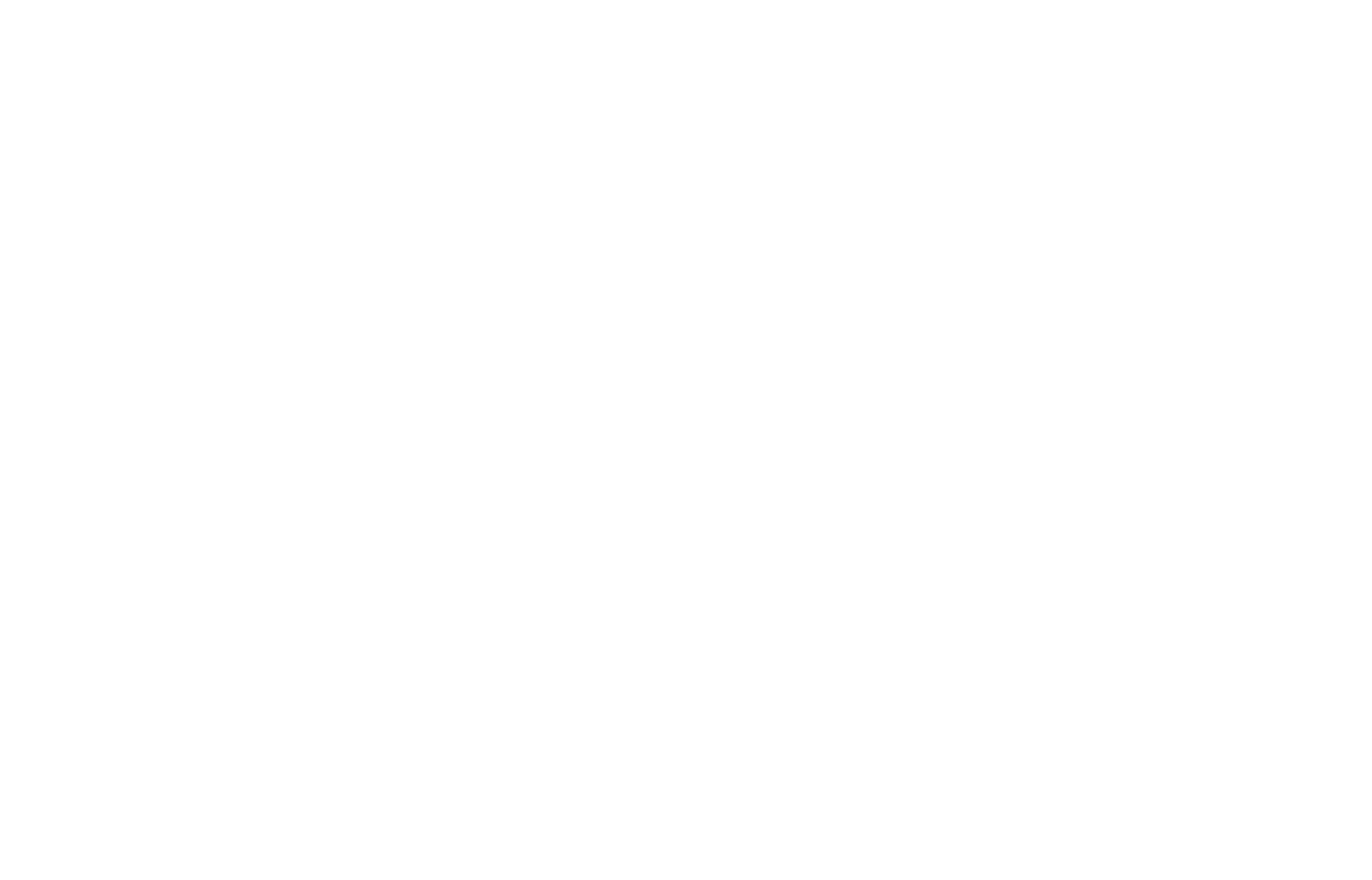 Plough NE661PN
97 Chains
03/05/2023 - 24/04/2024
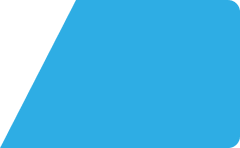 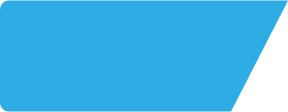 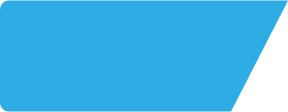 Plough NE661PN
Site Intel
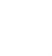 Punch Segmentation
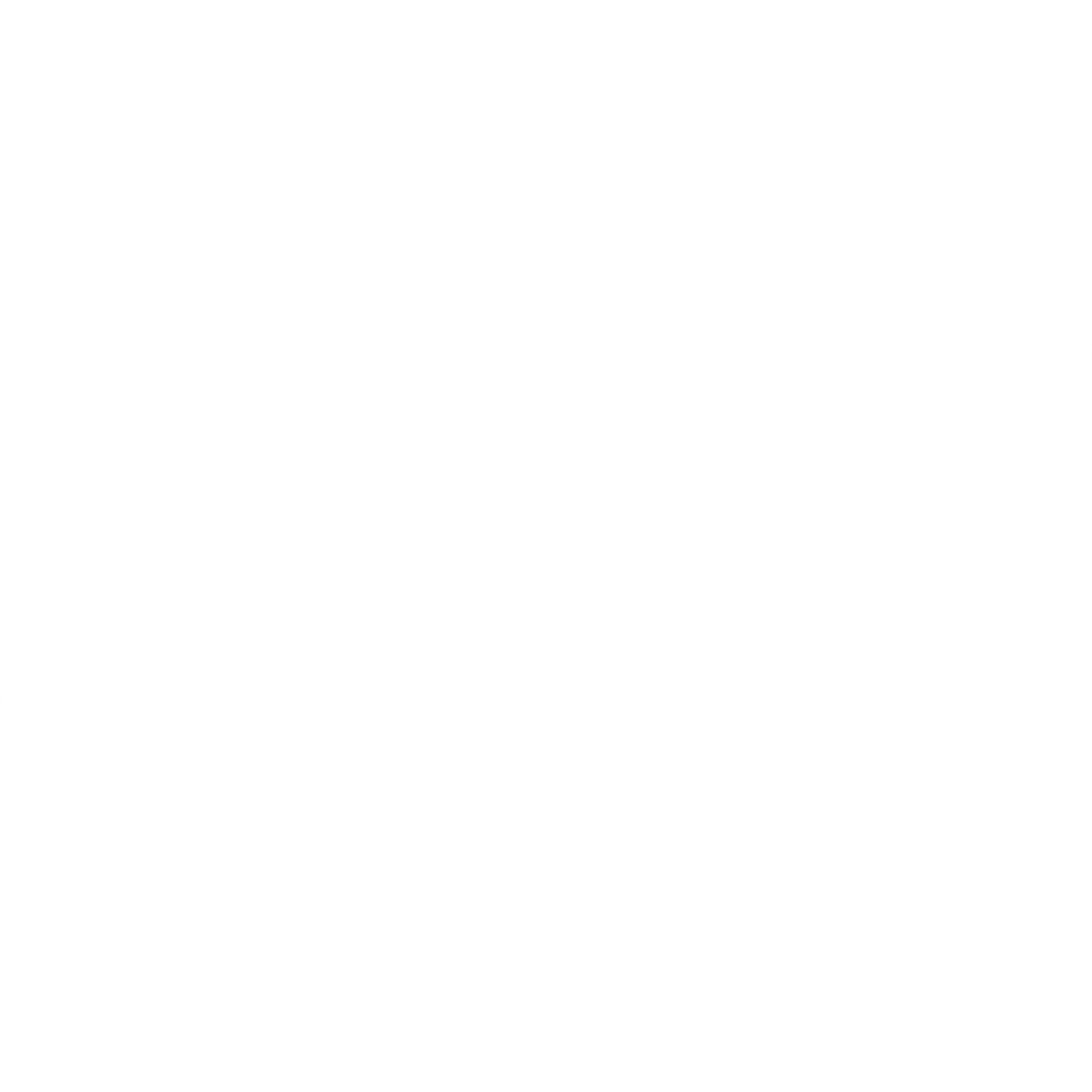 How does the Custom segmentation profile of customers who visit Plough NE661PN compare versus its competitors?
% of spend for Plough NE661PN and 97 Chains in 3 Miles from 03/05/2023 - 24/04/2024 split by Segment
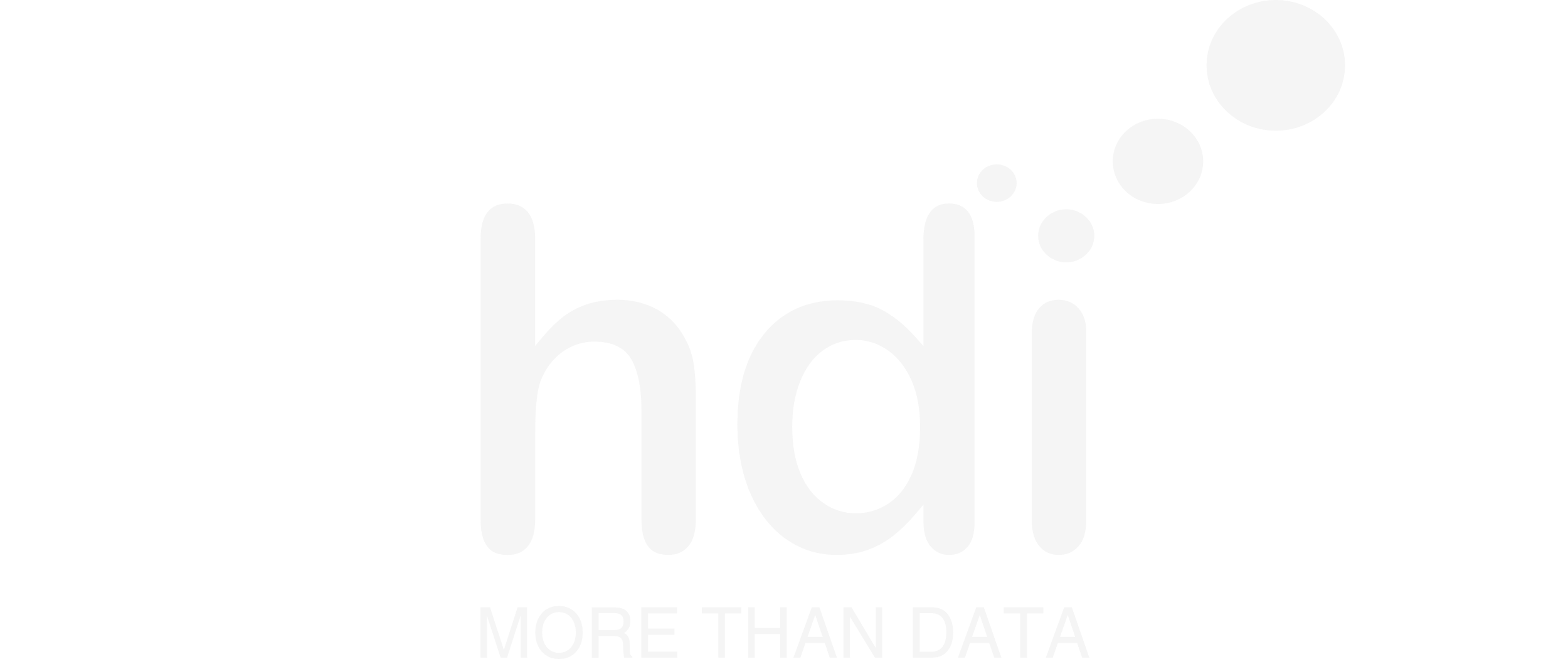 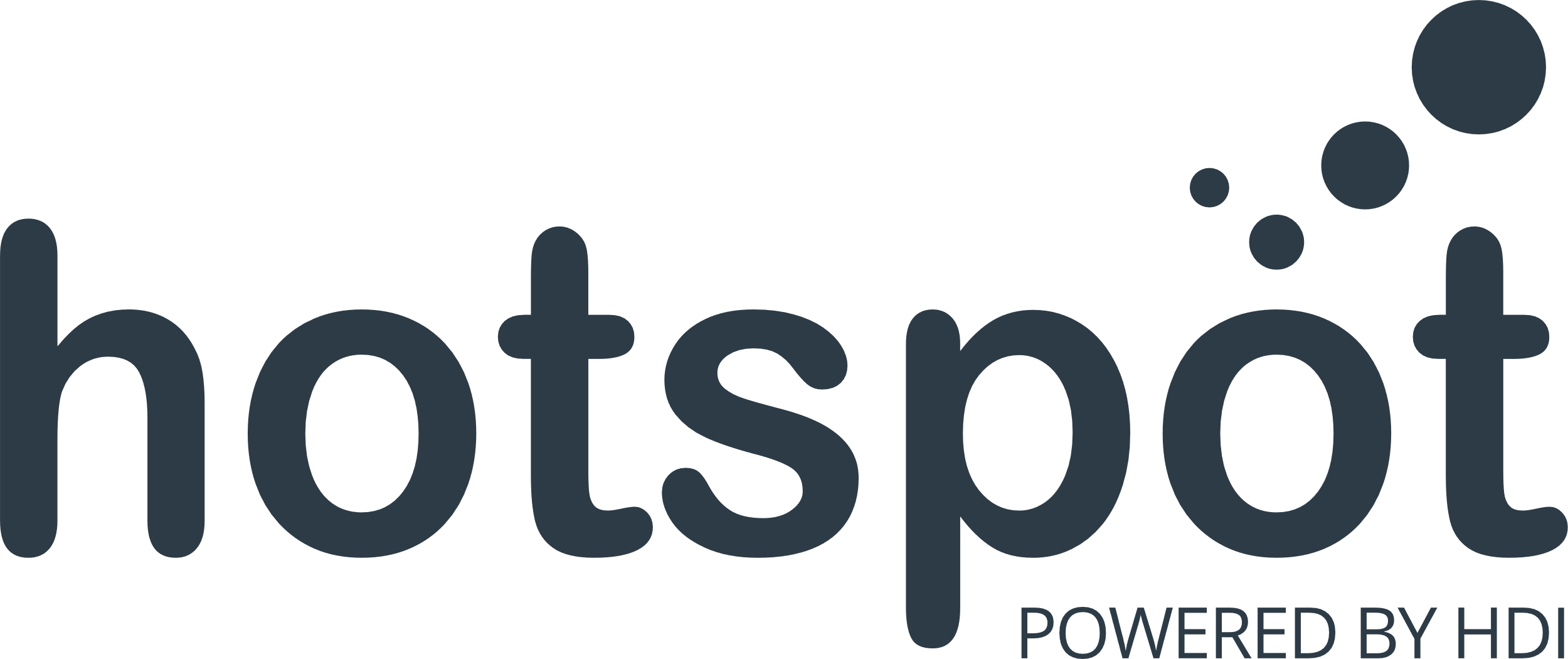 888 Site Customers
23 Competitors
11612 Competitor Customers
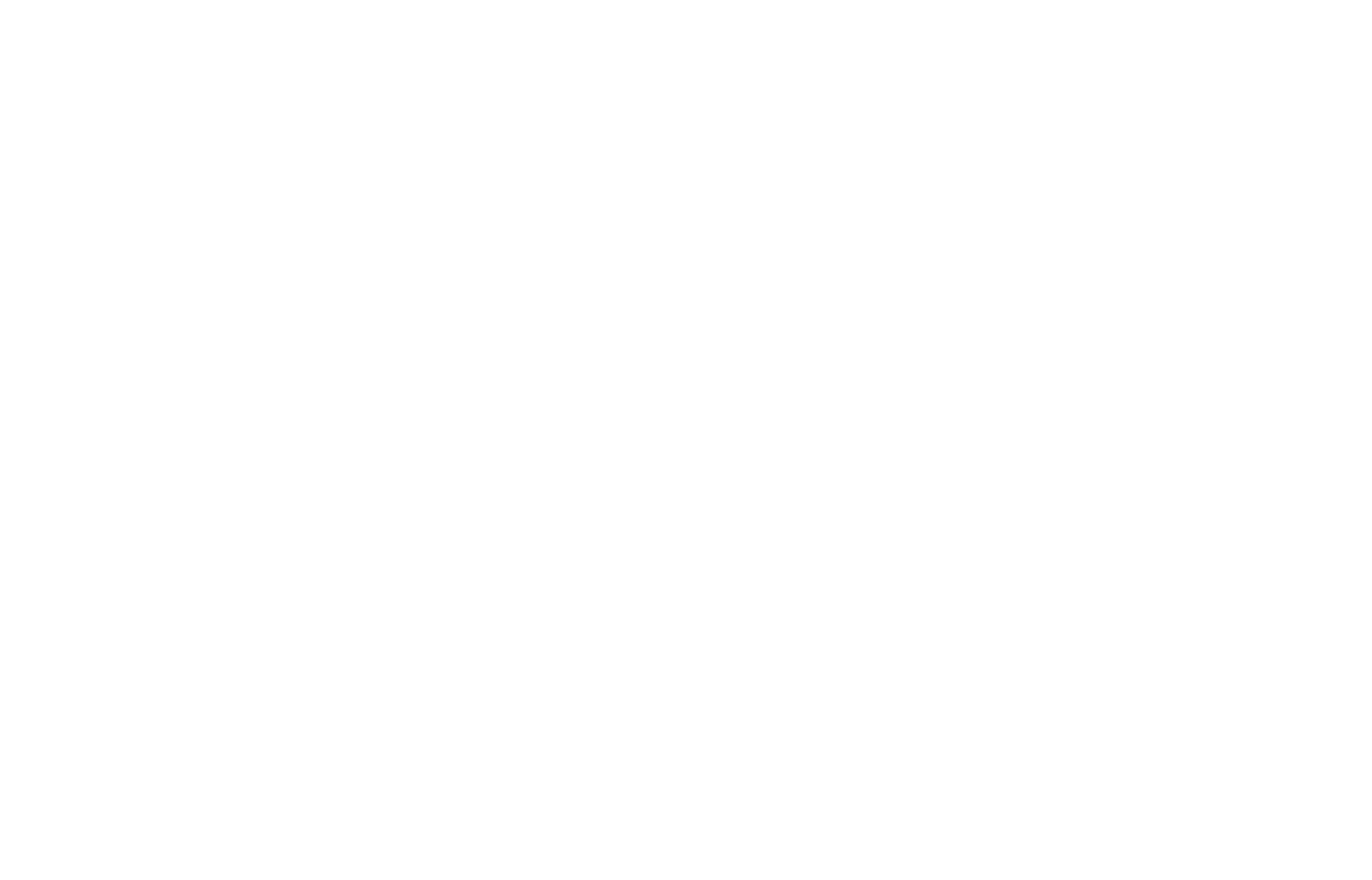 Plough NE661PN
97 Chains
03/05/2023 - 24/04/2024
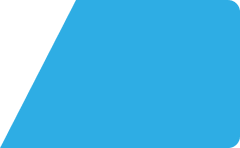 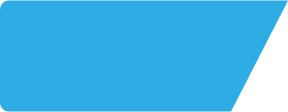 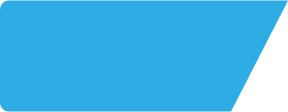 Plough NE661PN
Site Intel
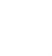 Spend by Distance
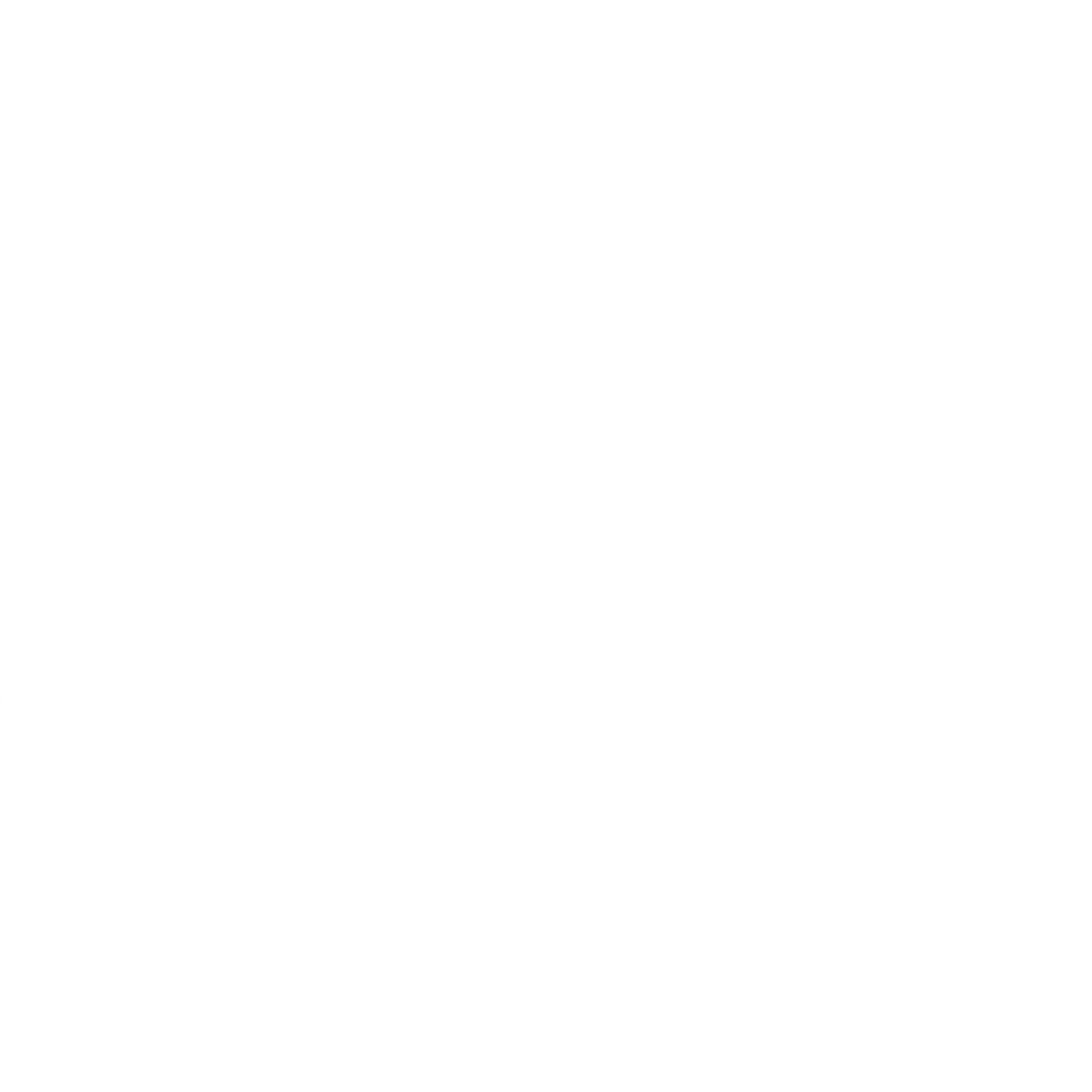 How does the spend profile of Plough NE661PN compare versus its competitors based on travel distances?
% of spend for Plough NE661PN and 97 Chains in 3 Miles from 03/05/2023 - 24/04/2024 split by Distance travelled
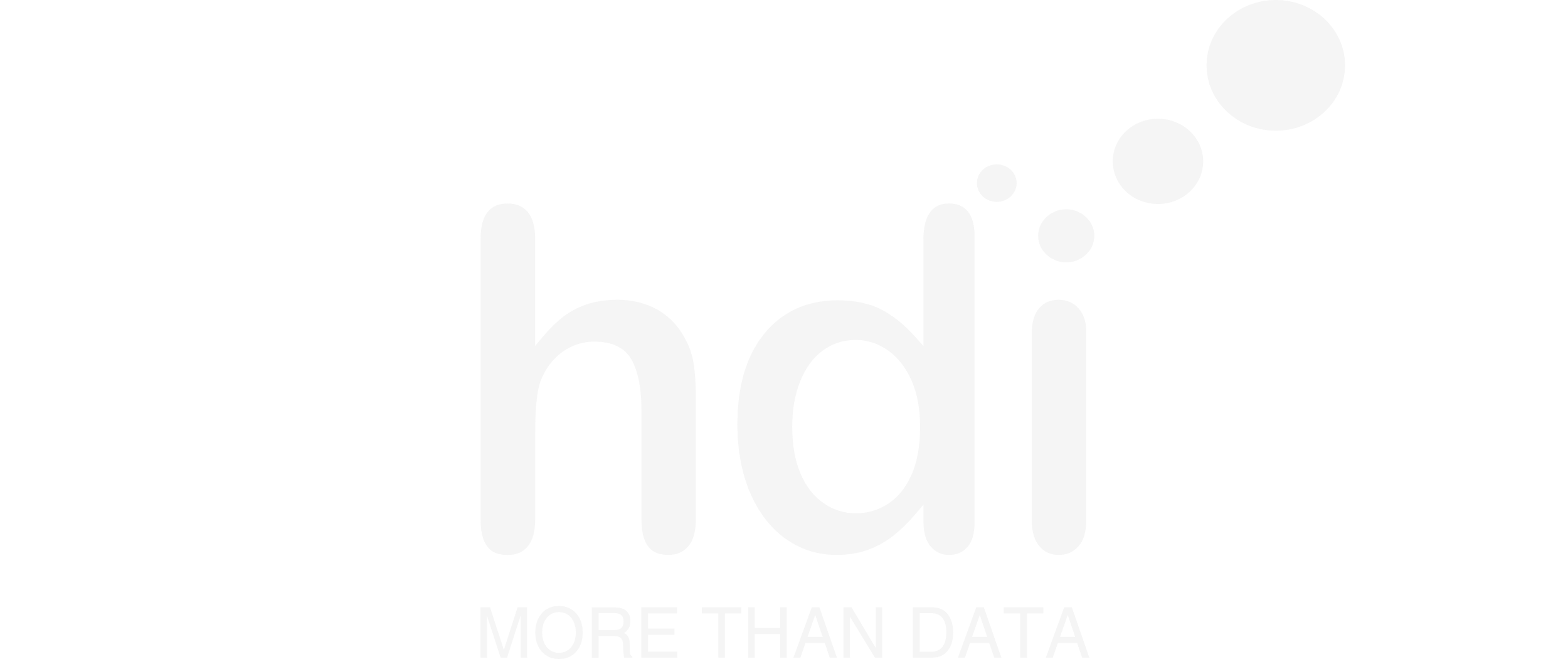 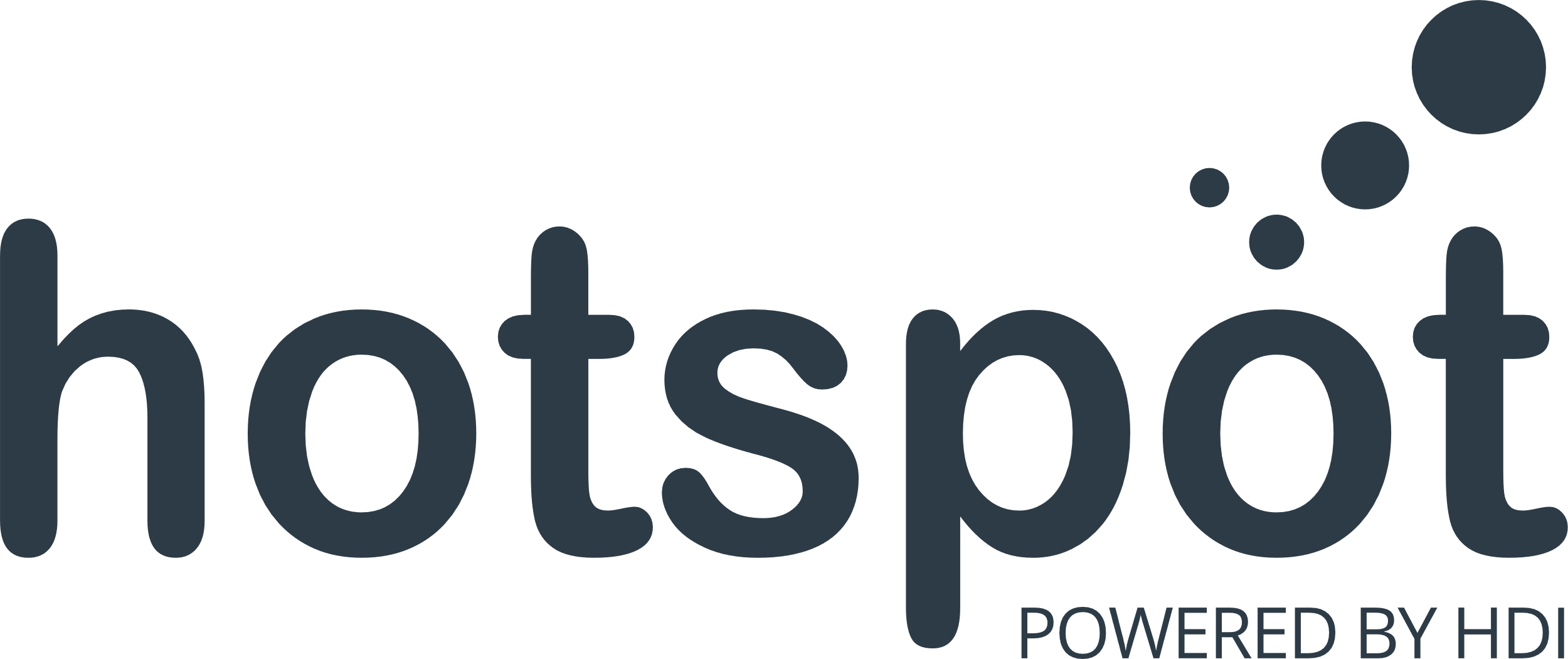 487 Site Customers
23 Competitors
6013 Competitor Customers
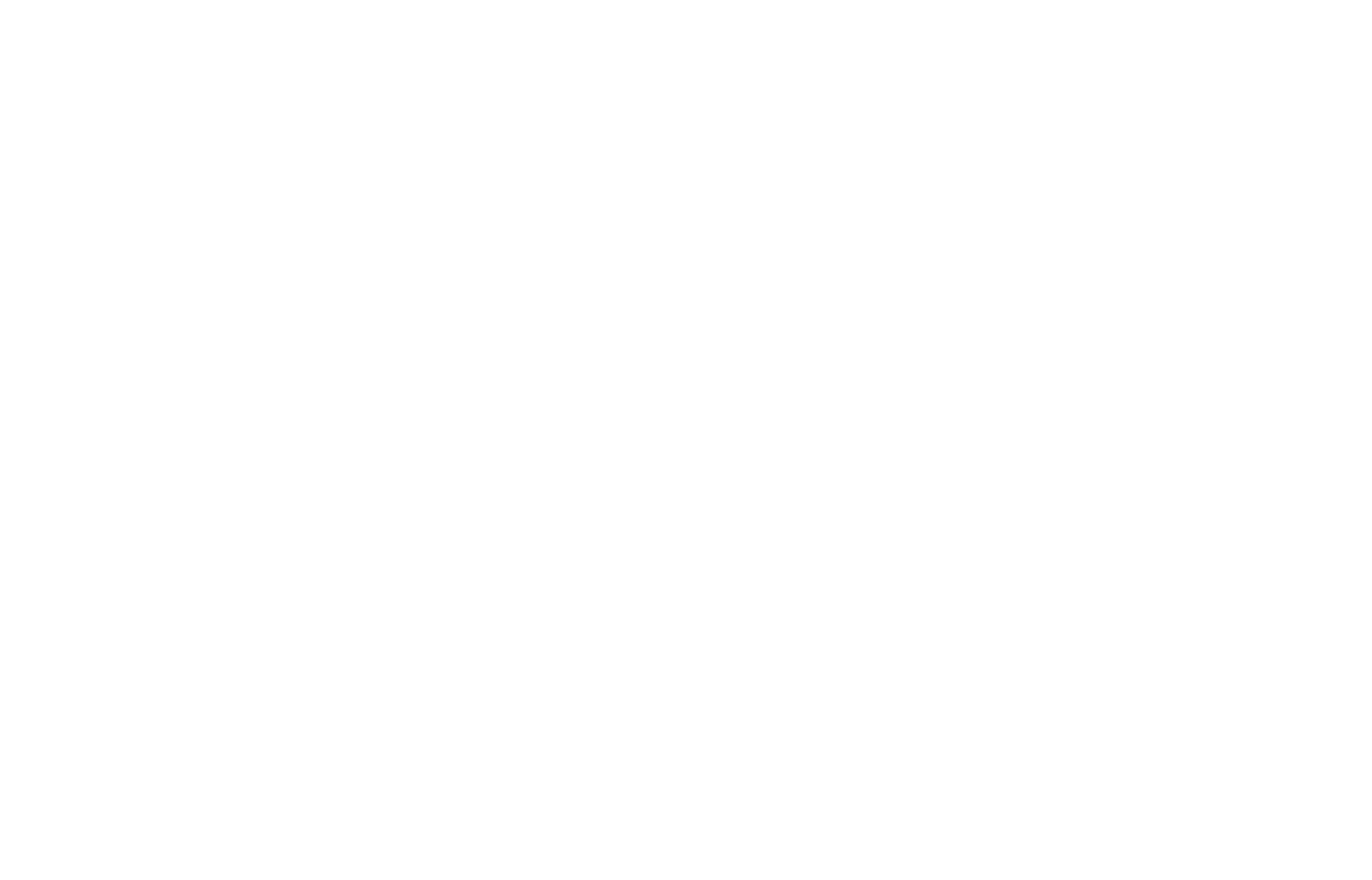 03/05/2023 - 24/04/2024
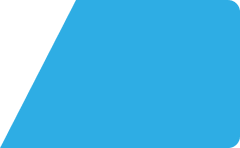 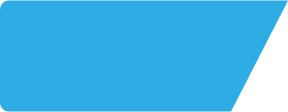 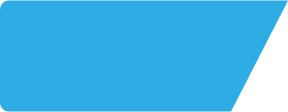 Plough NE661PN
Site Intel
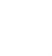 Map of Guest Origin
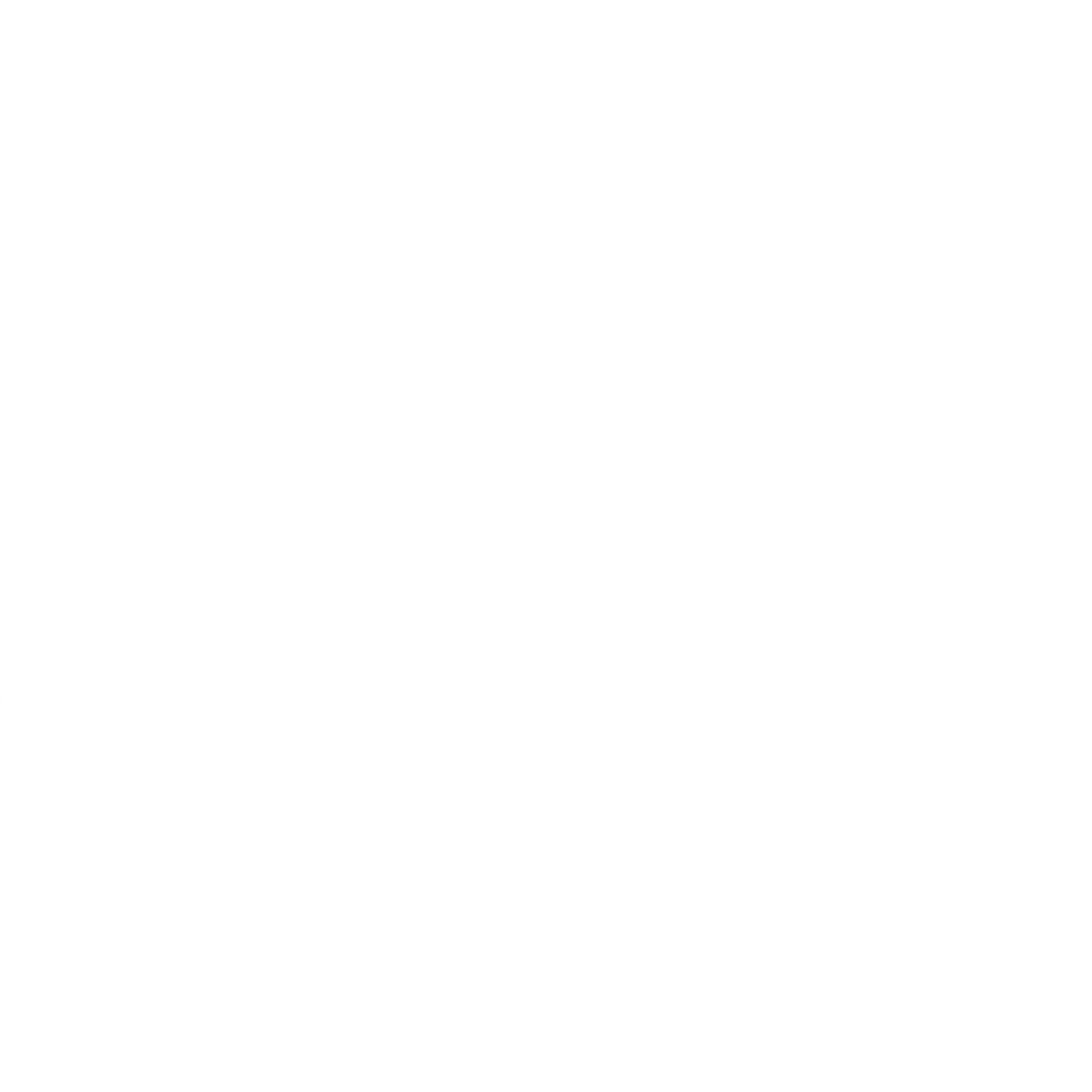 Where do customers of Plough NE661PN come from?
Where do customers of Plough NE661PN for 03/05/2023 - 24/04/2024 live
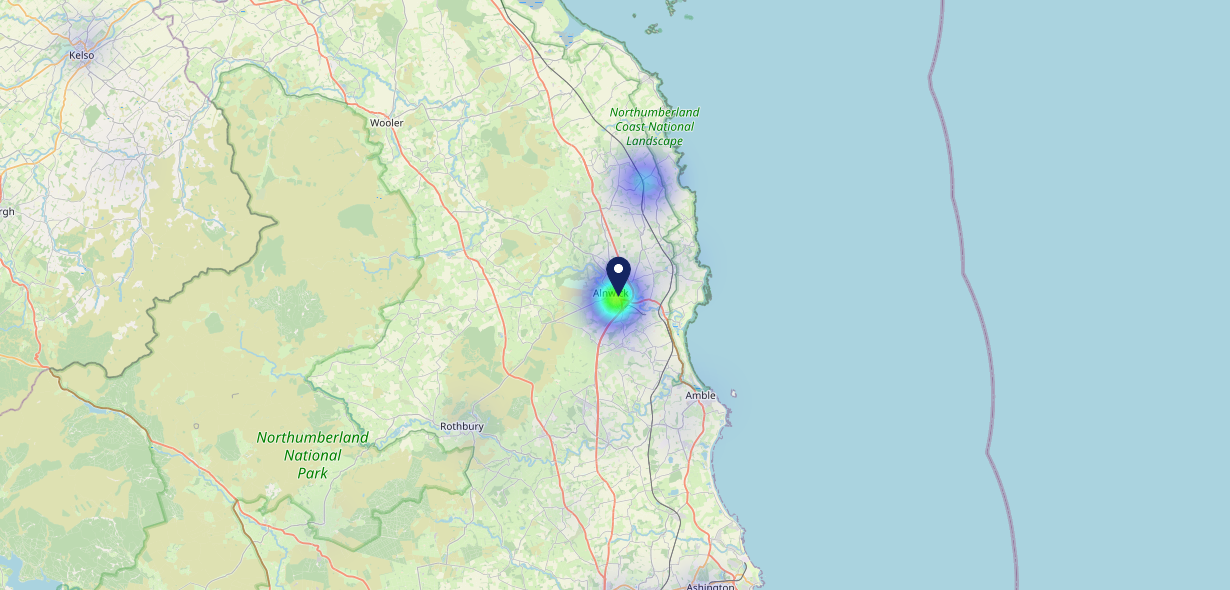 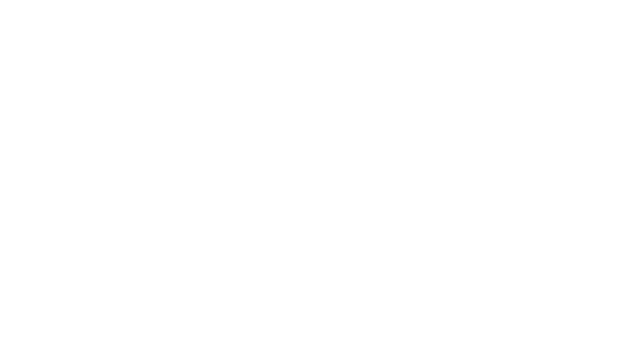 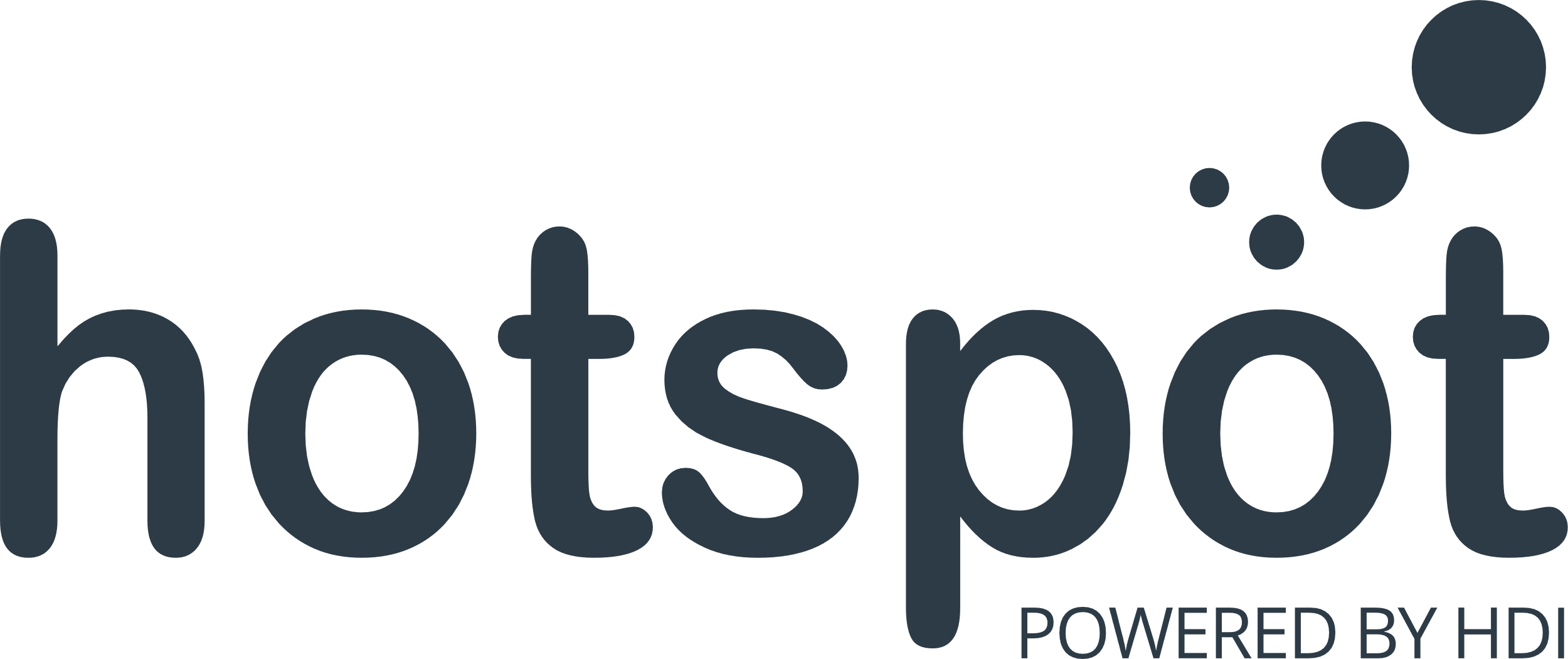 487 Site Customers
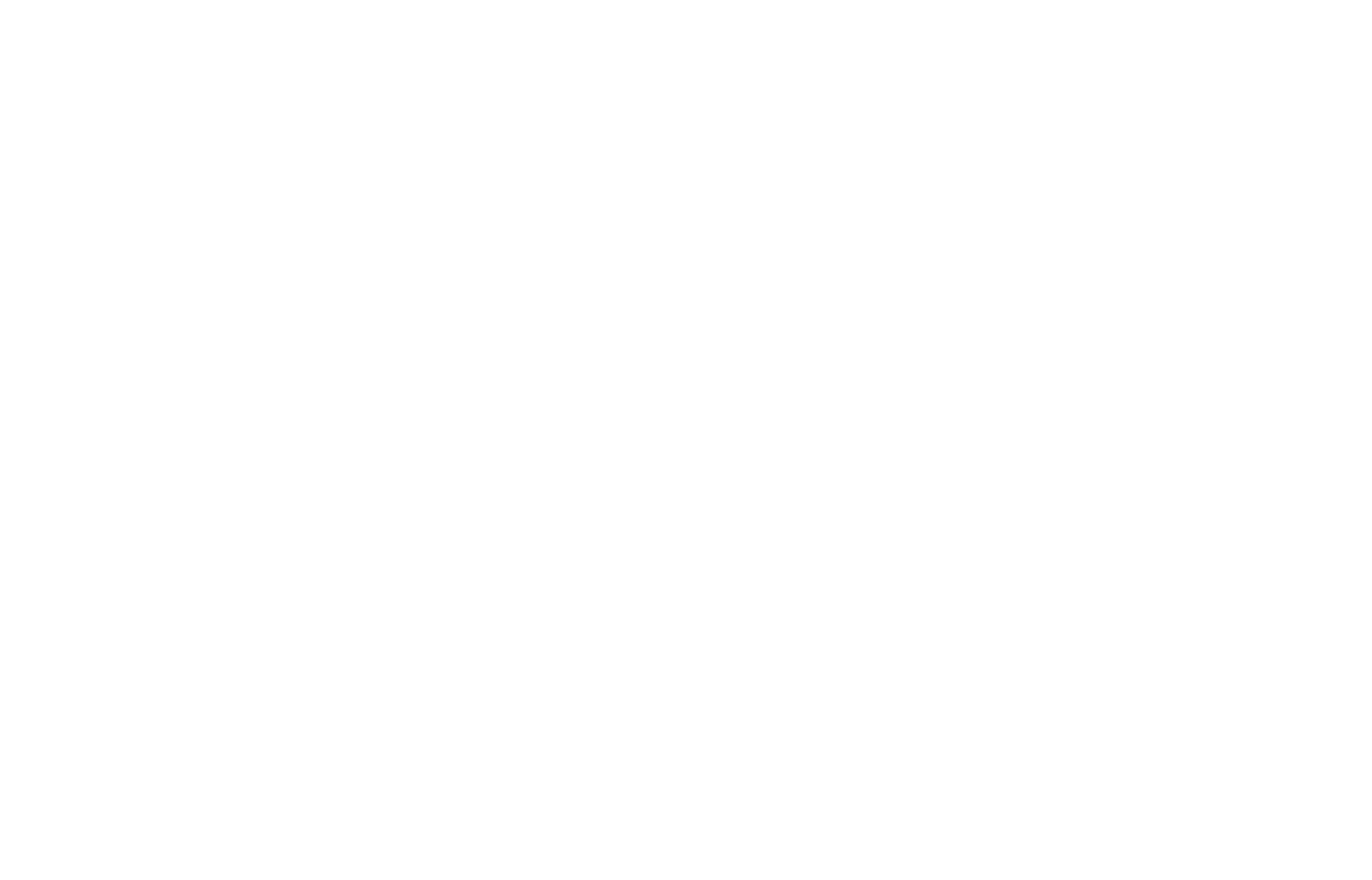 Plough NE661PN
97 Chains
03/05/2023 - 24/04/2024
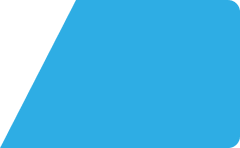 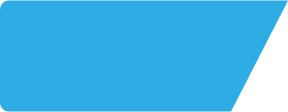 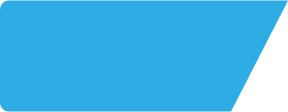 Plough NE661PN
Site Intel
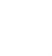 Share of Wallet
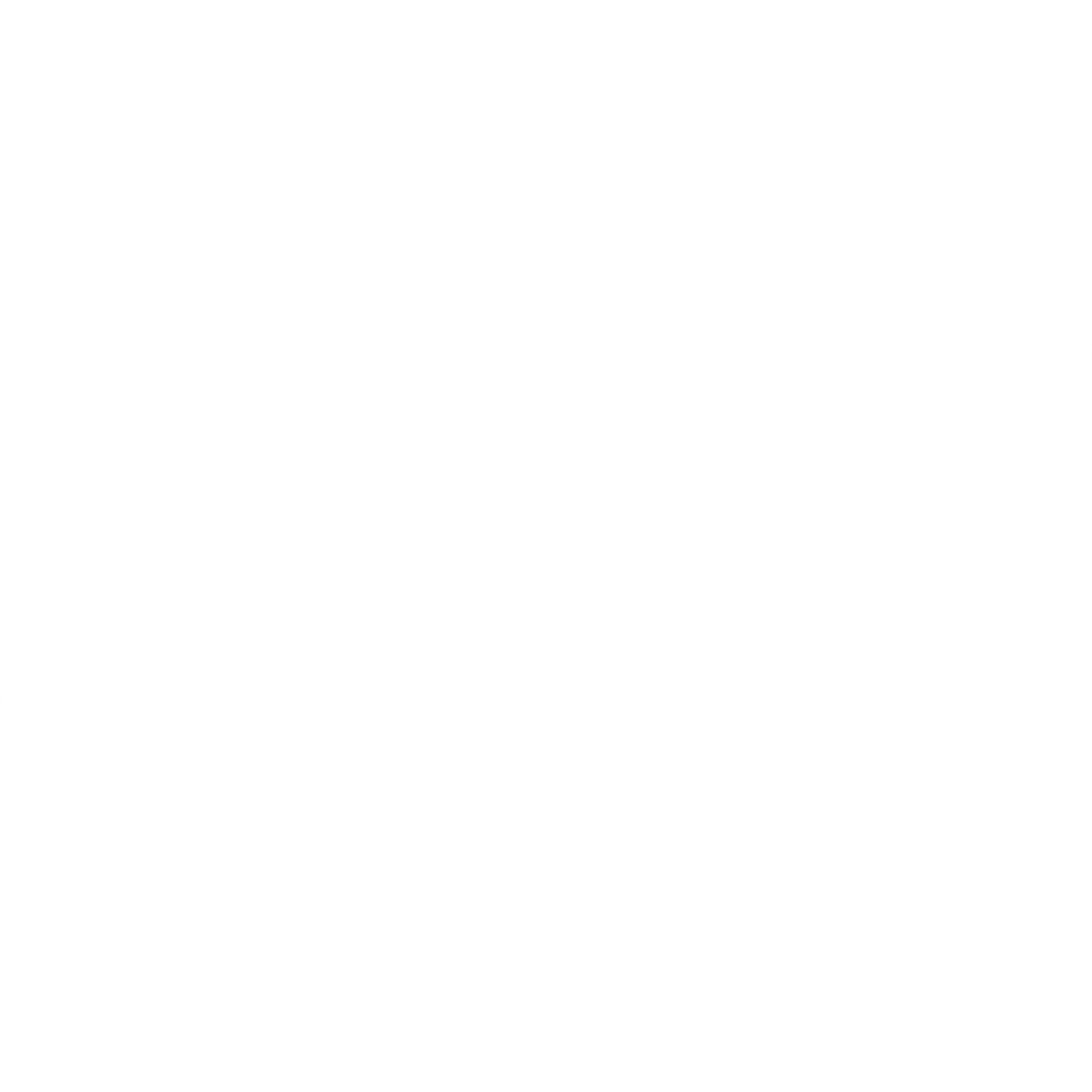 What are the Top 20 venues (by spend) that customers of Plough NE661PN also visit?
For customers of Plough NE661PN, who are the top 20 competitors from 97 Chains in 3 Miles for 03/05/2023 - 24/04/2024 split by Venue
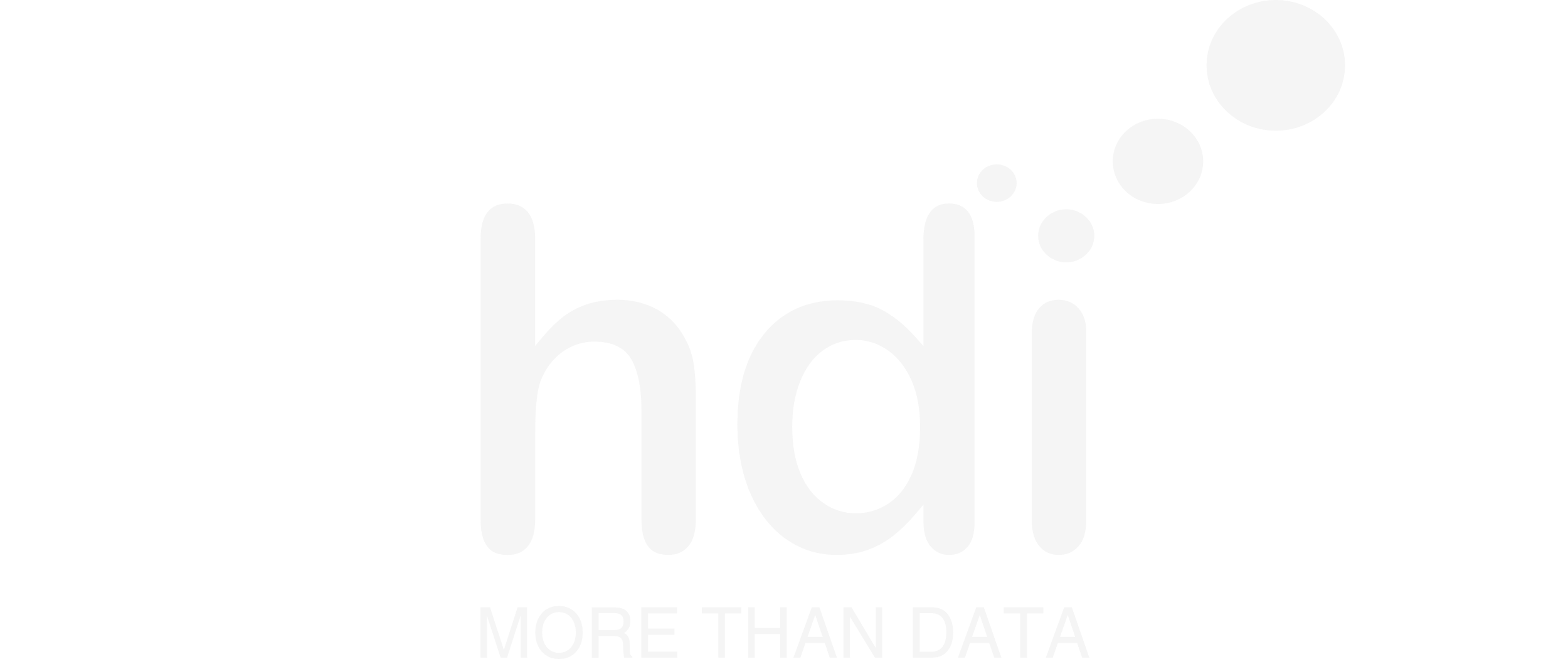 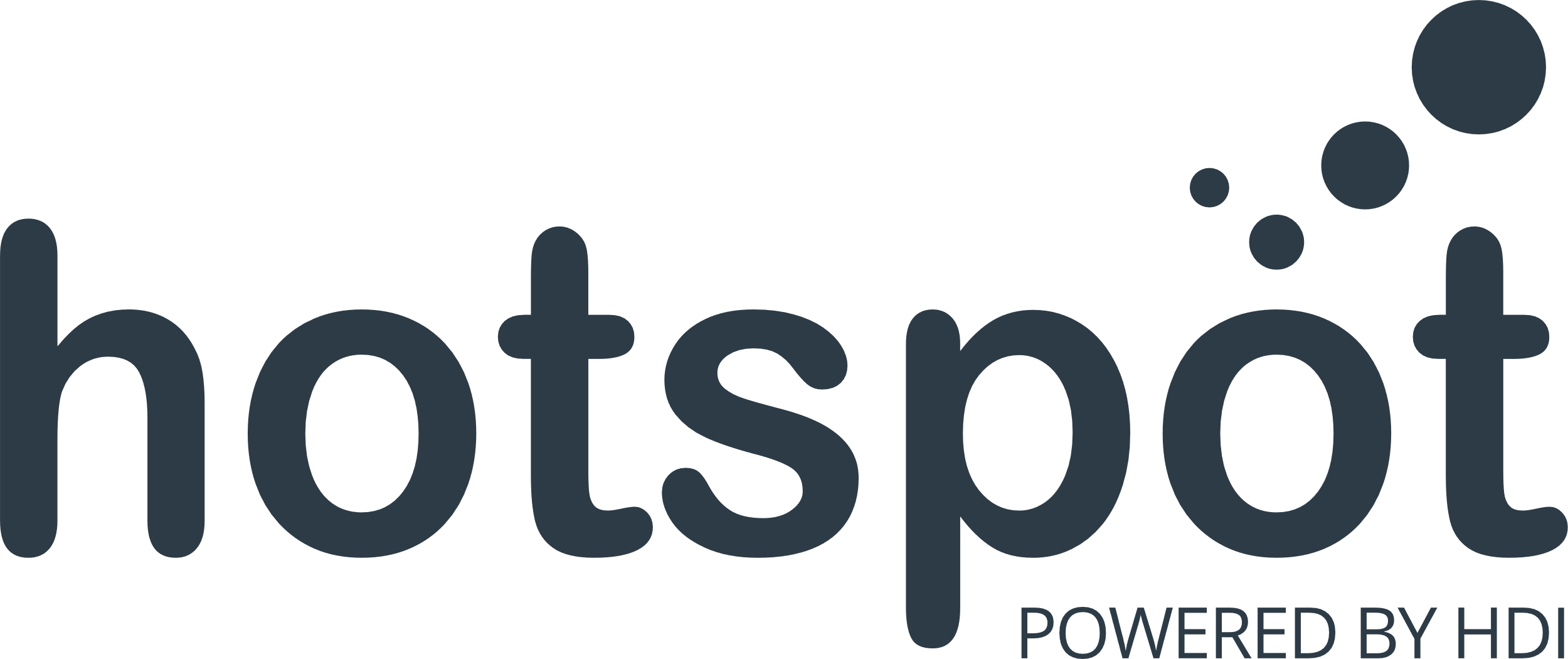 888 Site Customers
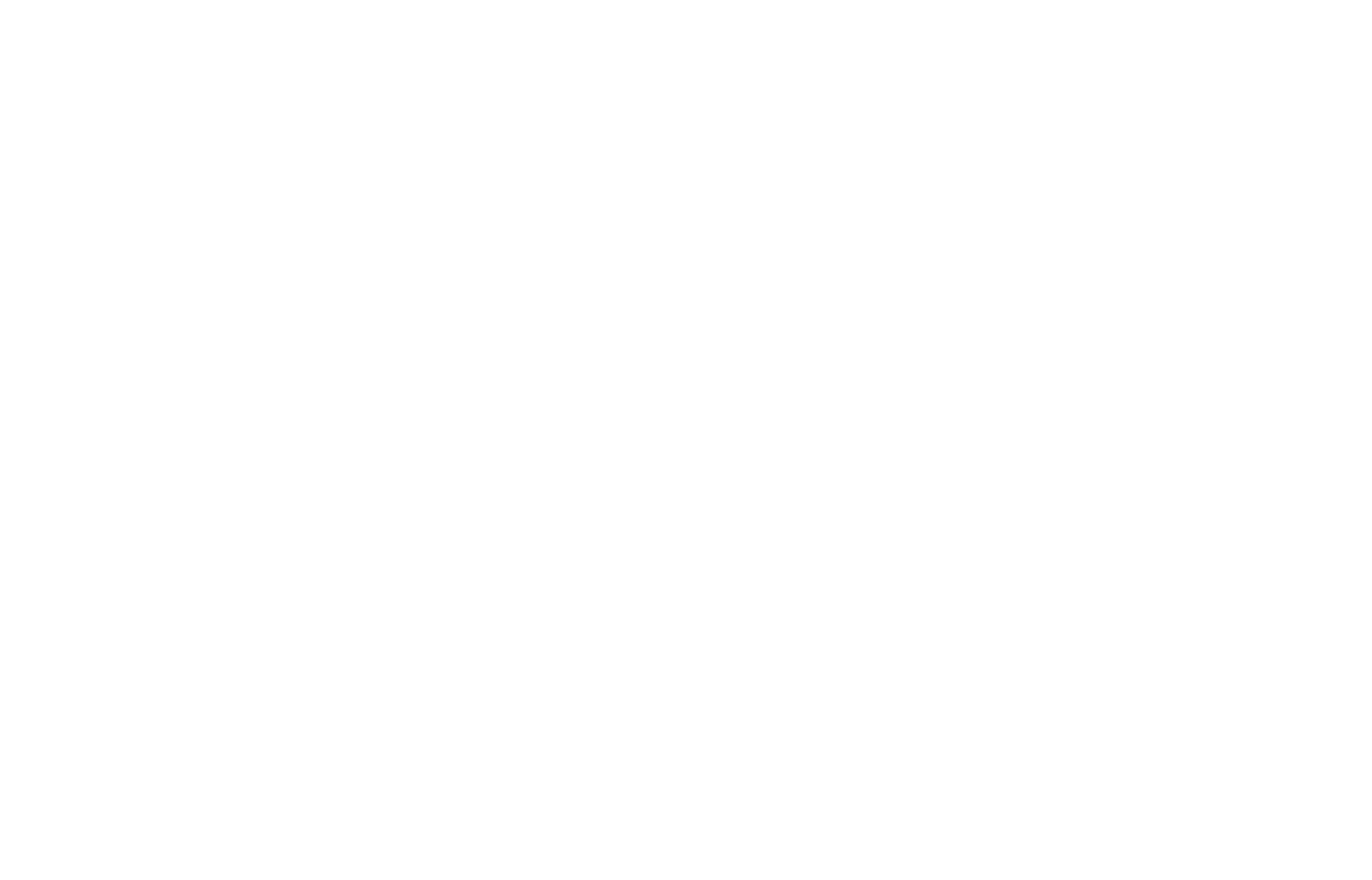 Plough NE661PN
97 Chains
03/05/2023 - 24/04/2024
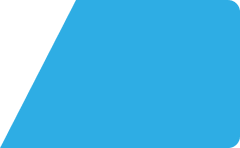 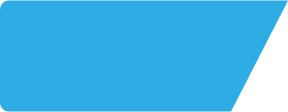 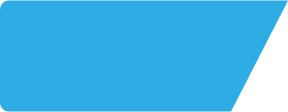 Plough NE661PN
Site Intel
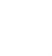 Share of Wallet Change
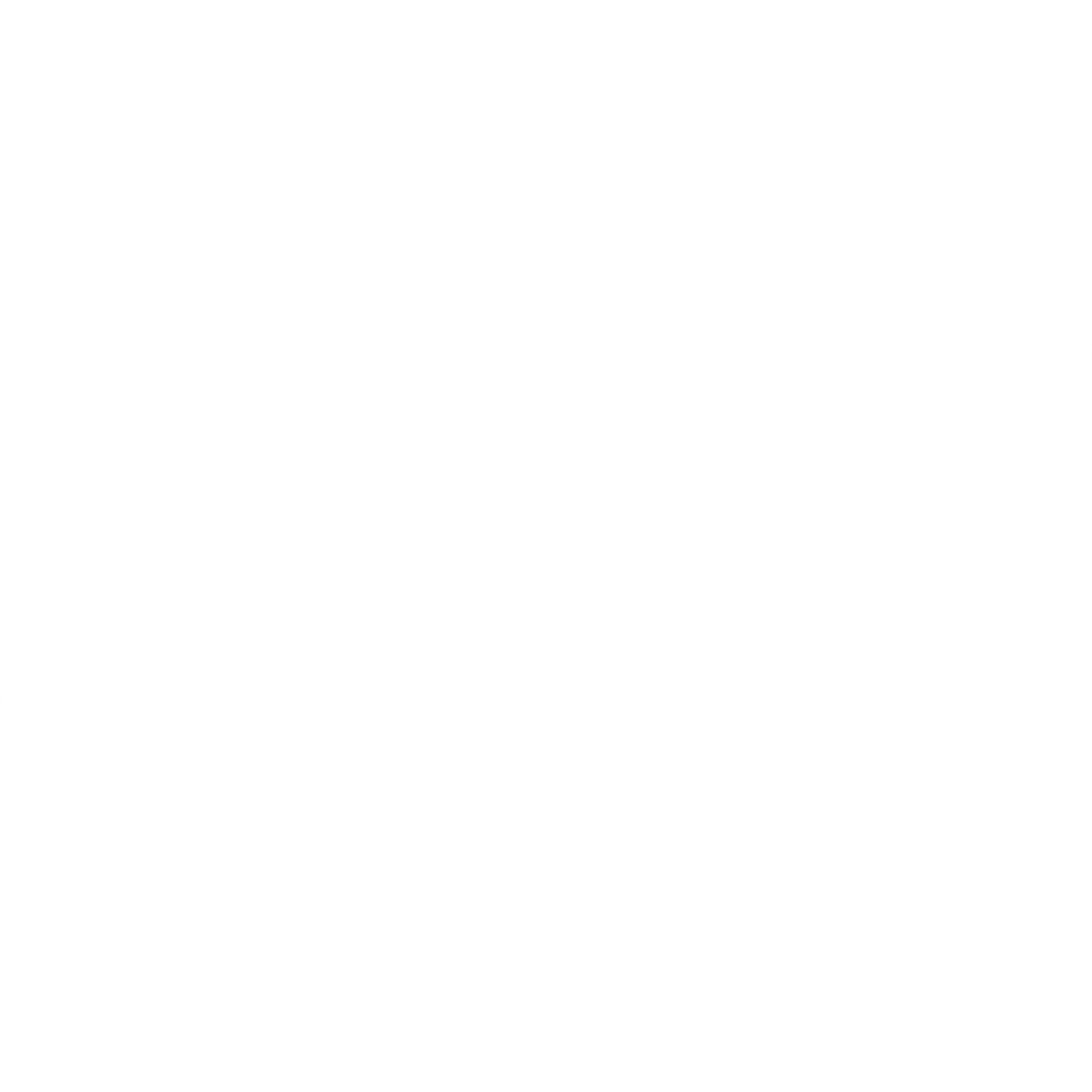 How has share of wallet of customers of Plough NE661PN changed between two date ranges?
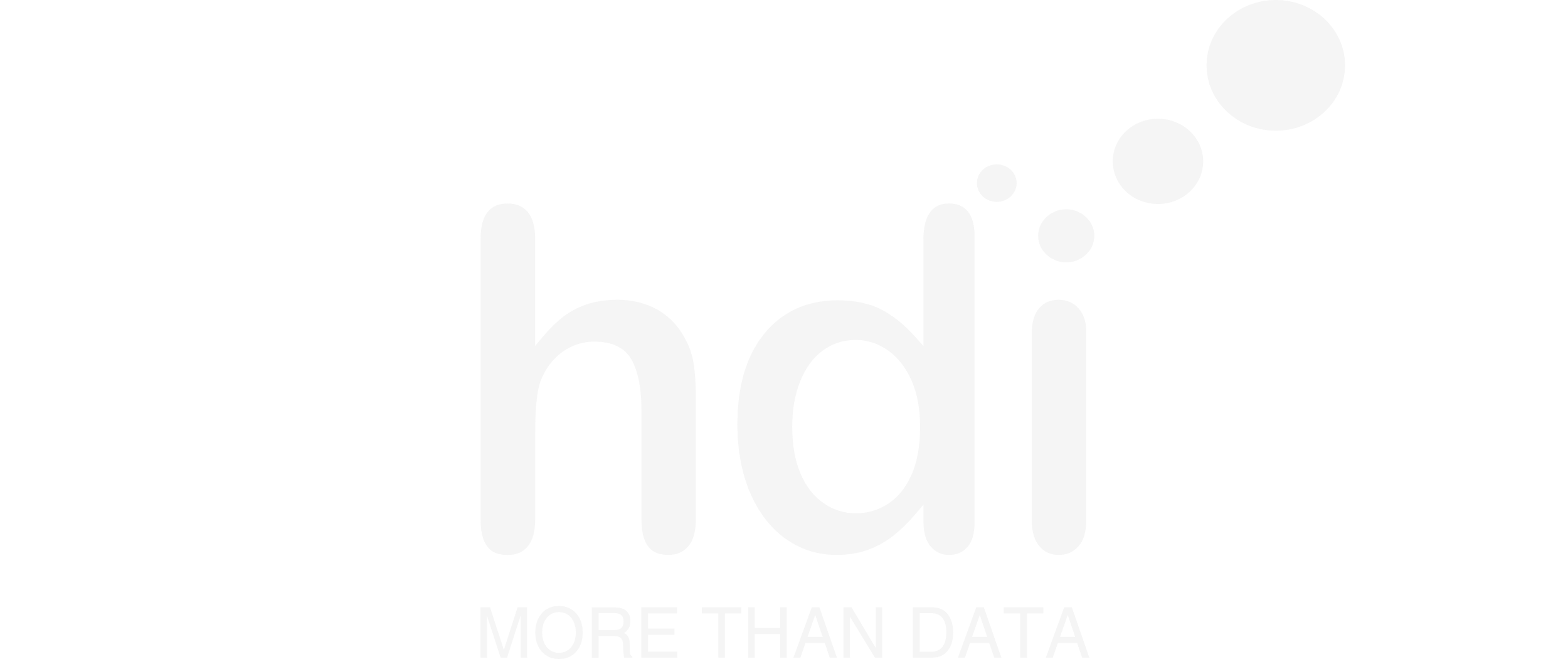 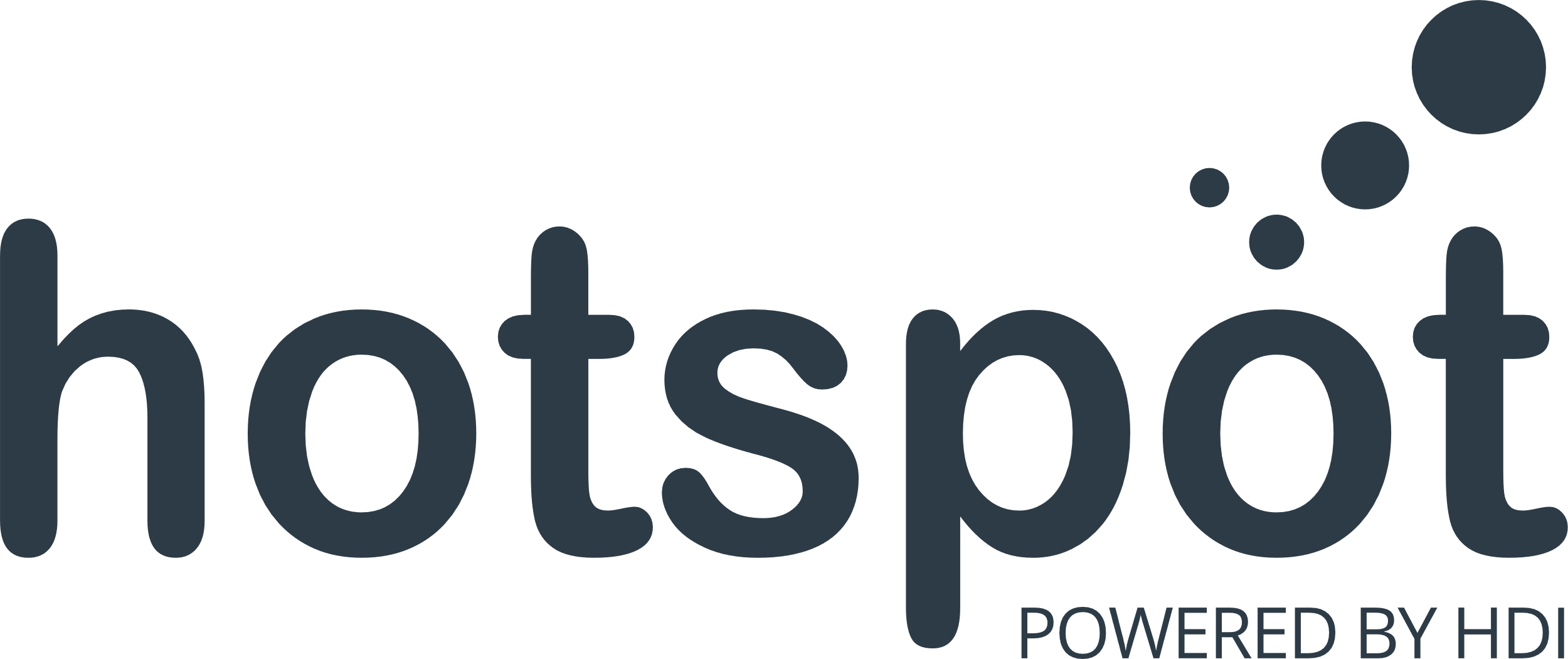 888 Site Customers
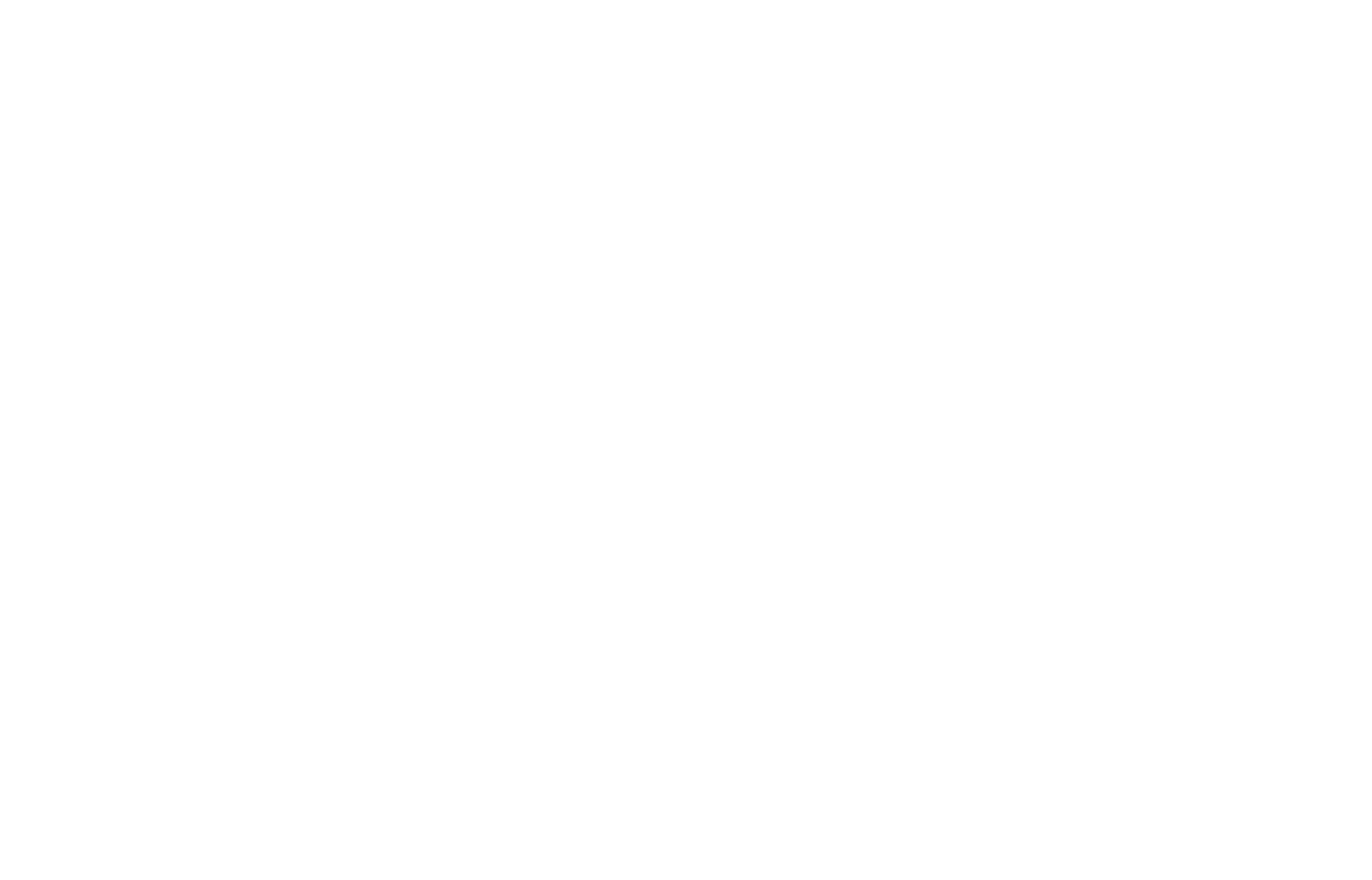 03/05/2023 - 24/04/2024
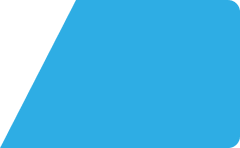 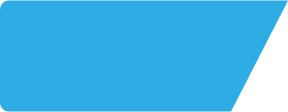 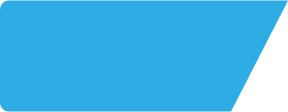 Plough NE661PN
Site Intel
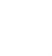 Market Summary
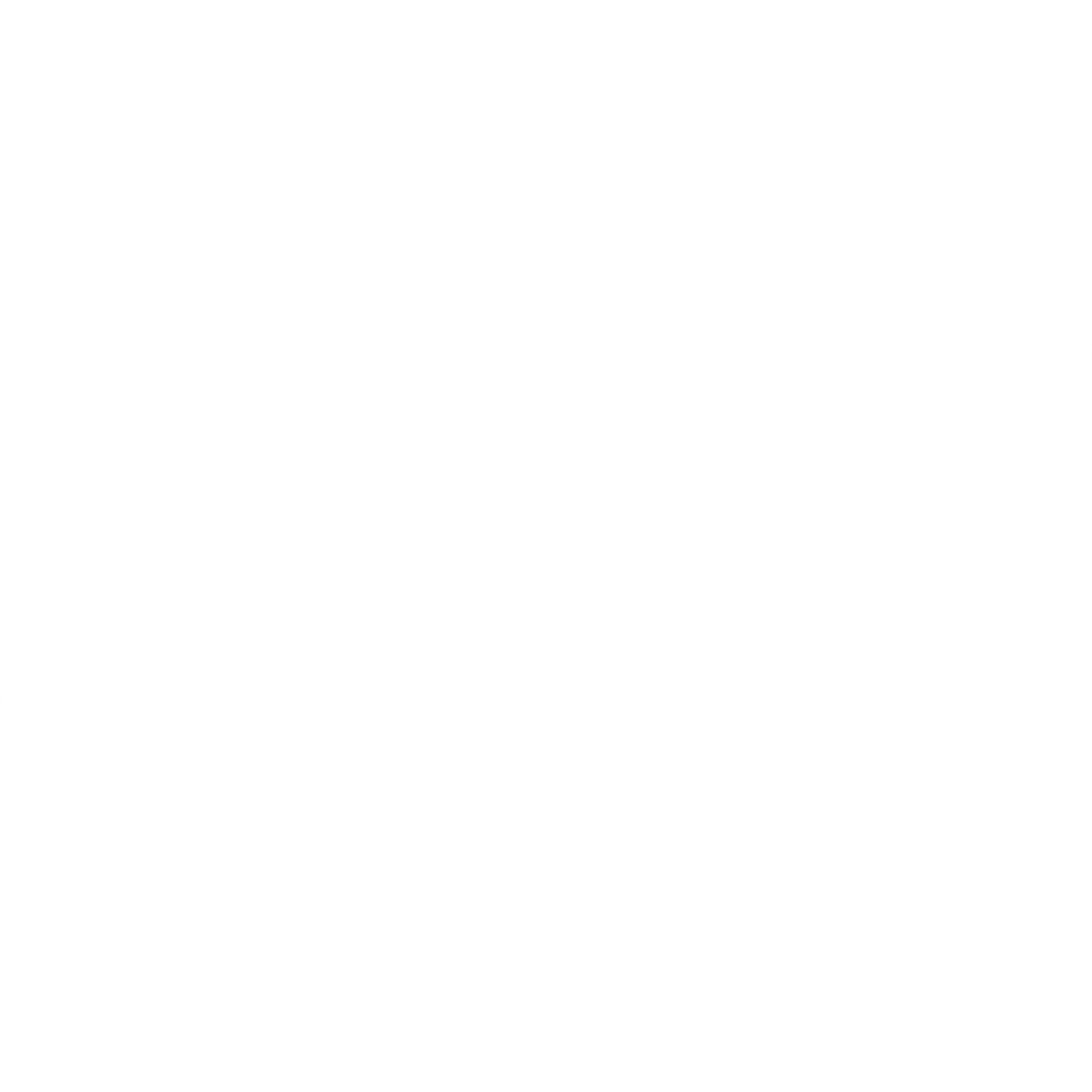 How does the local area for Plough NE661PN compare to the national average (1 = low, 10 = high)
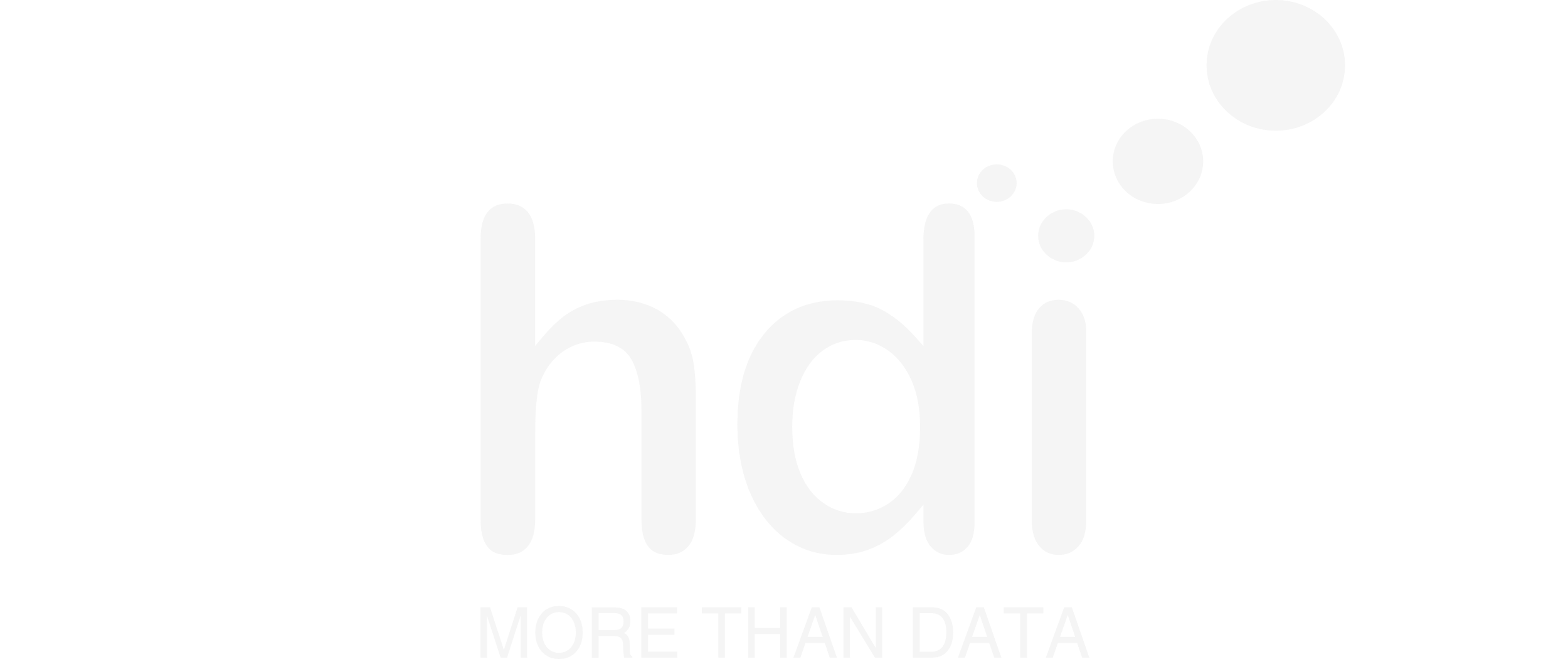 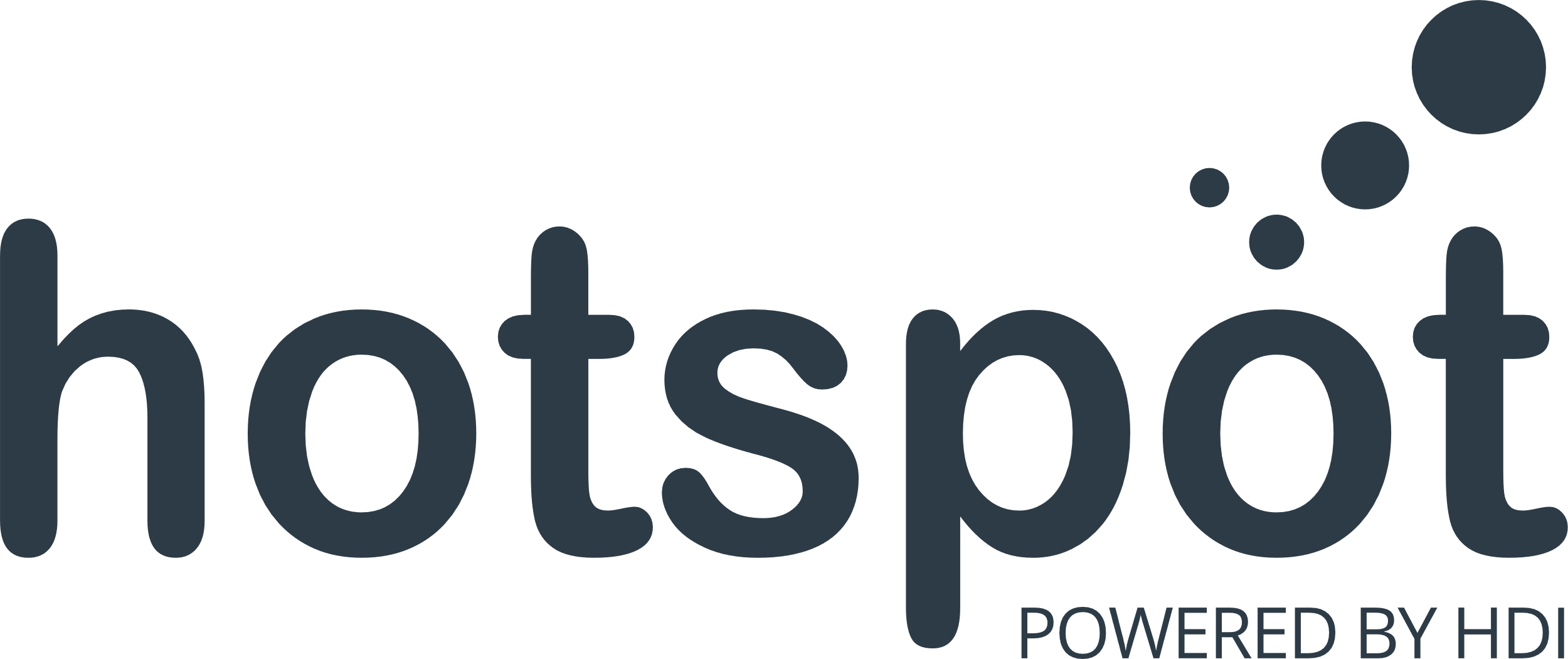